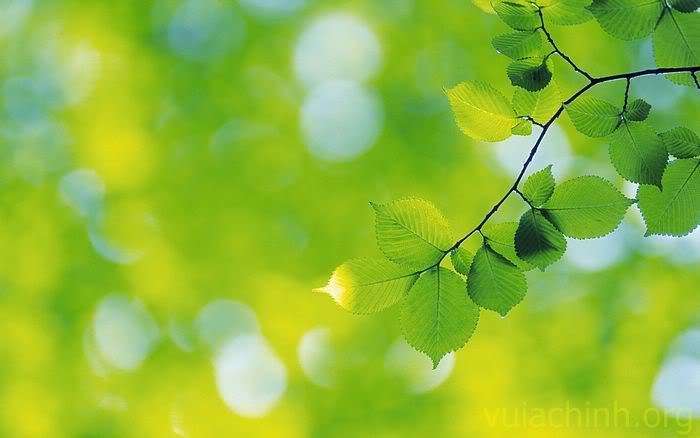 «ЗАПОВЕДНИКИ
 РОССИИ»
 на уроках математики
Авторы : Чаплыгина Галина Ивановна
учитель математики 
МБОУ «Школа №54» г.Курска,
Горбунова Людмила Анатольевна
учитель математики
 МБОУ «Школа №54» г.Курска
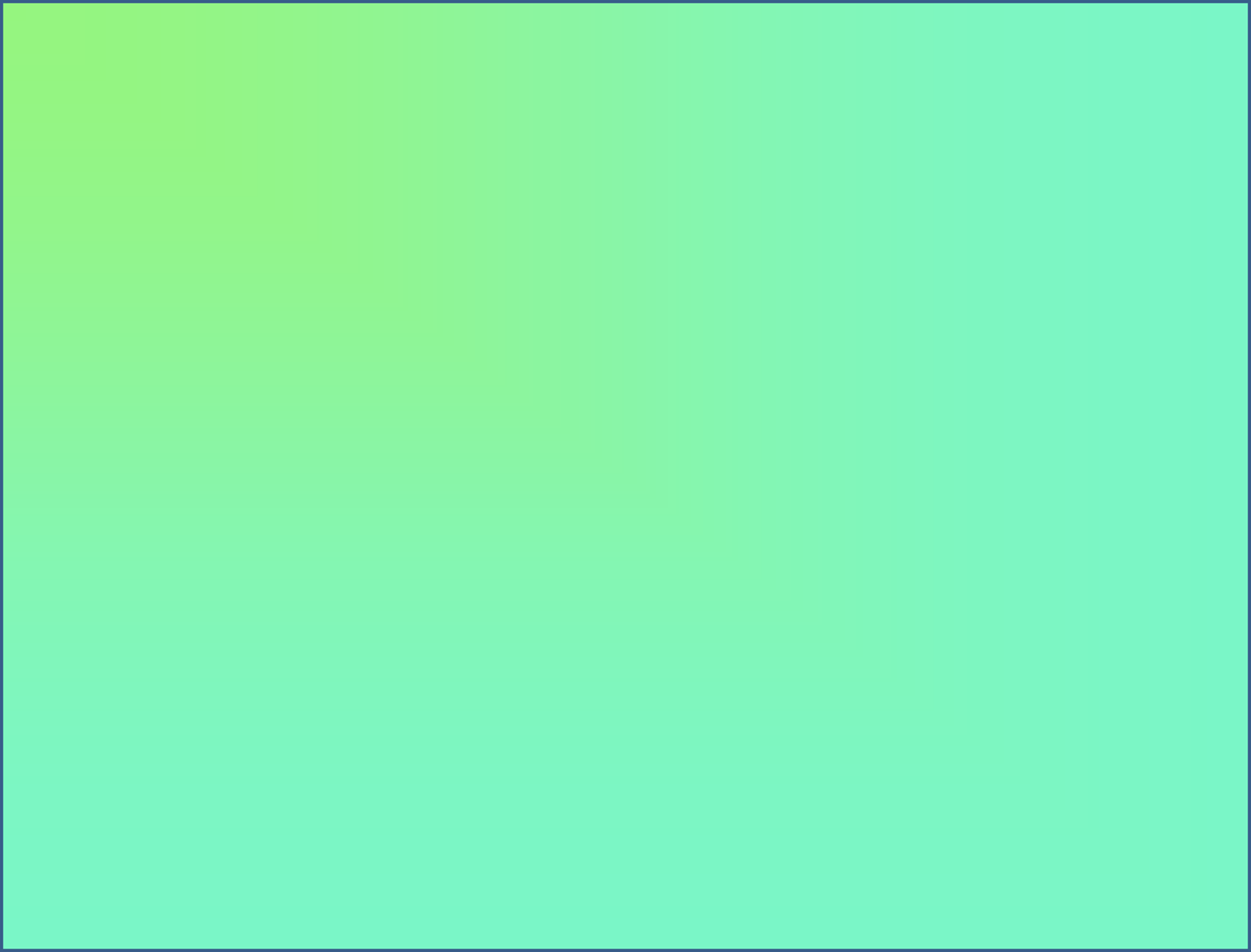 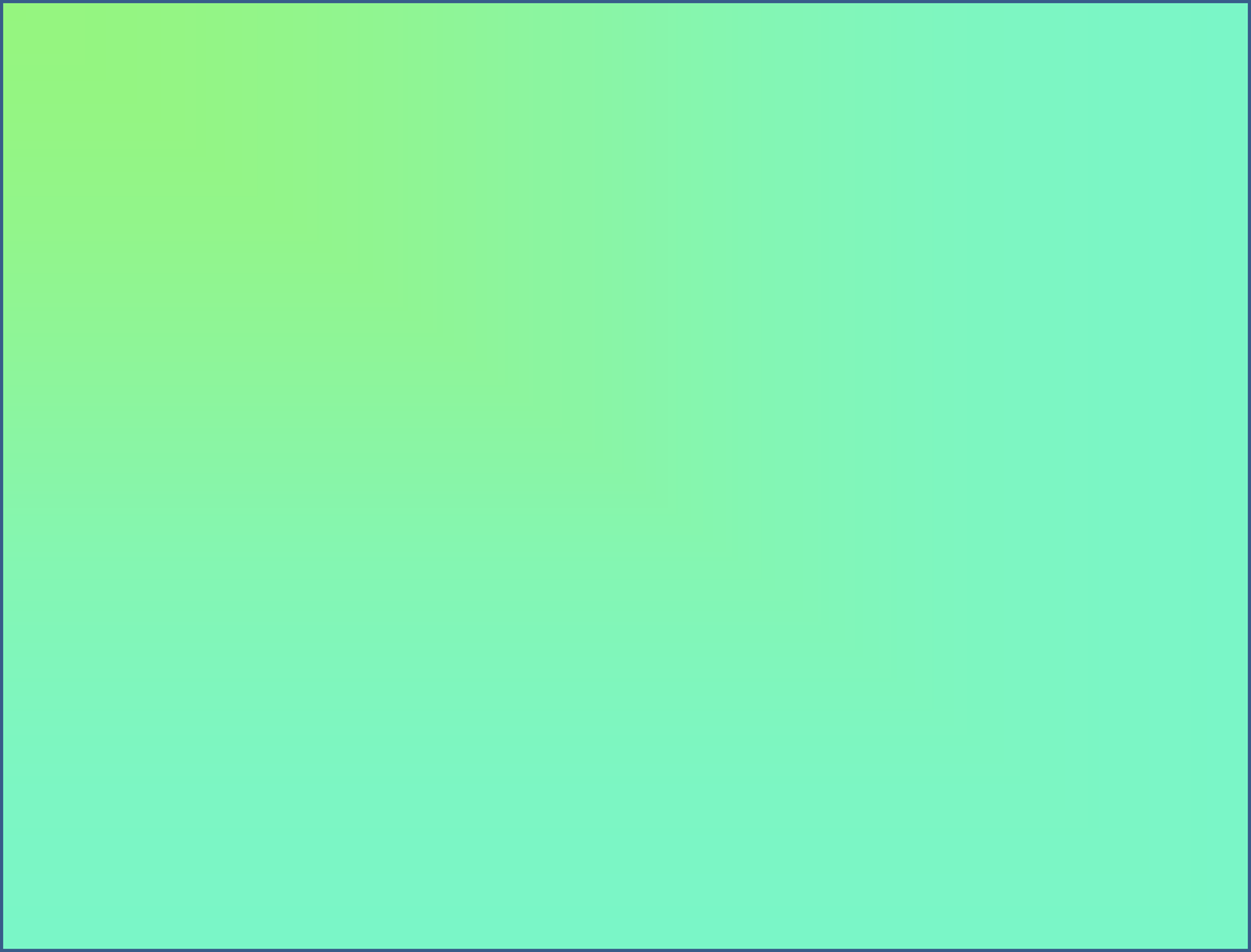 Действия 
с десятичными дробями
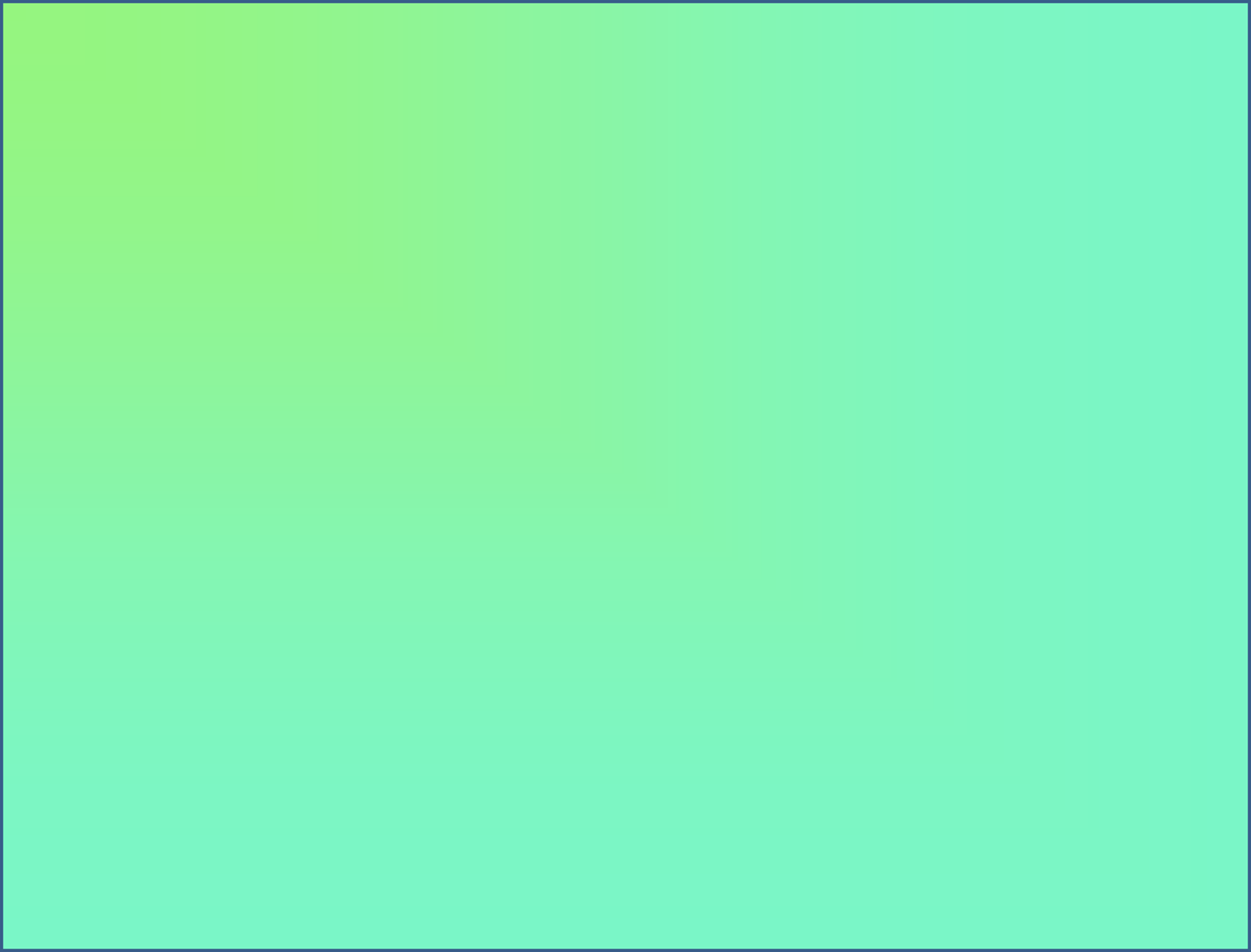 Воронежский природный биосферный заповедник расположен в западной части Среднерусской возвышенности на левом берегу реки Воронеж, на территории Липецкой и Воронежской областей. Заповедник был создан в 1927 г. для сохранения исчезающего вида животных - речного бобра. Климат заповедника умеренно континентальный. Лето достаточно жаркое, средняя температура июля +20ºС. Зима умеренно холодная, средняя температура января -10ºС.
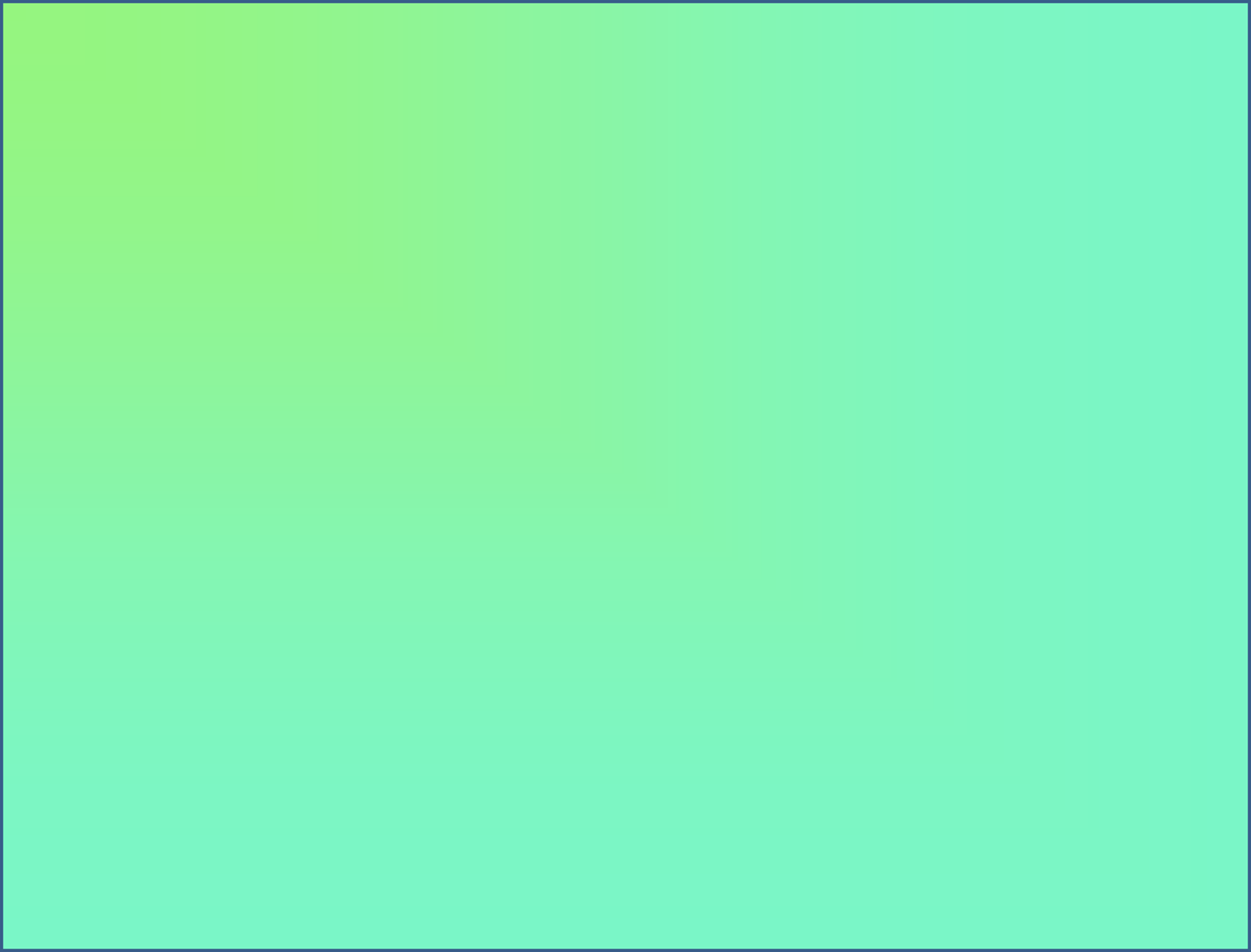 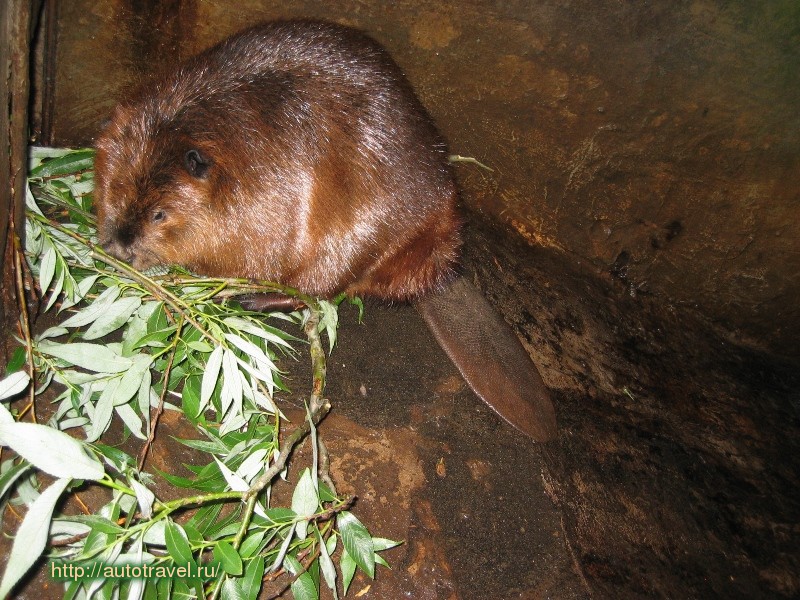 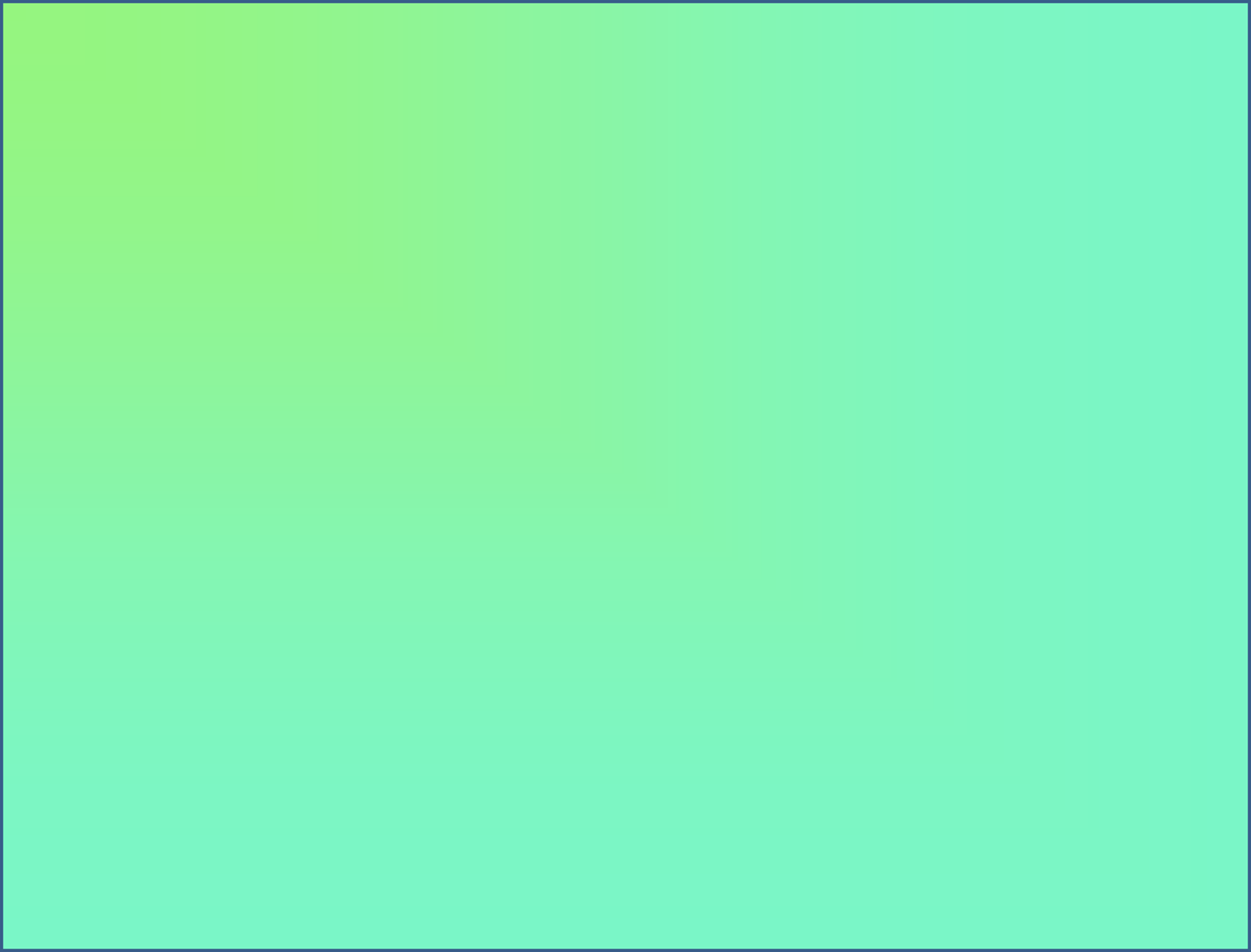 Задача.
Площадь  сухих угодий  Воронежского заповедника  - 
2089,4 га. Найдите площади леса и озер заповедника если известно , что  площадь  суши меньше площади 
леса на 48372,1 га . и больше площади озер на 1451,8 га.
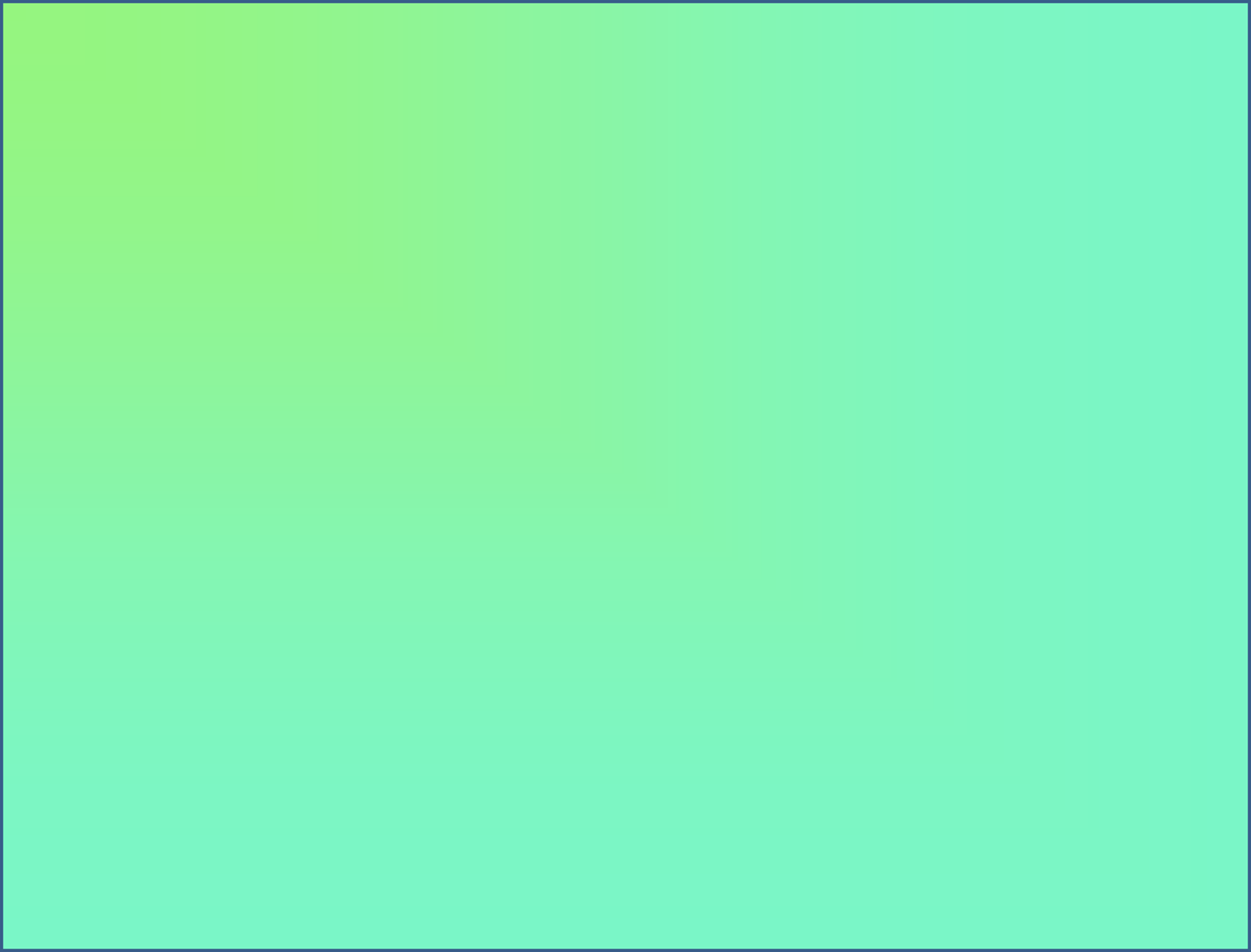 Ответ: 50461,5 га;637,6 га.
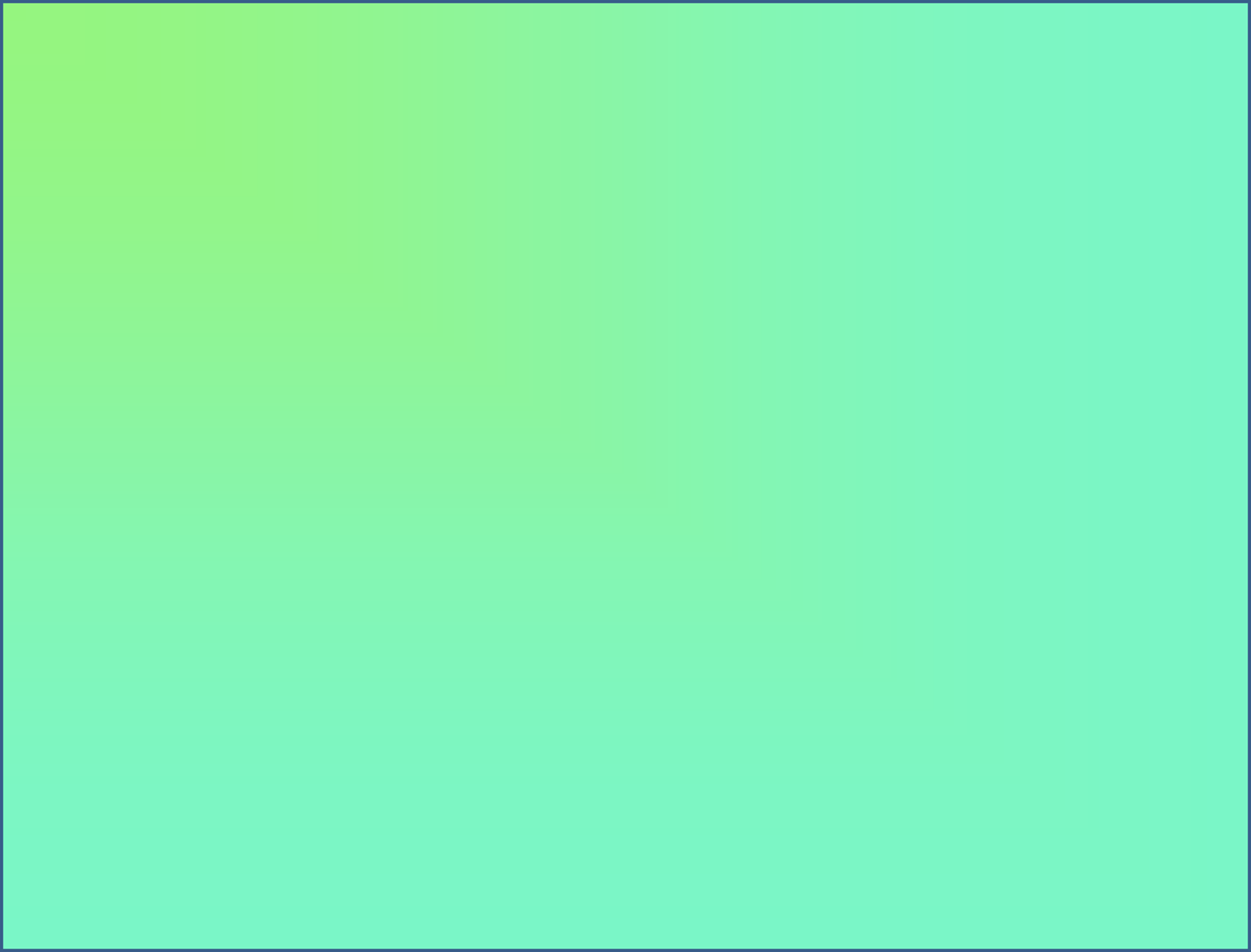 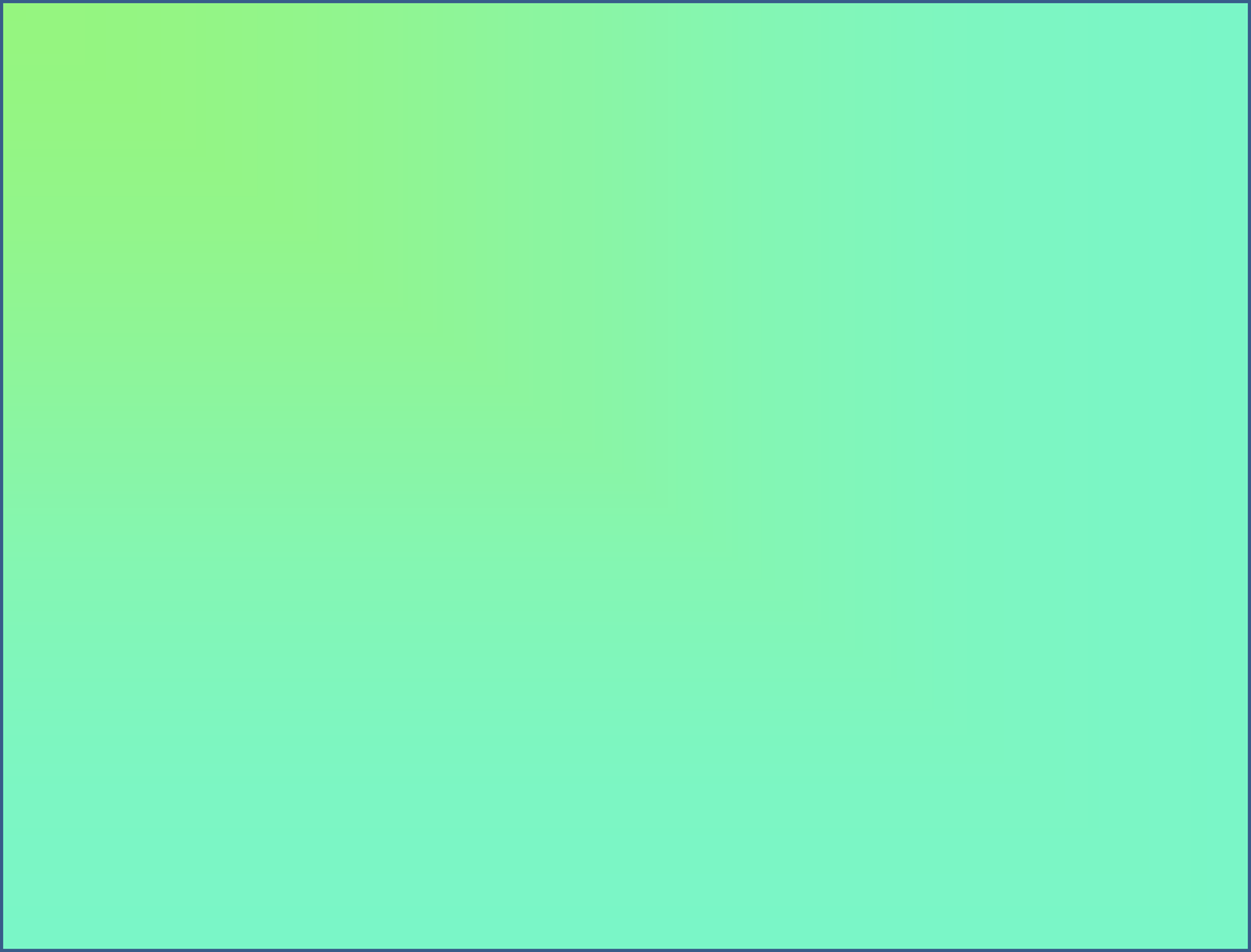 Действия 
с десятичными дробями
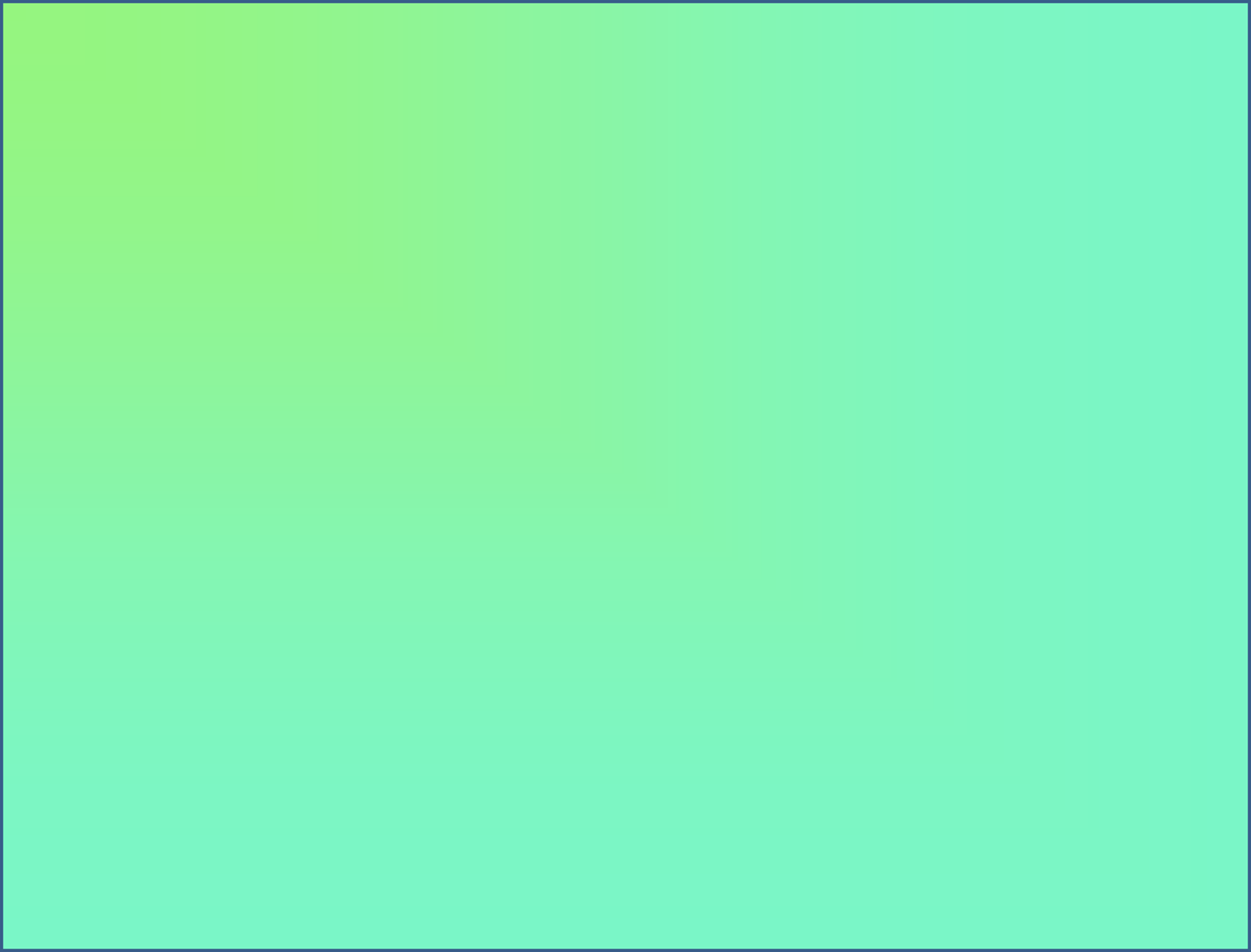 Заповедник Центрально - Чернозёмный, созданный в 1935 году, является одним из старейших в России, носит имя своего основателя профессора В.В. Алёхина. В начале нынешнего века студент – биолог Московского университета, В.В.Алехин отправился как – то на местный базар. Случайно взглянул на лошадь, жующую сено, и вдруг замер: не охапка сена – богатейший гербарий. У возницы узнал, что травы заготовлены в предместьях Курска, в Стрелецких степях. С тех пор судьба ученого неразрывно связана с этими степями.
Профессор В.В. Алёхин называл луговые степи  заповедника "Курская растительная аномалия". А всё из-за присущей только этим участкам высокой видовой насыщенности - более 80 видов  растений на одном квадратном метре!
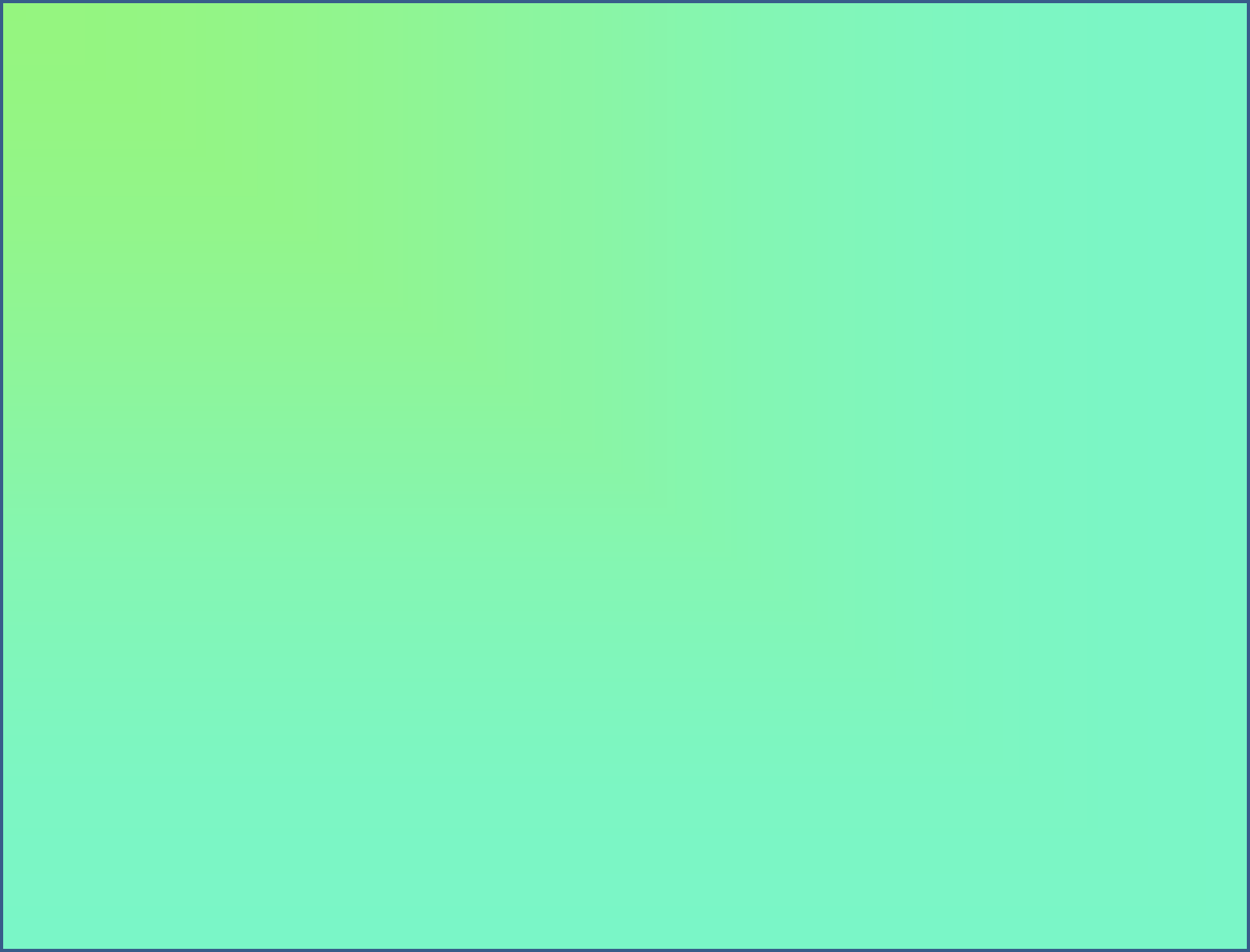 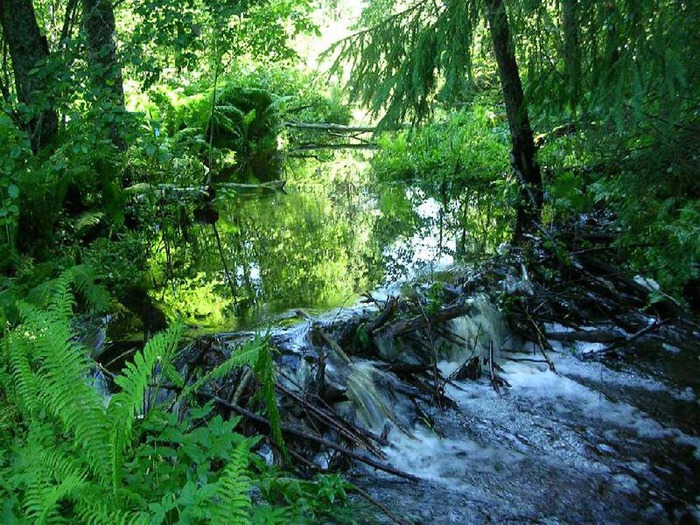 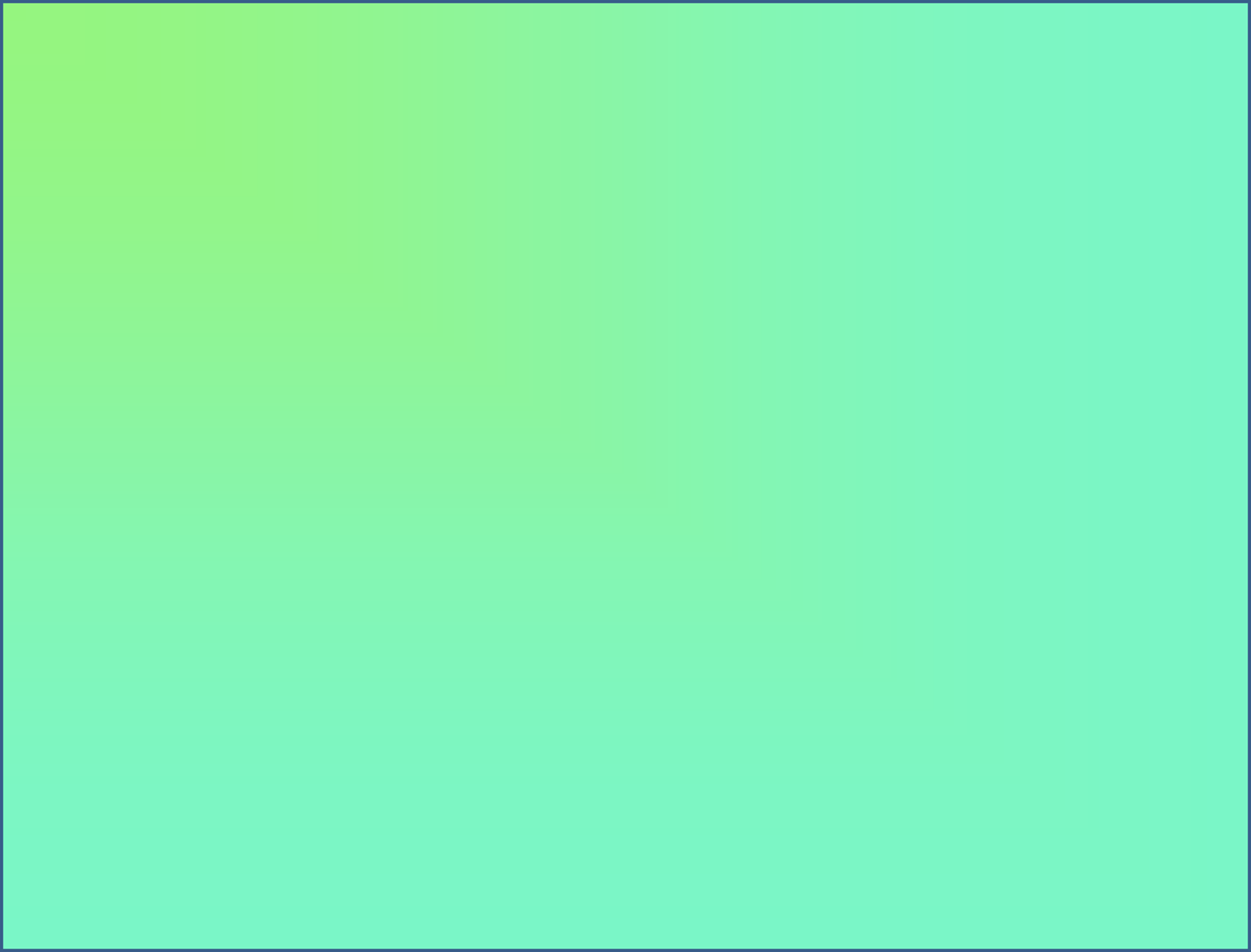 Задача.
Найдите значение выражений и вы узнаете годы жизни профессора Василия Васильевича Алехина -  основателя Центрально – Черноземного заповедника:

(5 · 2,112 + 4,13 : 0,5) · 100;
2) (27,32 : 0,8 – 5 · 2,938) · 100.
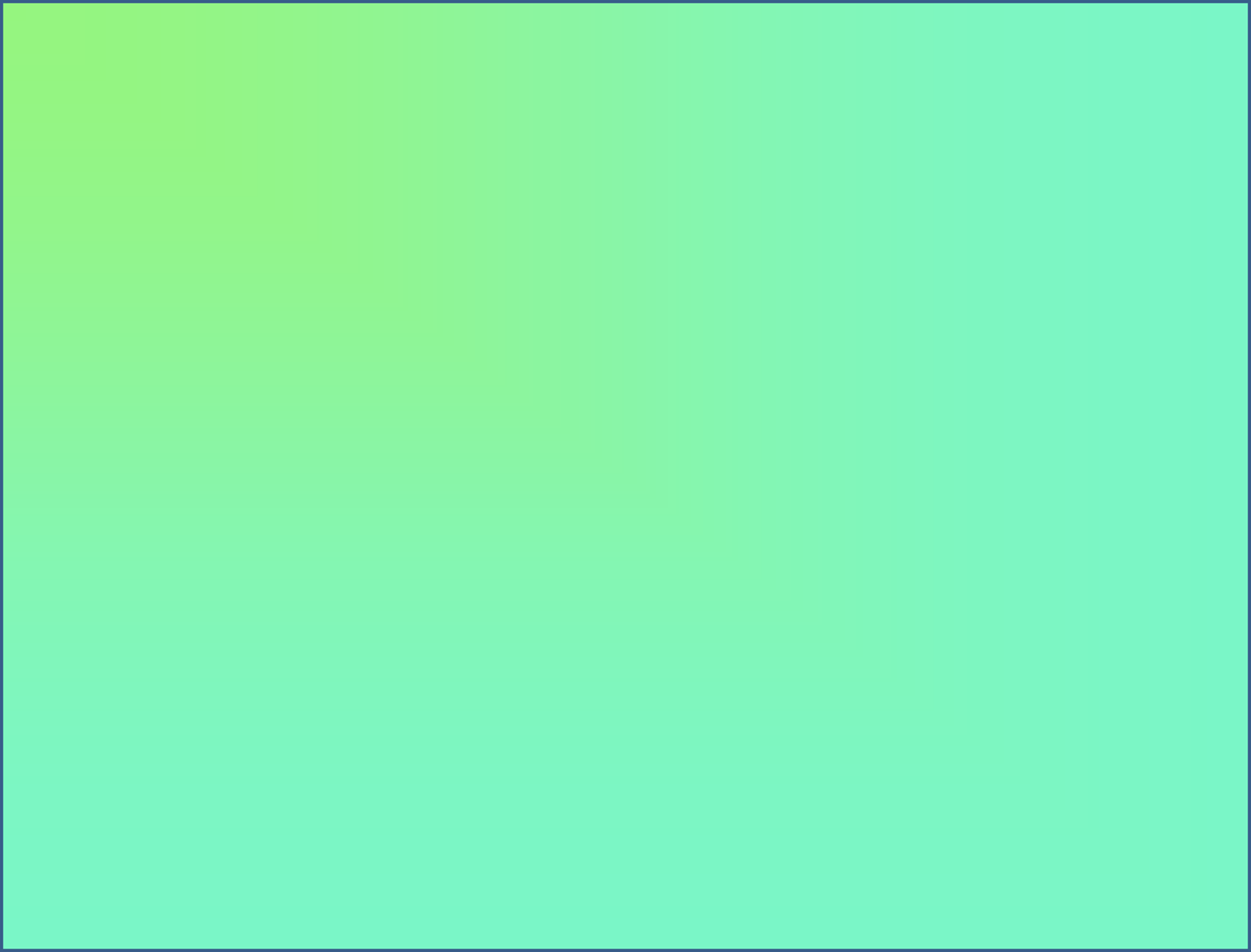 Ответ:1882 – год рождения, 1946 – год смерти.
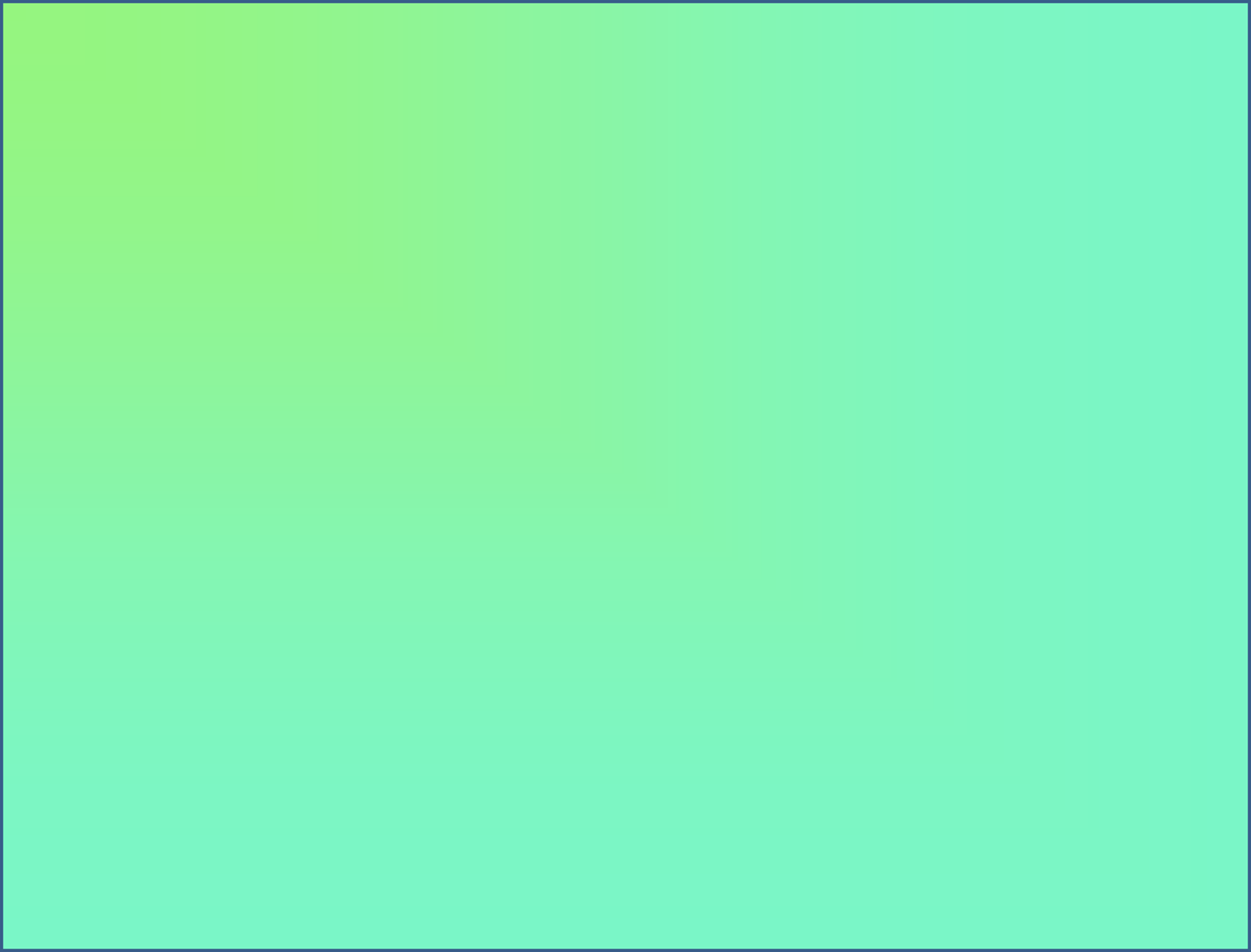 Формулы сокращенного
умножения
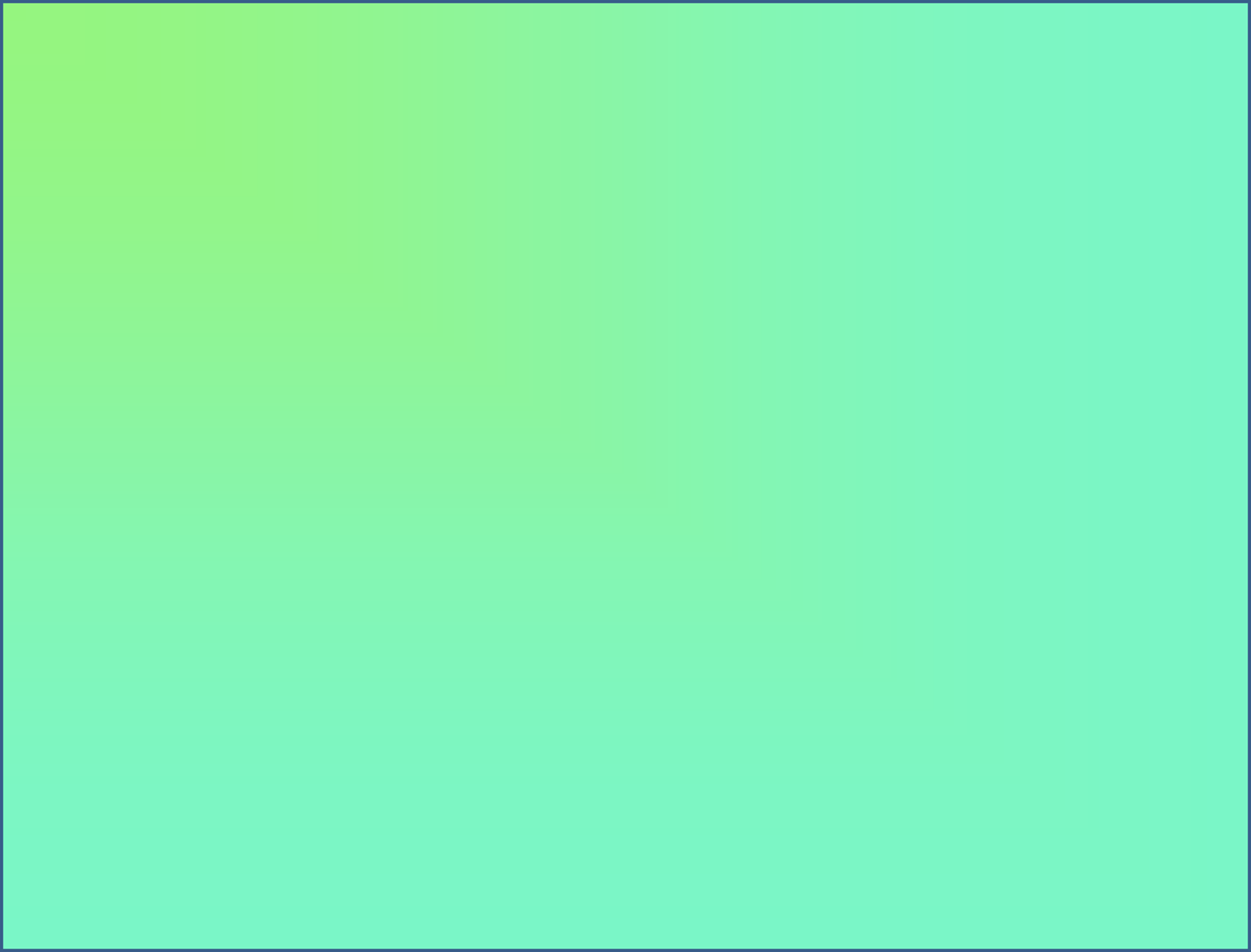 Алханай Национальный парк- самый молодой национальный парк нашей страны, он создан в 1999 году. Его площадь – 138,2 тысячи га. С горой Алханай связано и много легенд и поверий. Существует бурятская легенда, повествующая о княжне Бальчжин-хатун, которая стала женой монгольского феодала и отправилась жить с ним в Монголию. Однако им не позволяла жить спокойно ненависть врагов, поэтому молодожены решили вернуться в родные края княжны. В пути, у горного массива, супругов настигли враги и убили Бальчжин-хатун. Перед смертью девушка выкрикнула «Алханы!» , что значит «убивают», и этот крик стал названием горы.
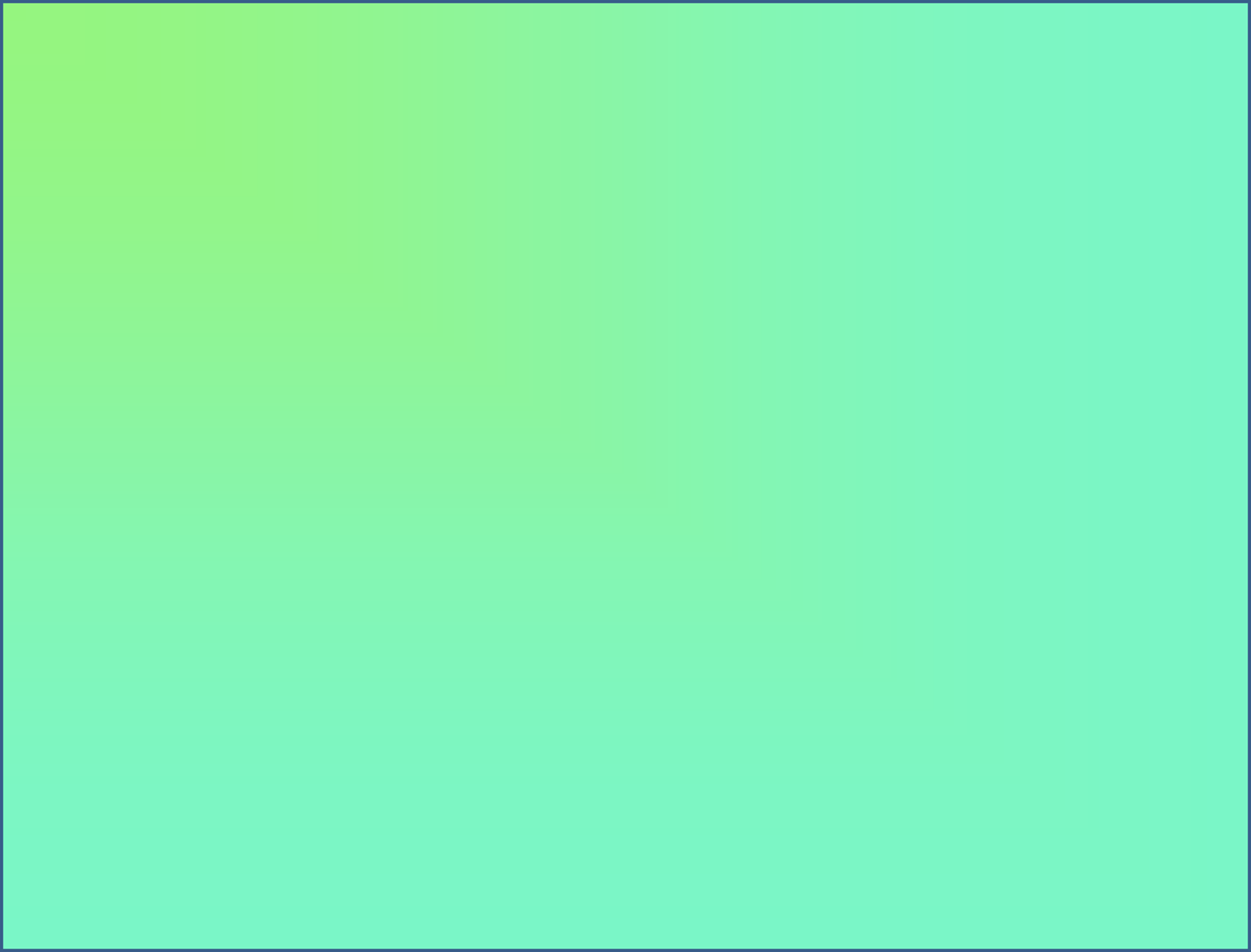 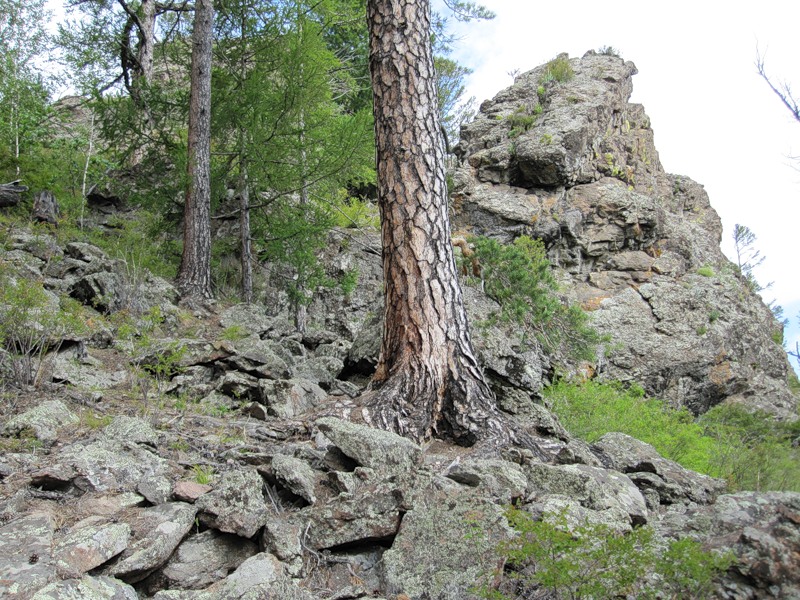 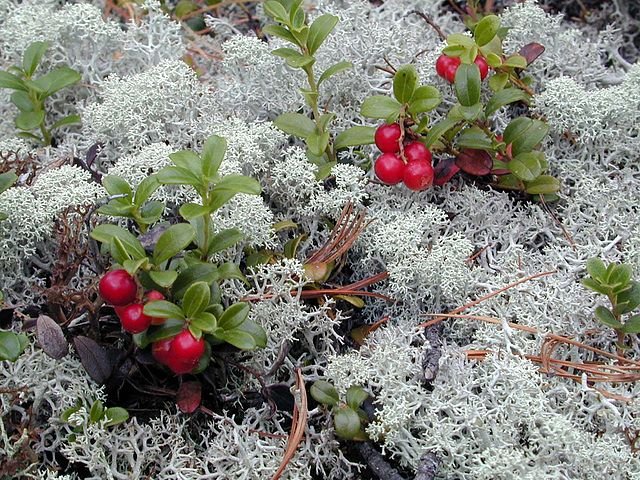 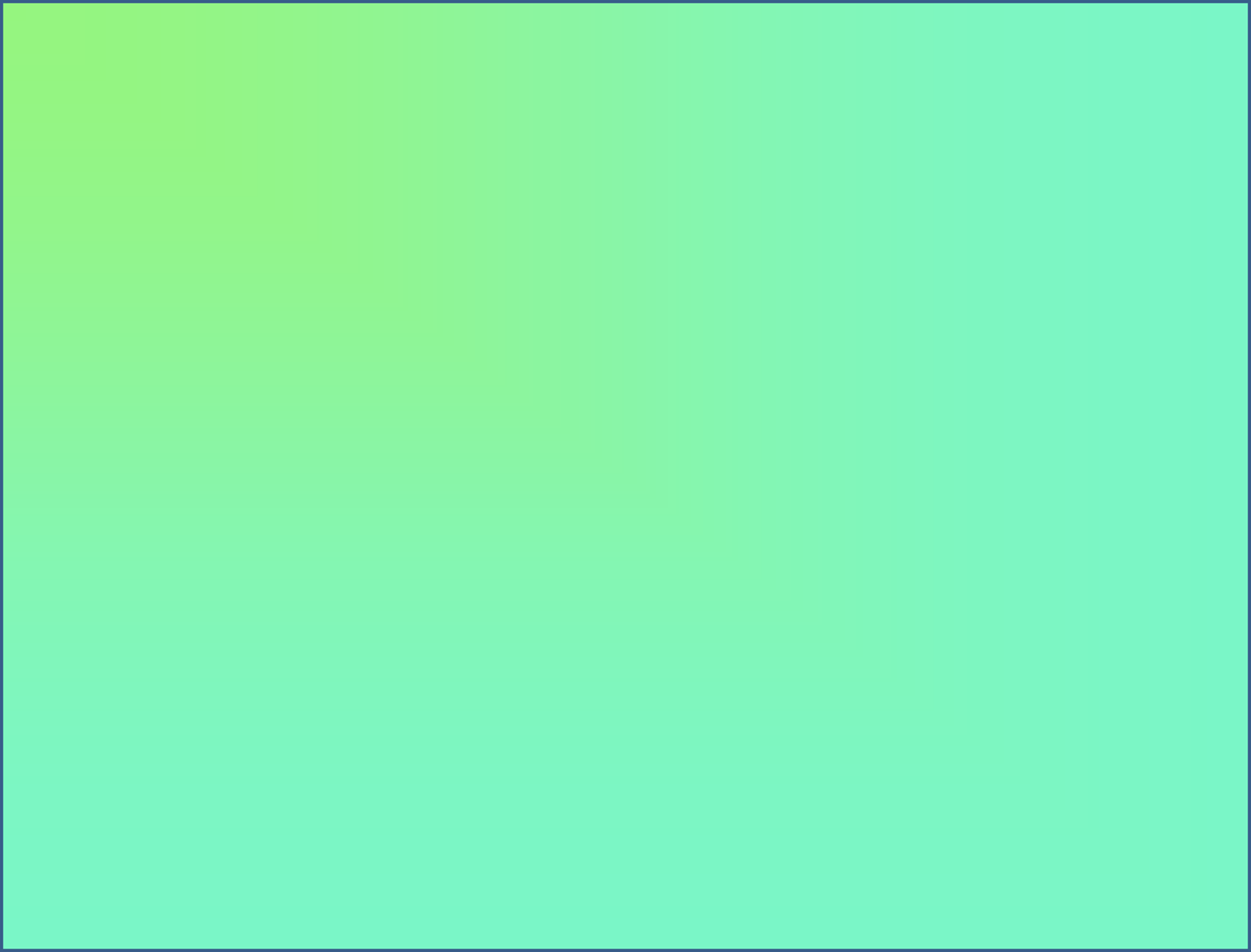 Задача.
Найдите значение выражения и вы узнаете высоту горы  Алханай :
(а – 2в)2 – (2в – а)(2в + а) + 4а(в + 2) – 12 при а = 27, в = 18.
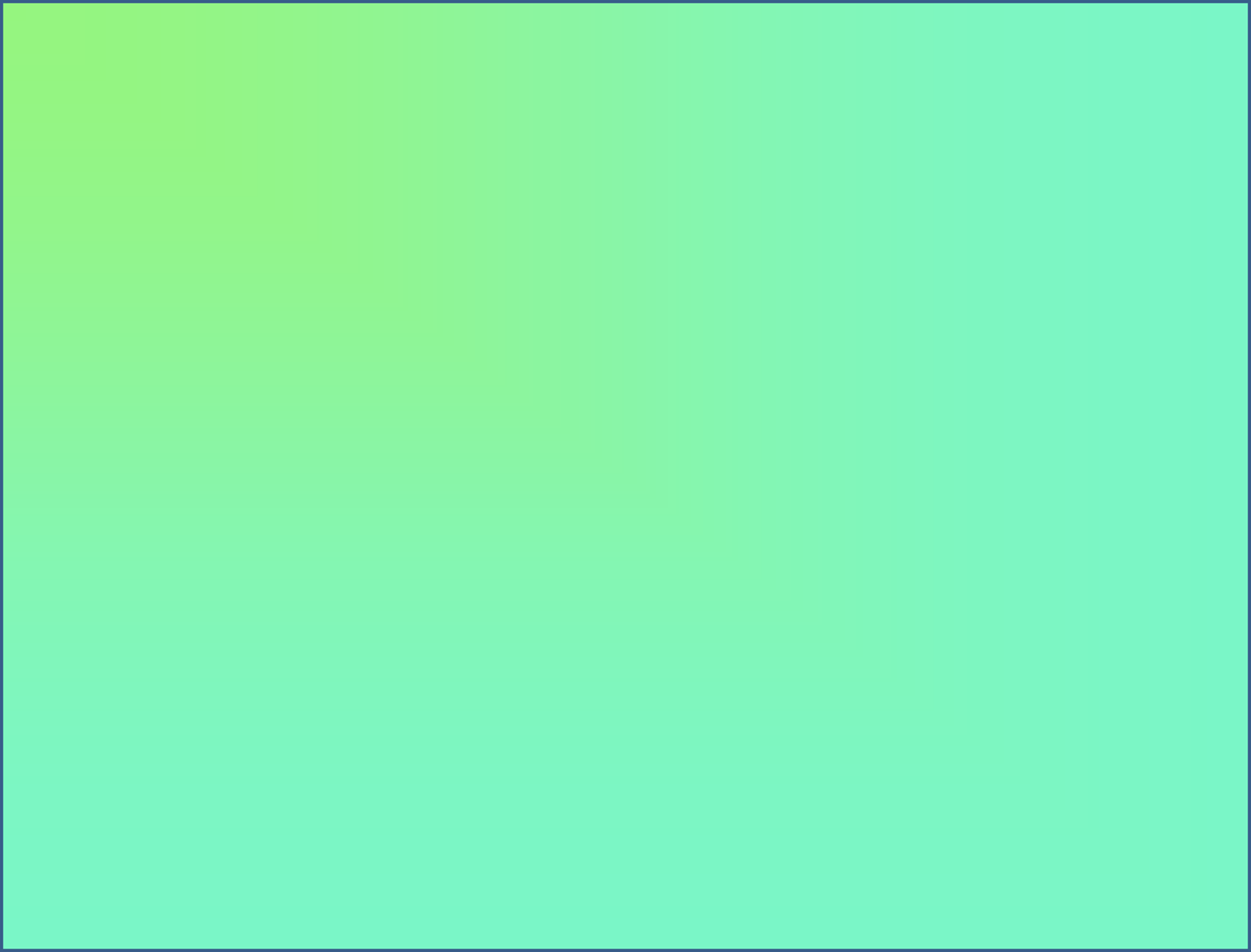 Ответ: 1662 м.
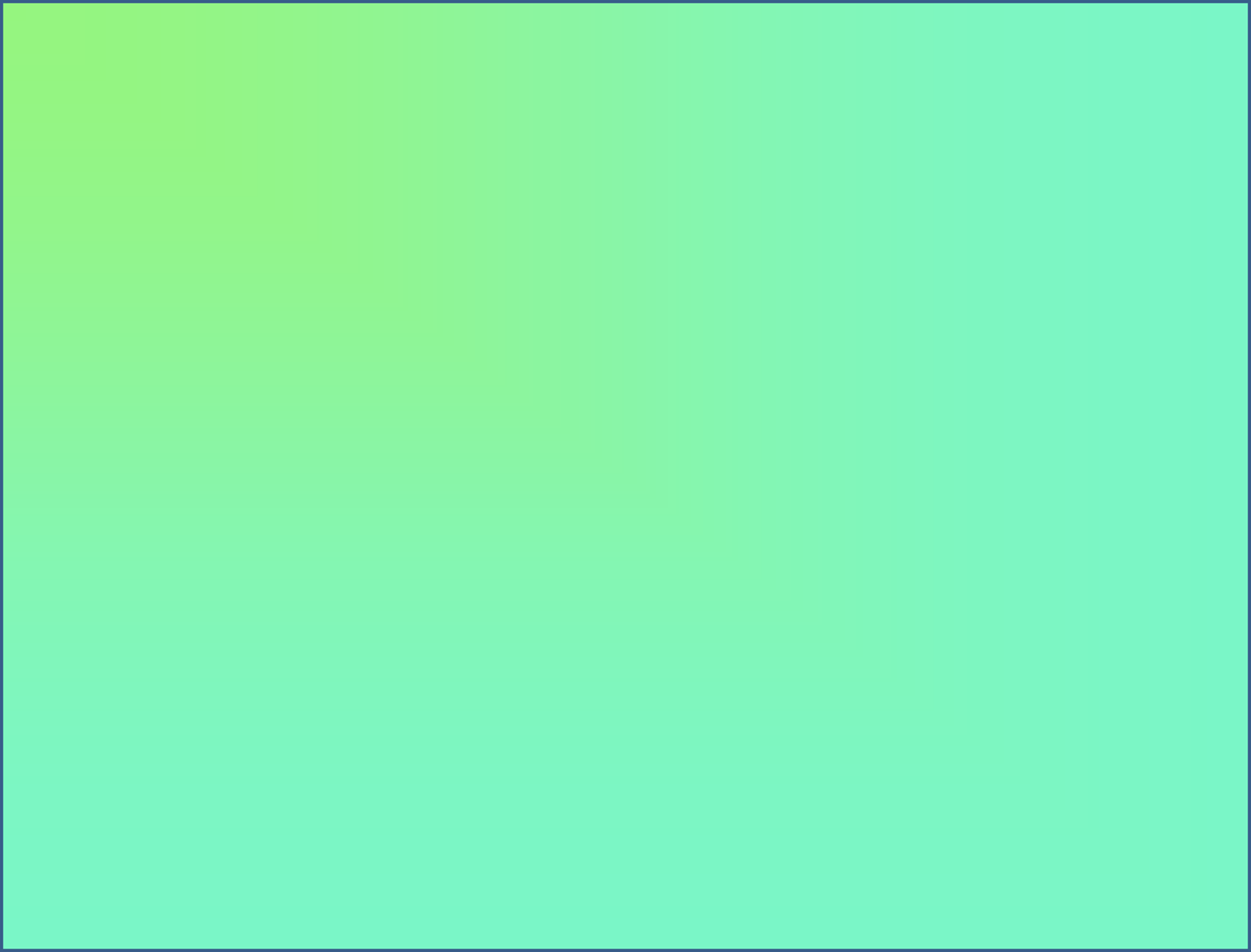 Пропорция
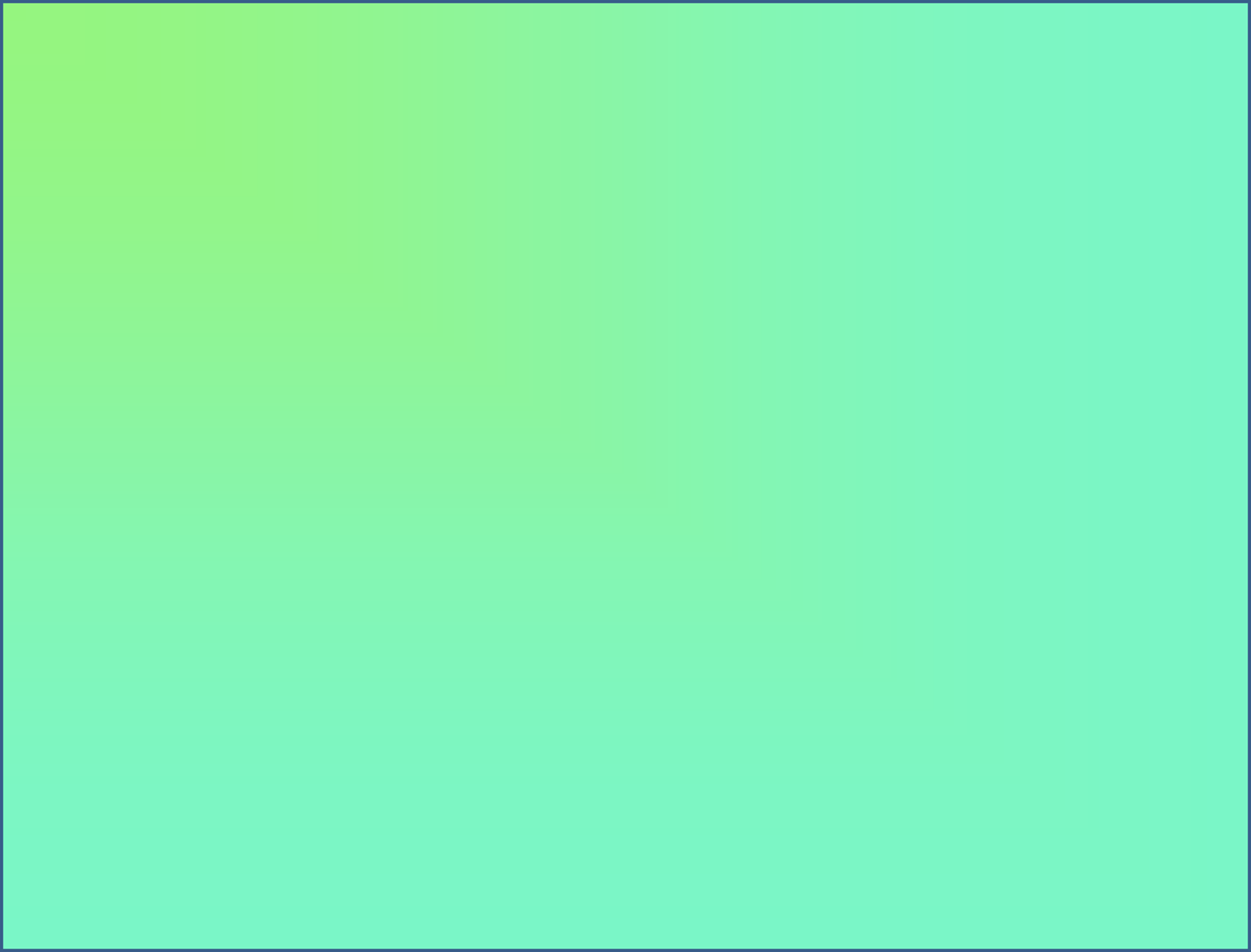 На территории Курской и Белгородской области расположен Центрально– Черноземный государственный
биосферный заповедник имени профессора В.В.Алехина – один из старейших заповедников России, был организован в 1935 году. Награжден Дипломом Совета Европы, который имеют 4 заповедника России.
    Животный мир заповедника имени В.В.Алехина богат и 
очень  разнообразен.  Этот  оазис  первозданной   степной природы - место обитания более 300 видов позвоночных и 
нескольких десятков тысяч беспозвоночных животных.
Только здесь представлены в естественном виде знаменитые русские черноземы.
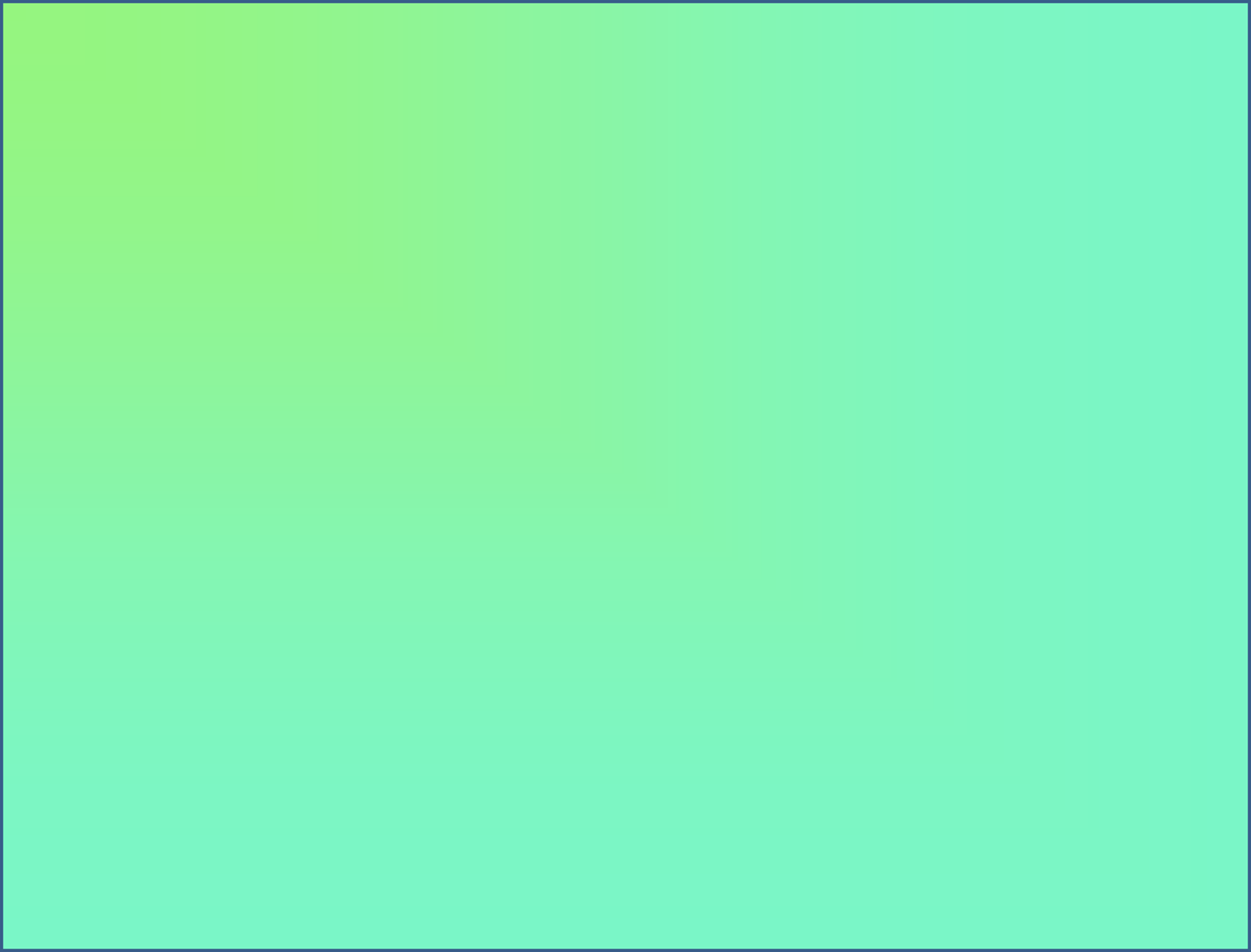 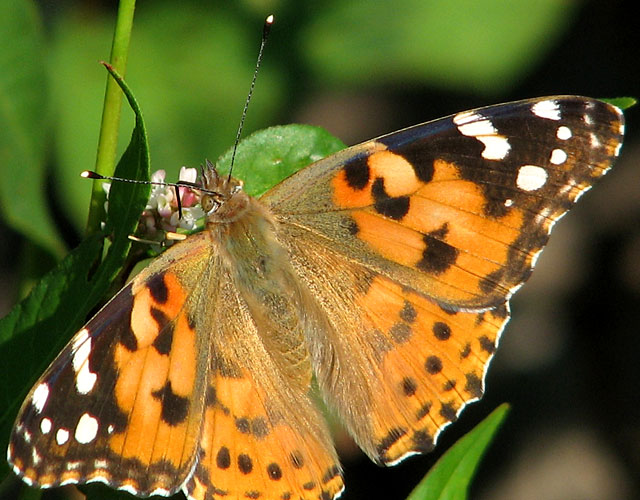 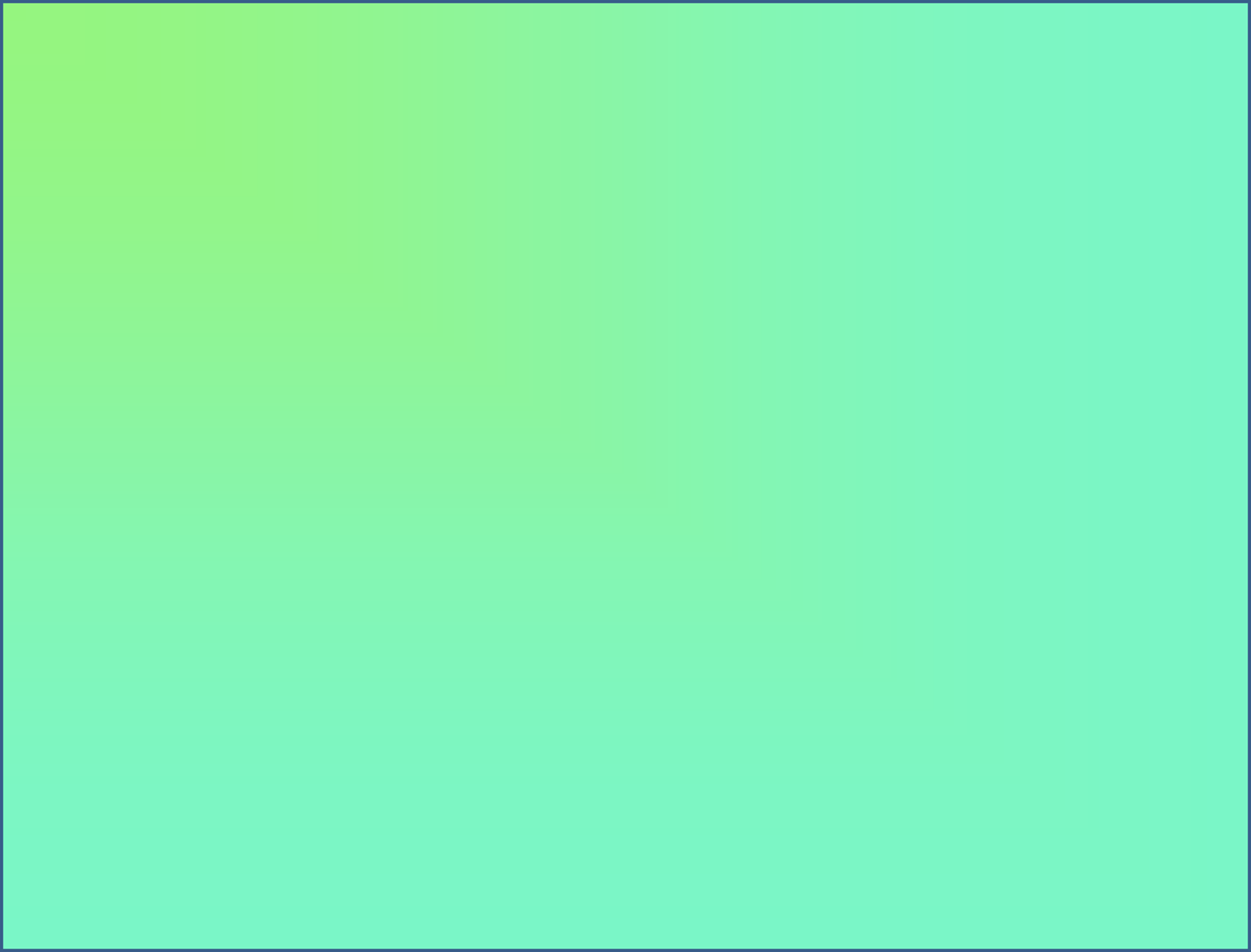 Задача.
В заповеднике имени В.В .Алехина насчитывается
4  тысячи  видов насекомых, 23  вида занесены  в 
Красную книгу России. Какой процент от всех видов насекомых, составляют насекомые занесенные в Красную книгу России?
Ответ округлите до десятых.
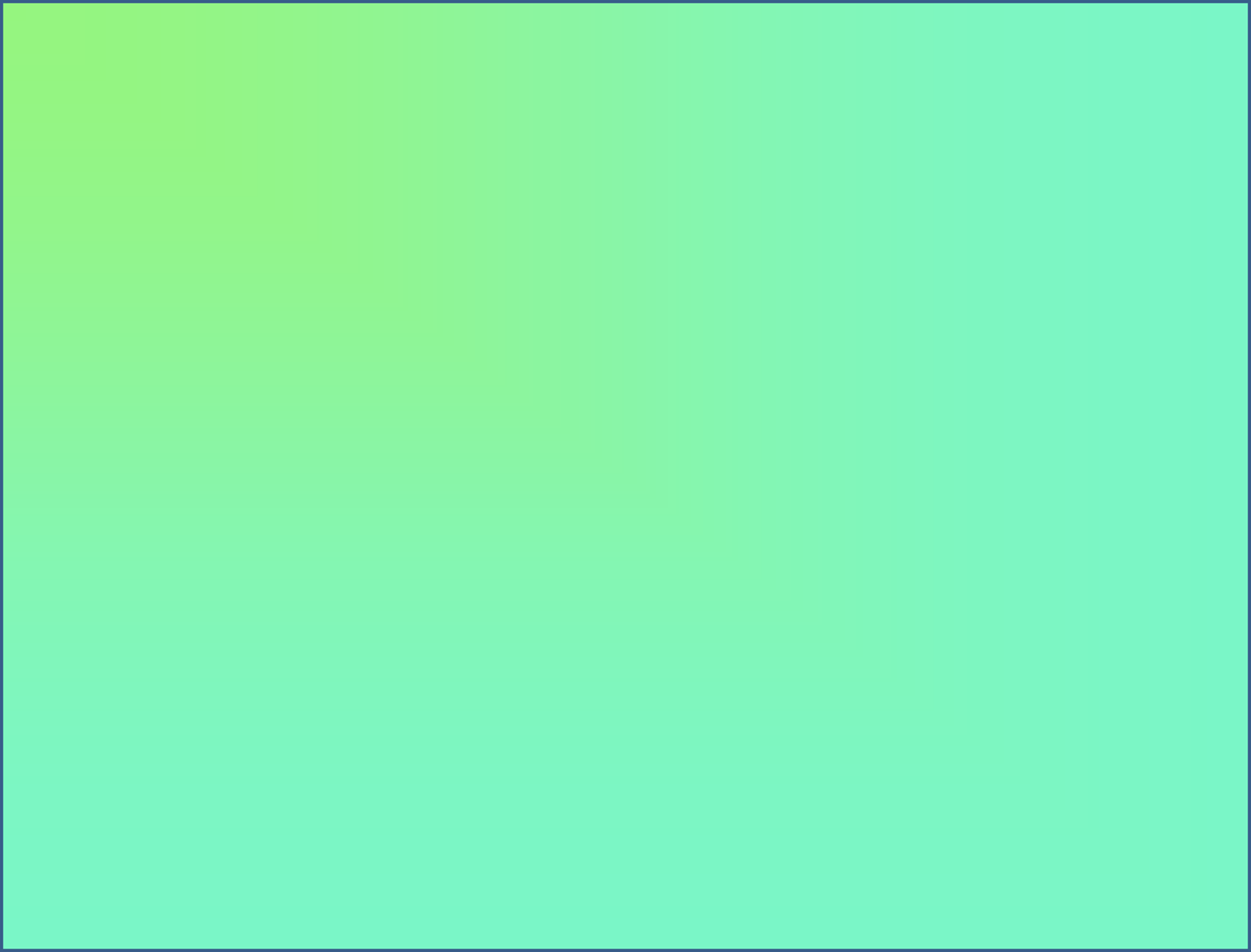 Ответ: 0,6
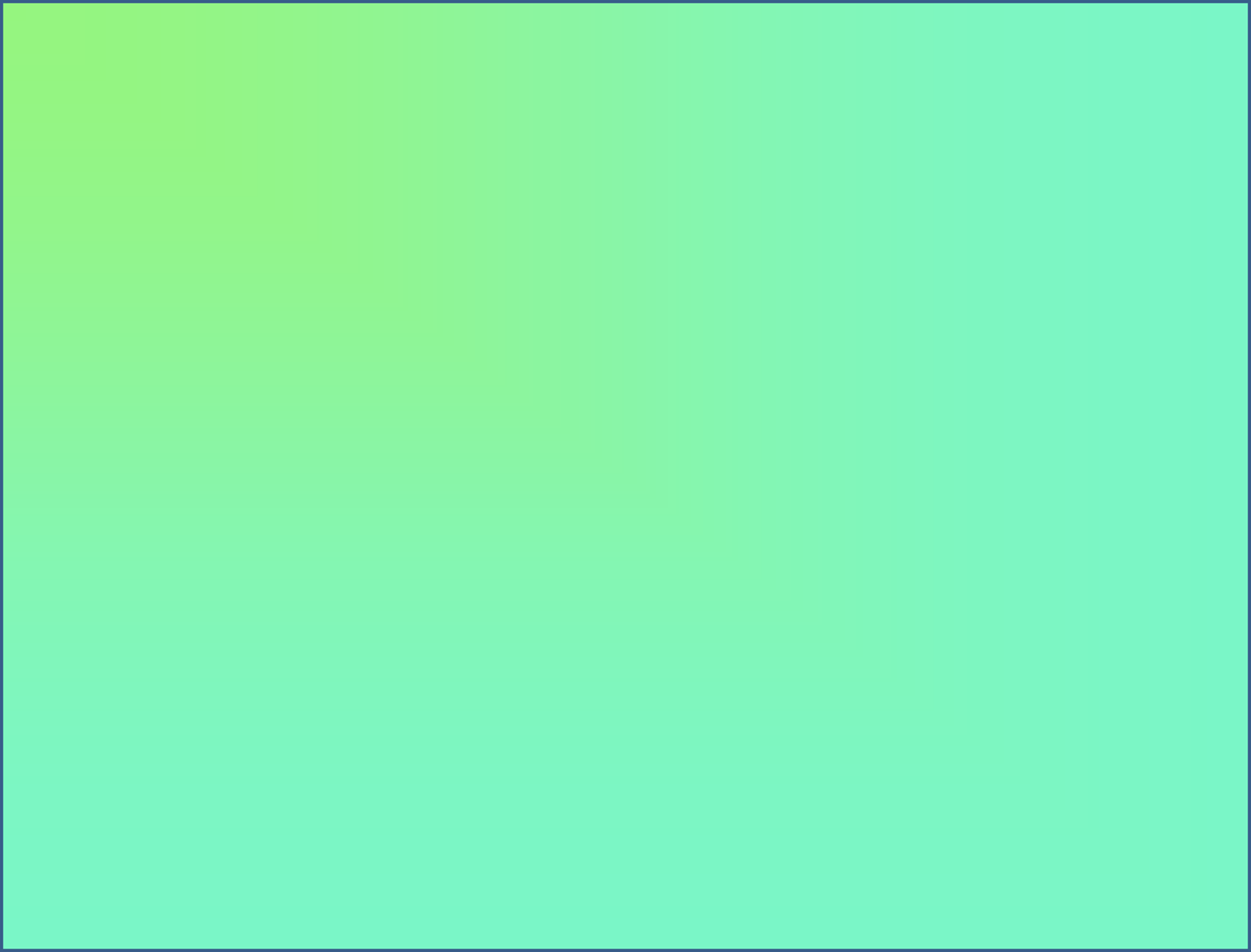 Диаграммы
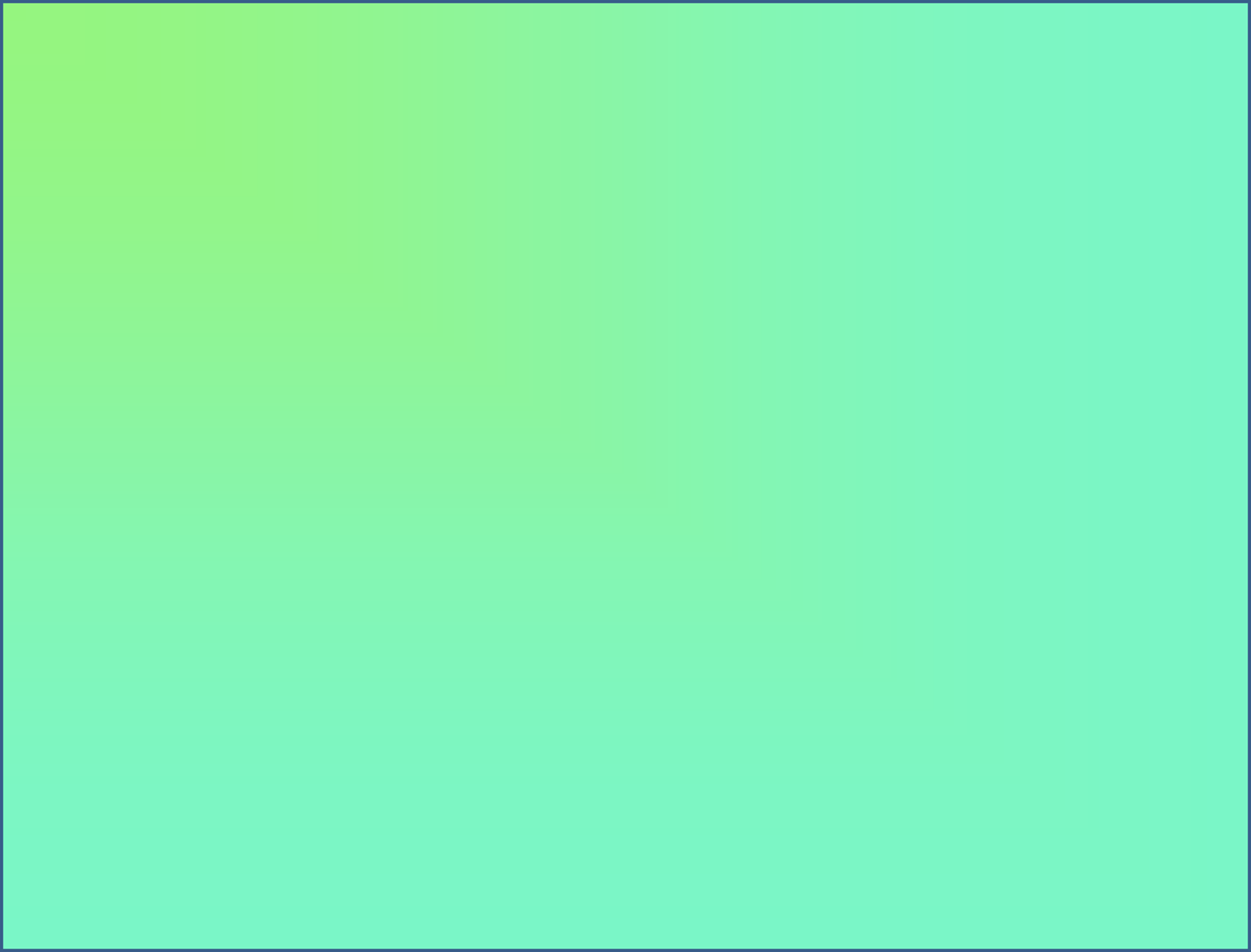 Юганский государственный природный заповедник создан 31 мая 1982 года в междуречье Негусъяха и Малого Югана (правые притоки Большого Югана). Занимает площадь 648,7 тысяч га. Климат района континентальный, отличается влажностью. Среднегодовая температура воздуха — −2,4 °C. Безморозный период в среднем продолжается 92 дня, вегетационный период 137 дней. Лесные массивы занимают 64% заповедных земель, 36% представлены болотами.
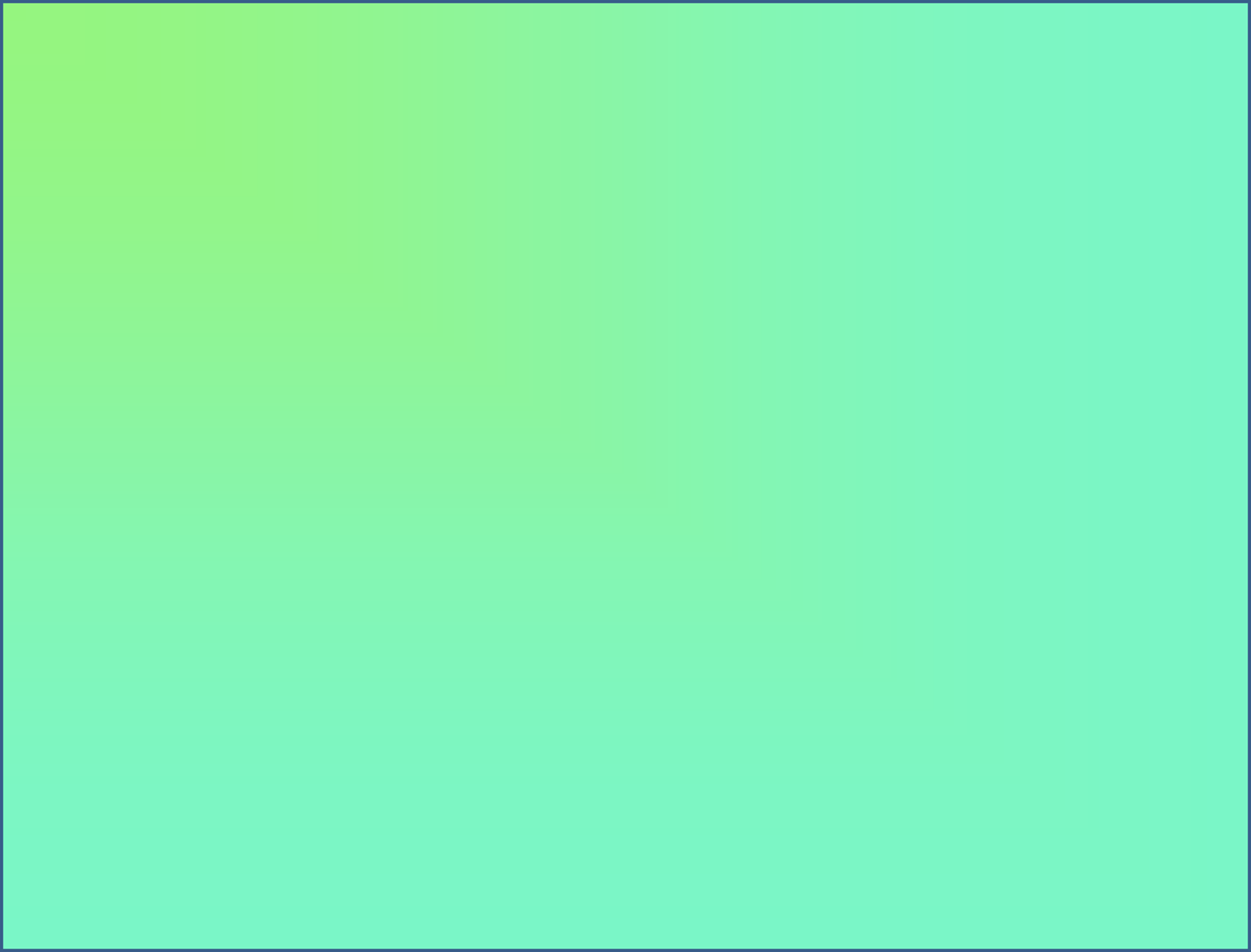 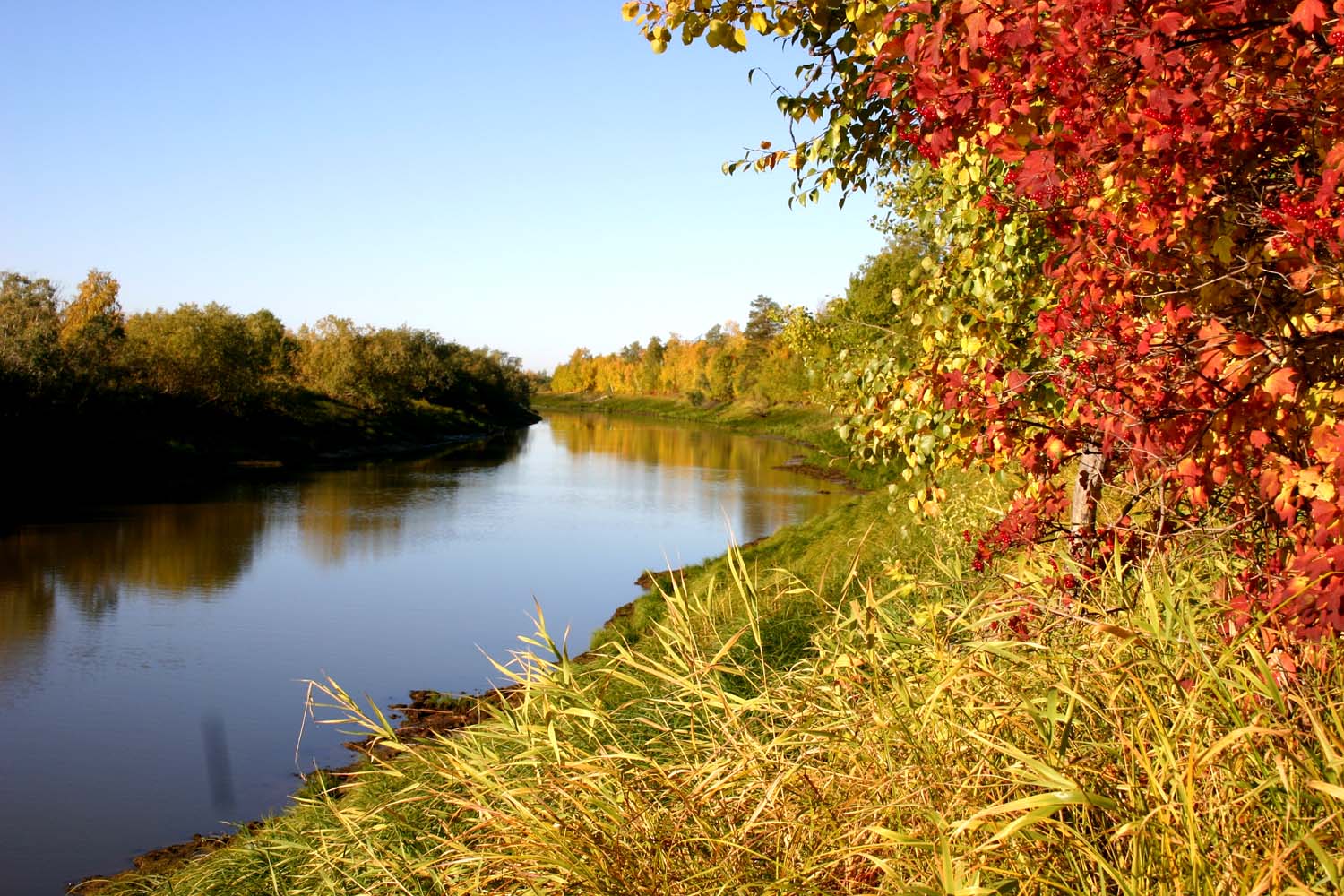 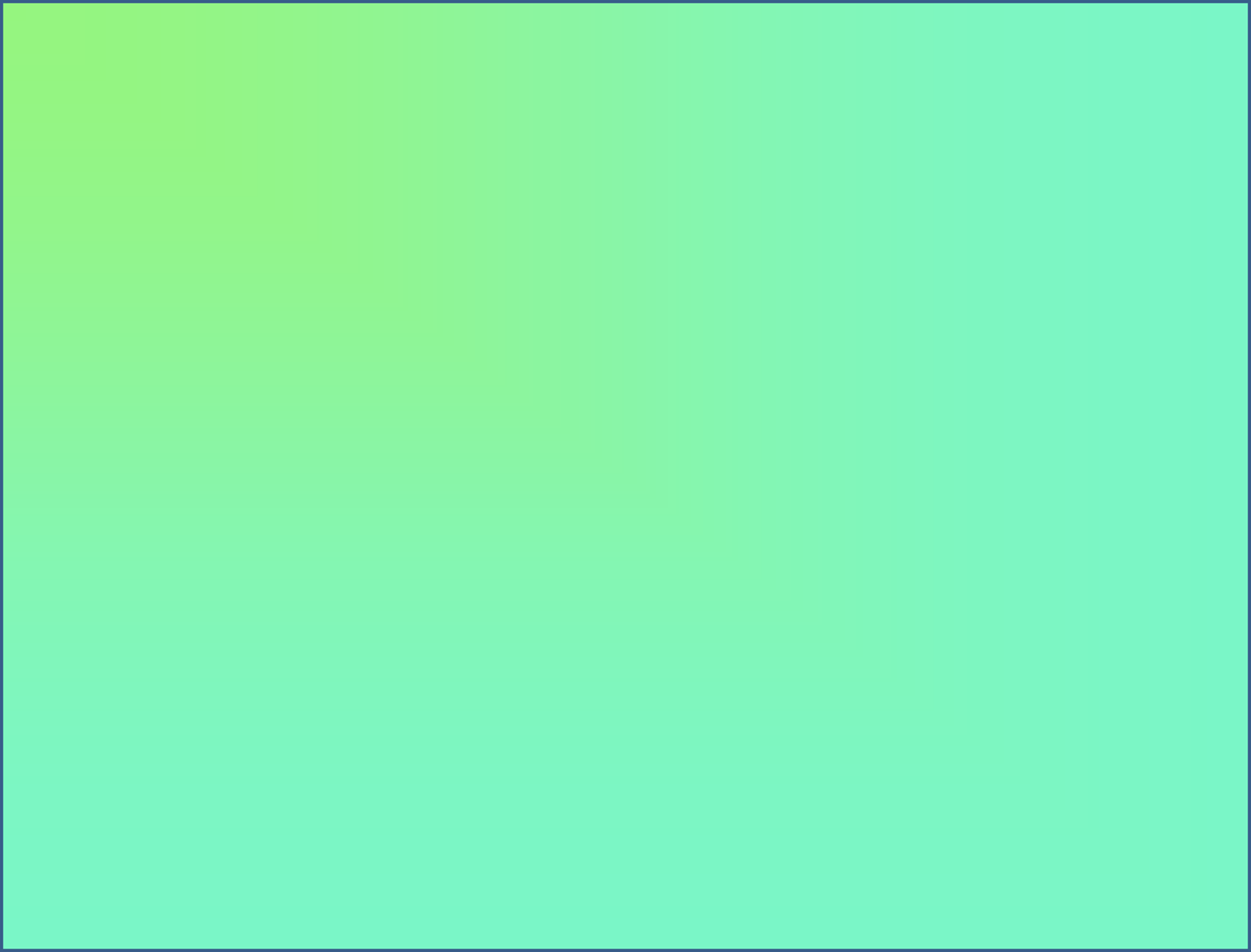 Задача.
Построить столбчатую диаграмму отображающую   растительный     мир    Юганского    государственного
заповедника, если в нем насчитывается 330 видов сосудистых растений, 107 видов мхов, 195 видов лишайников.
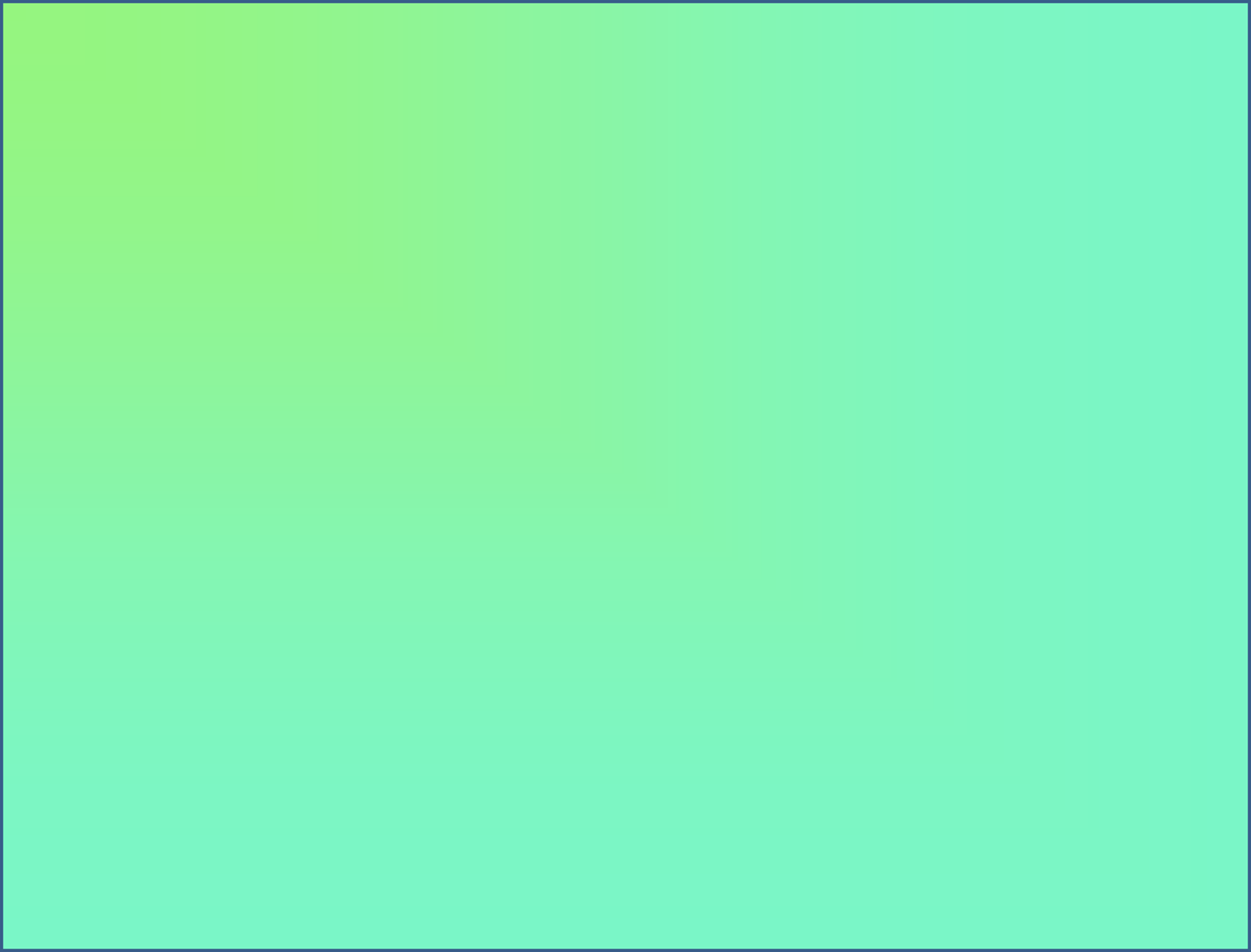 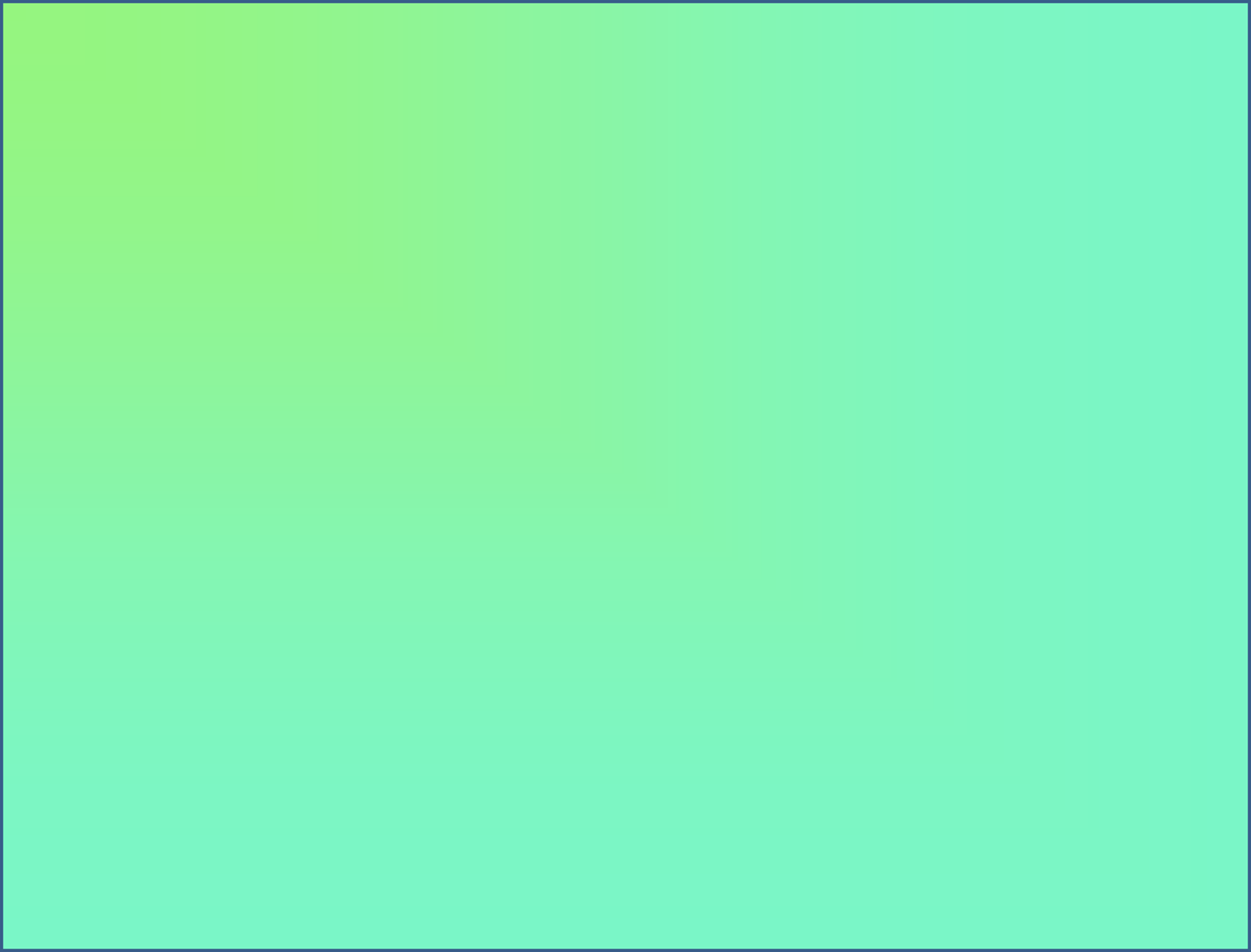 Задачи на 
проценты
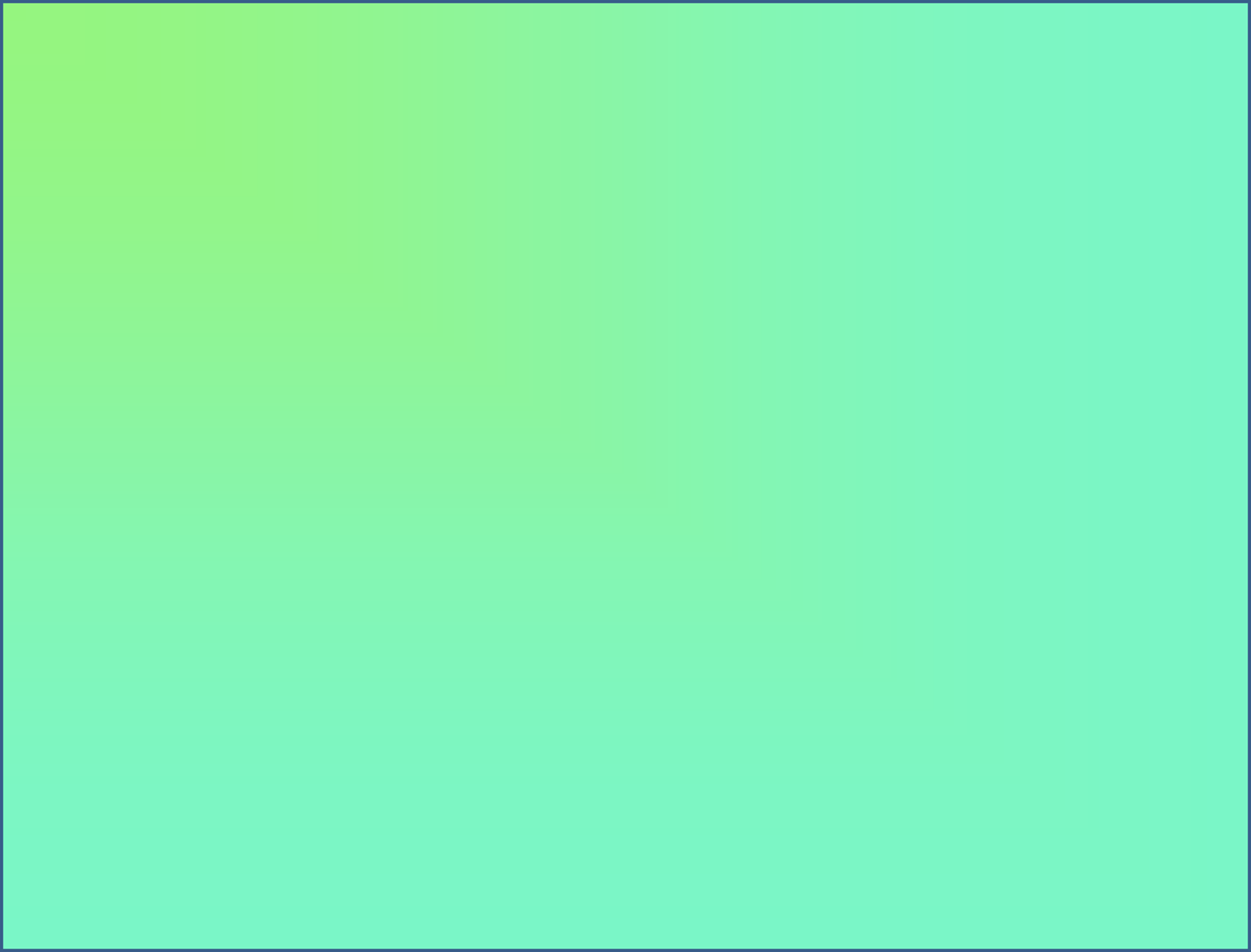 Забайкальский Национальный парк находится в Бурятии. На климат прибрежной части смягчающее воздействие оказывает Байкал. Средняя температура января −18°-19°С, июля + 12°, +14 °C. Абсолютный максимум +36 °C, абсолютный минимум −50 °C. Вода в Байкале даже в самое жаркое время редко прогревается не выше +14 °C. Ушканьи острова являются важнейшим на Байкале местом лежбища байкальского тюленя .
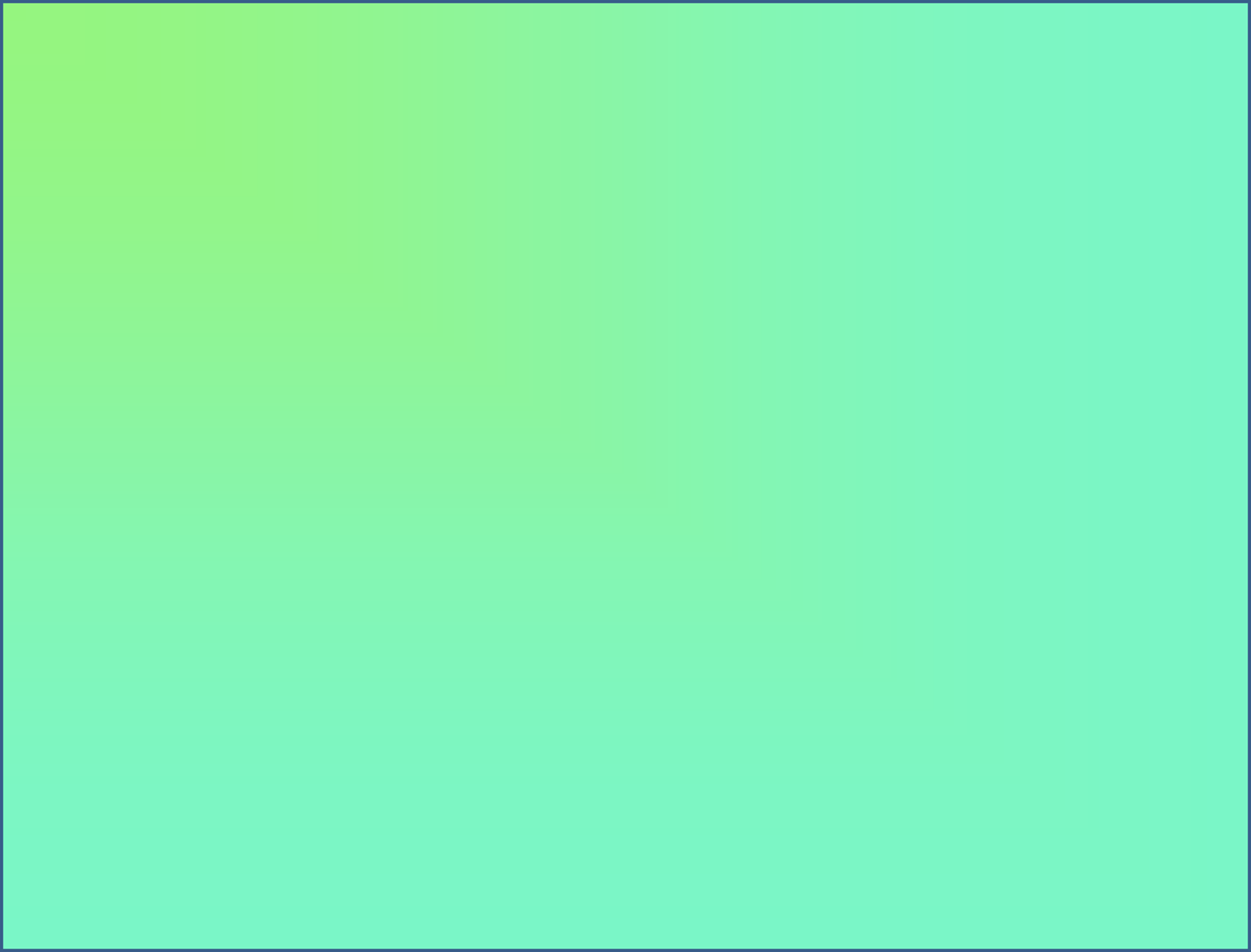 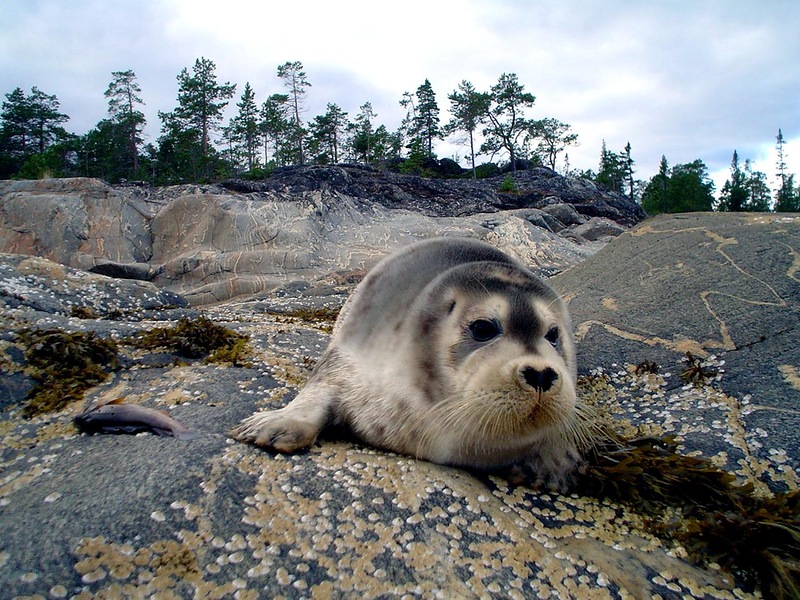 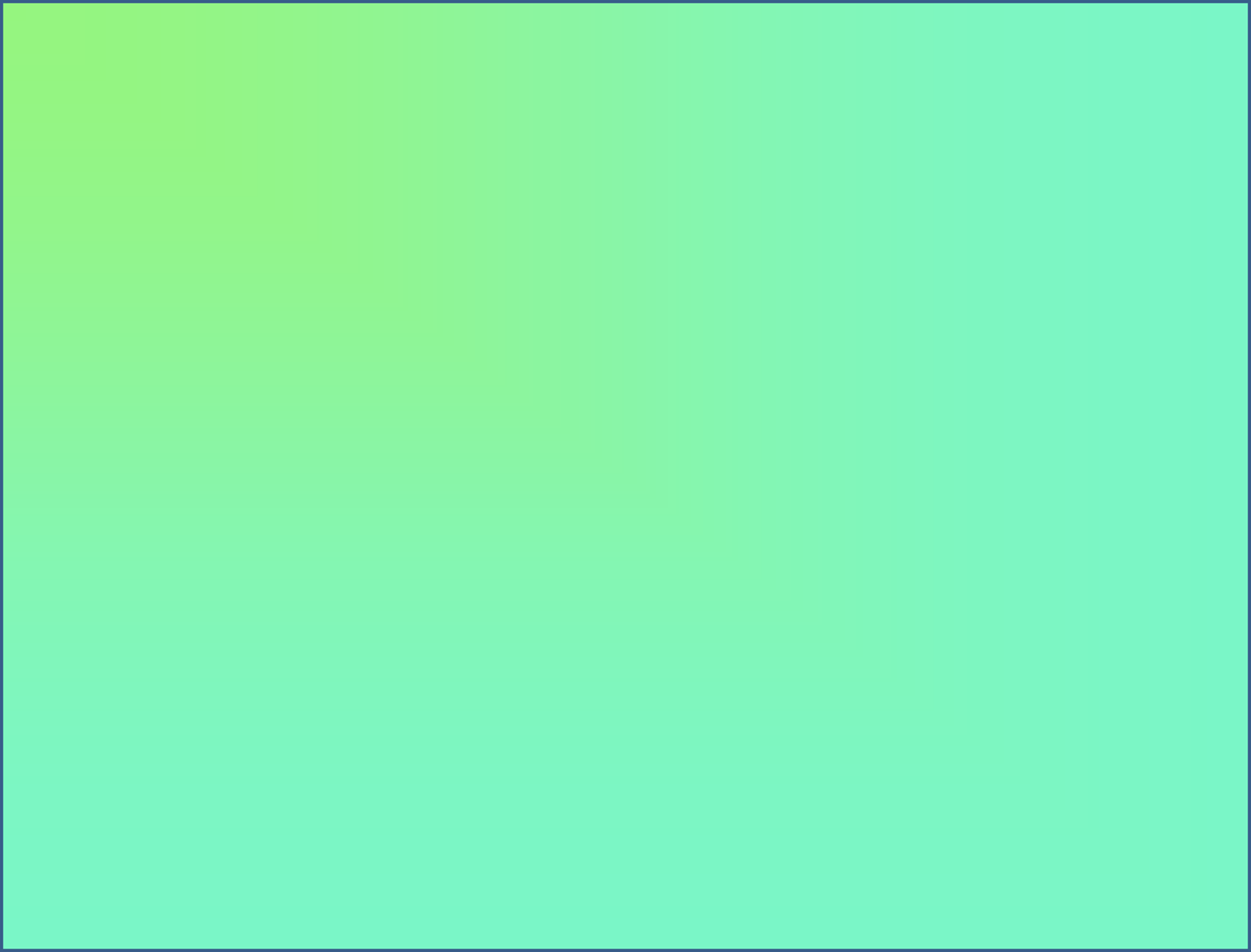 Задача.
    Площадь  Забайкальского  национального  Парка 270 тысяч га. 14% общей пощади занимает акватория озера Байкал,26% -нелесные земли, остальная территория покрыта лесами. Какова площадь лесов?
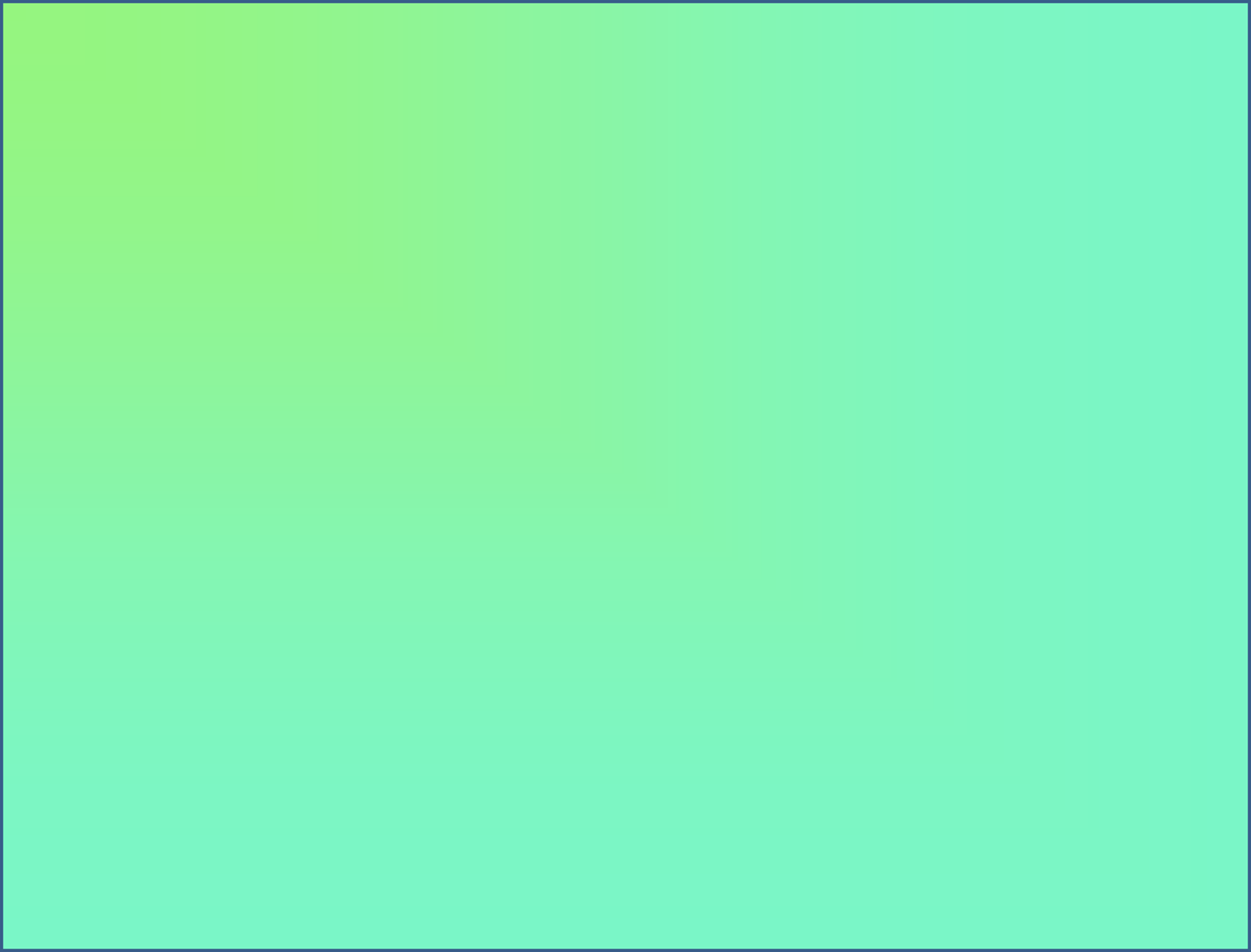 Ответ: 162 тыс. га.
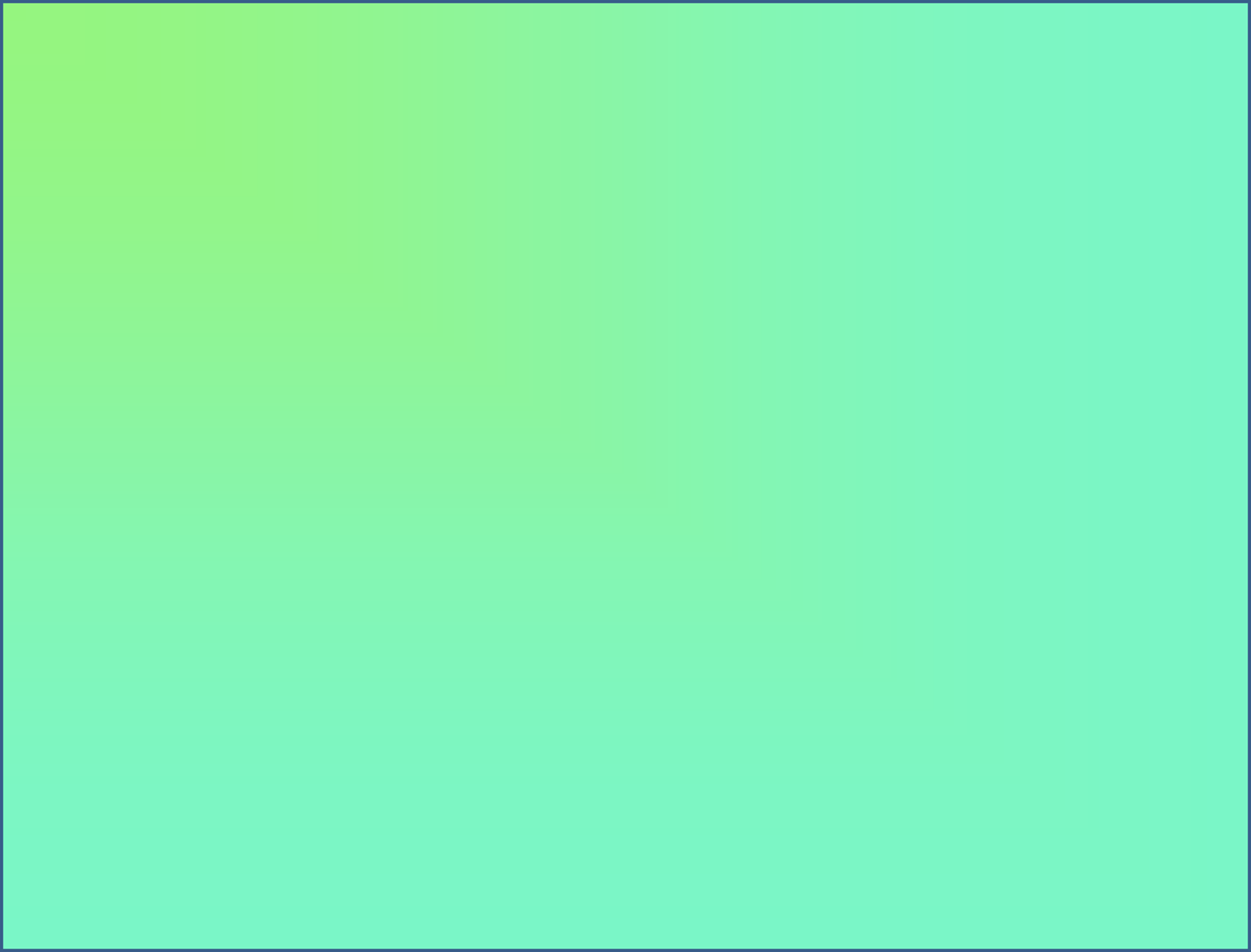 Задачи с практическим применением
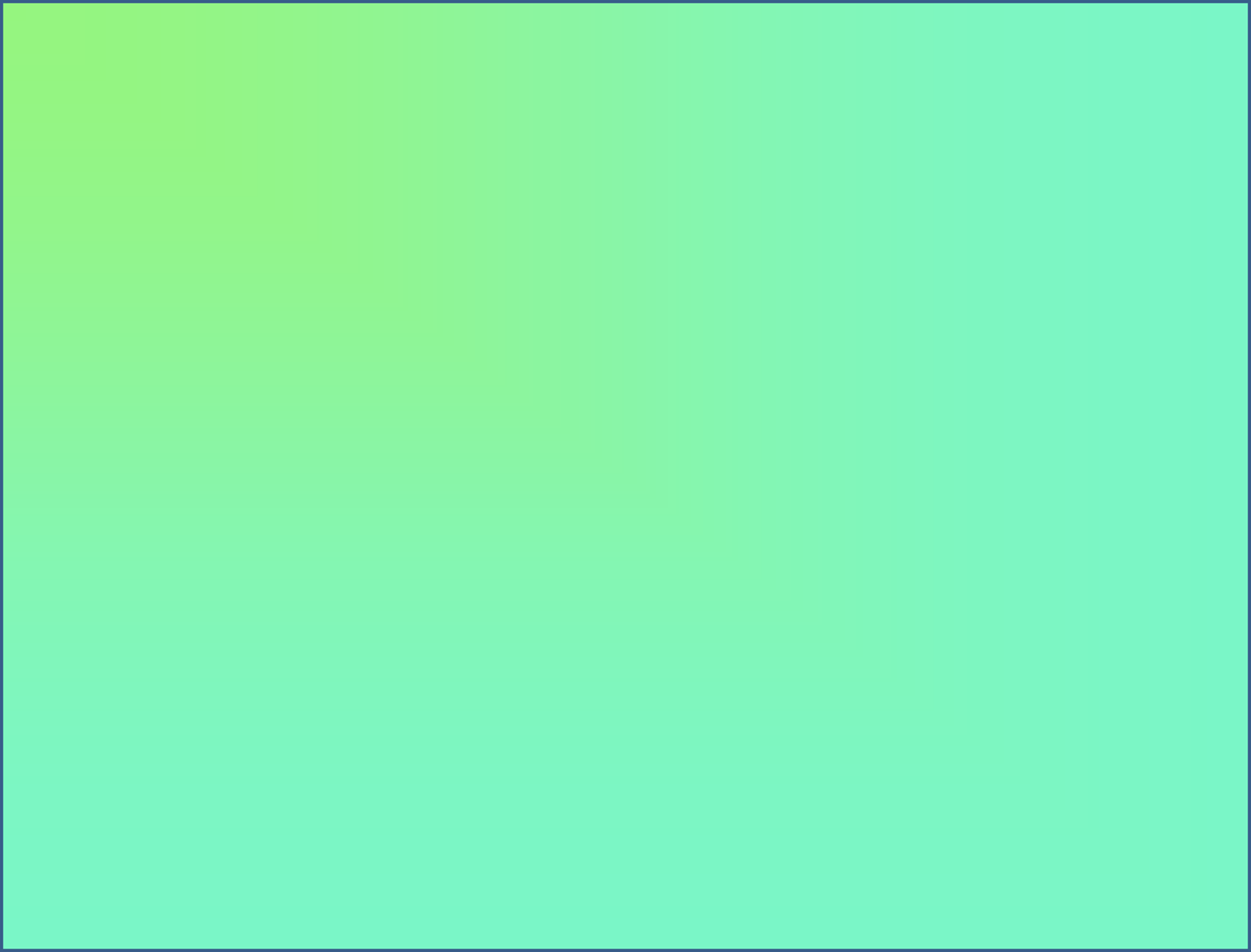 Необычайна богата и разнообразна флора  заповедника  имени  В.В .Алехина,  
охраняемая на его территории. В заповеднике известно 1276 видов высших растений, а это более 70 % флоры Курской области. 9 видов занесены в Красную книгу России.
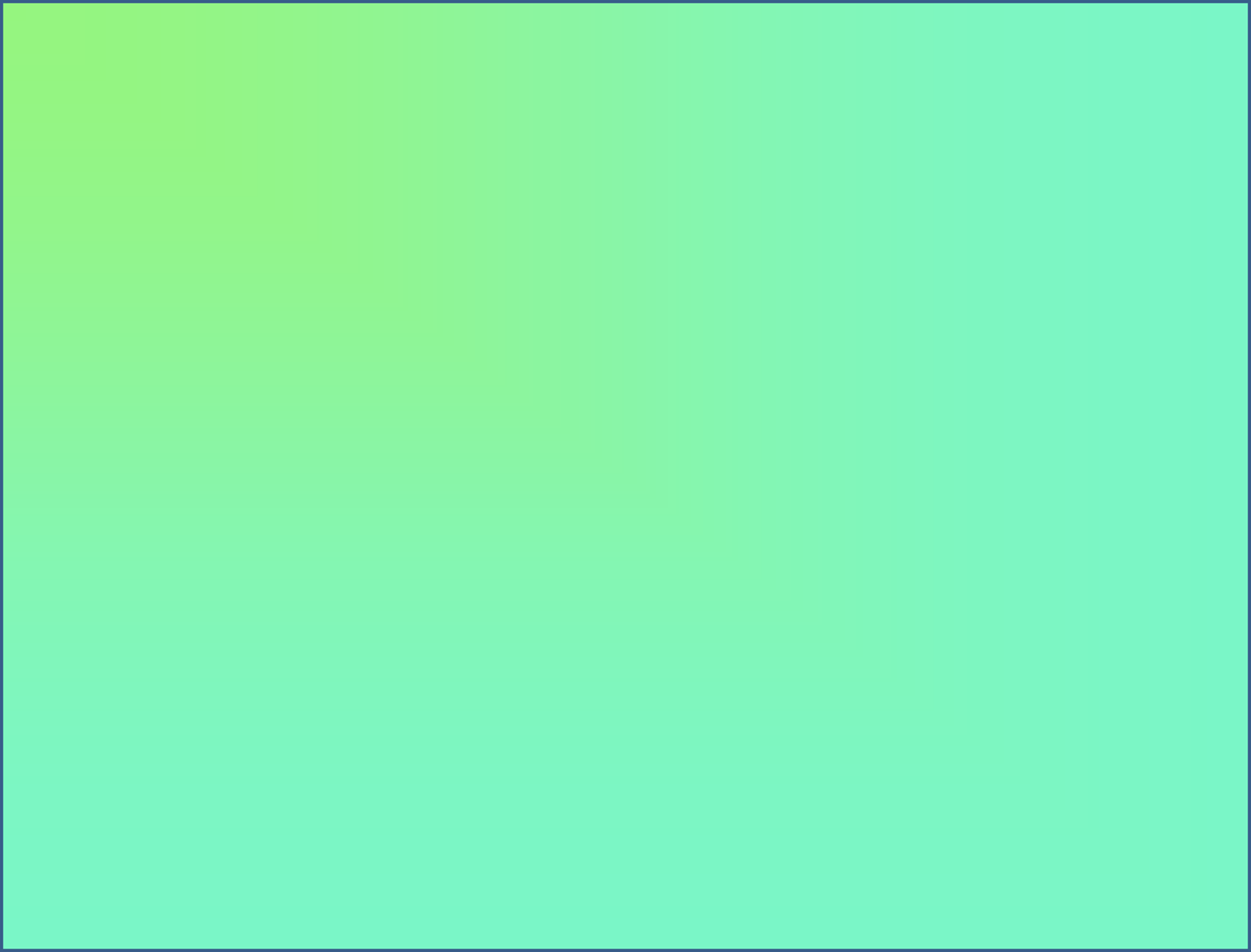 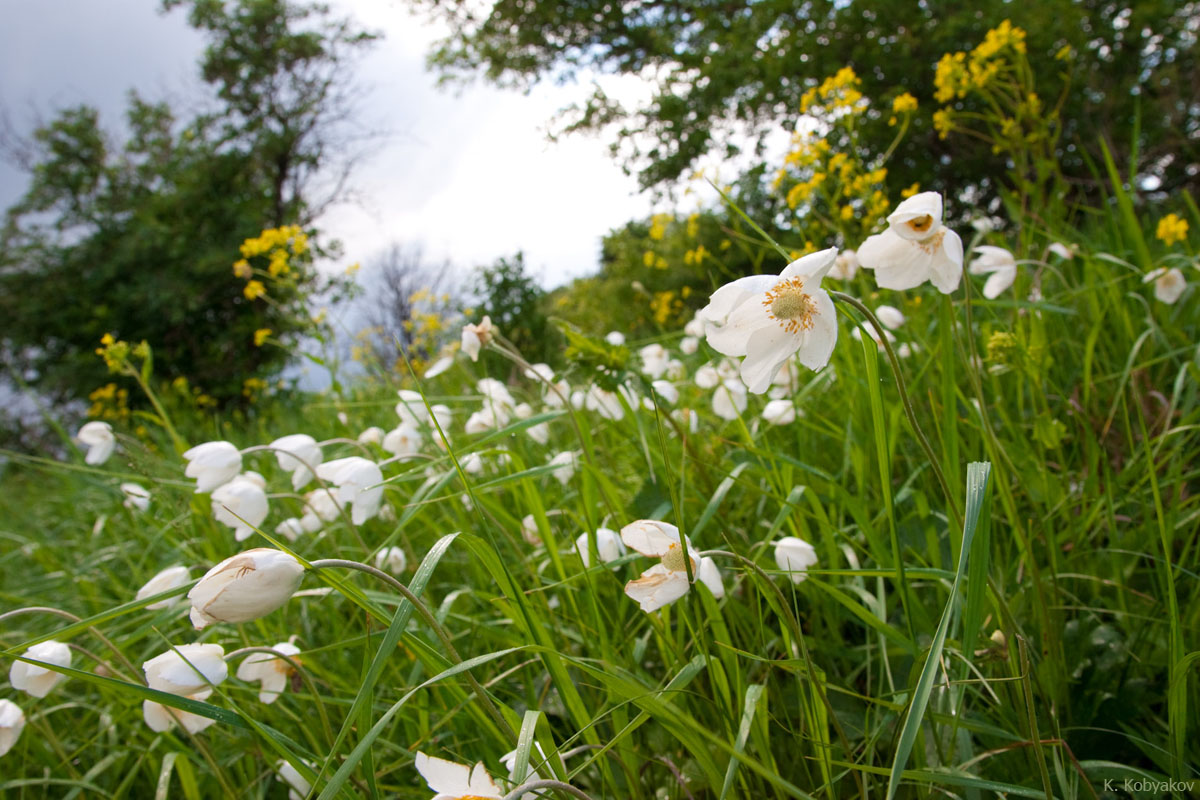 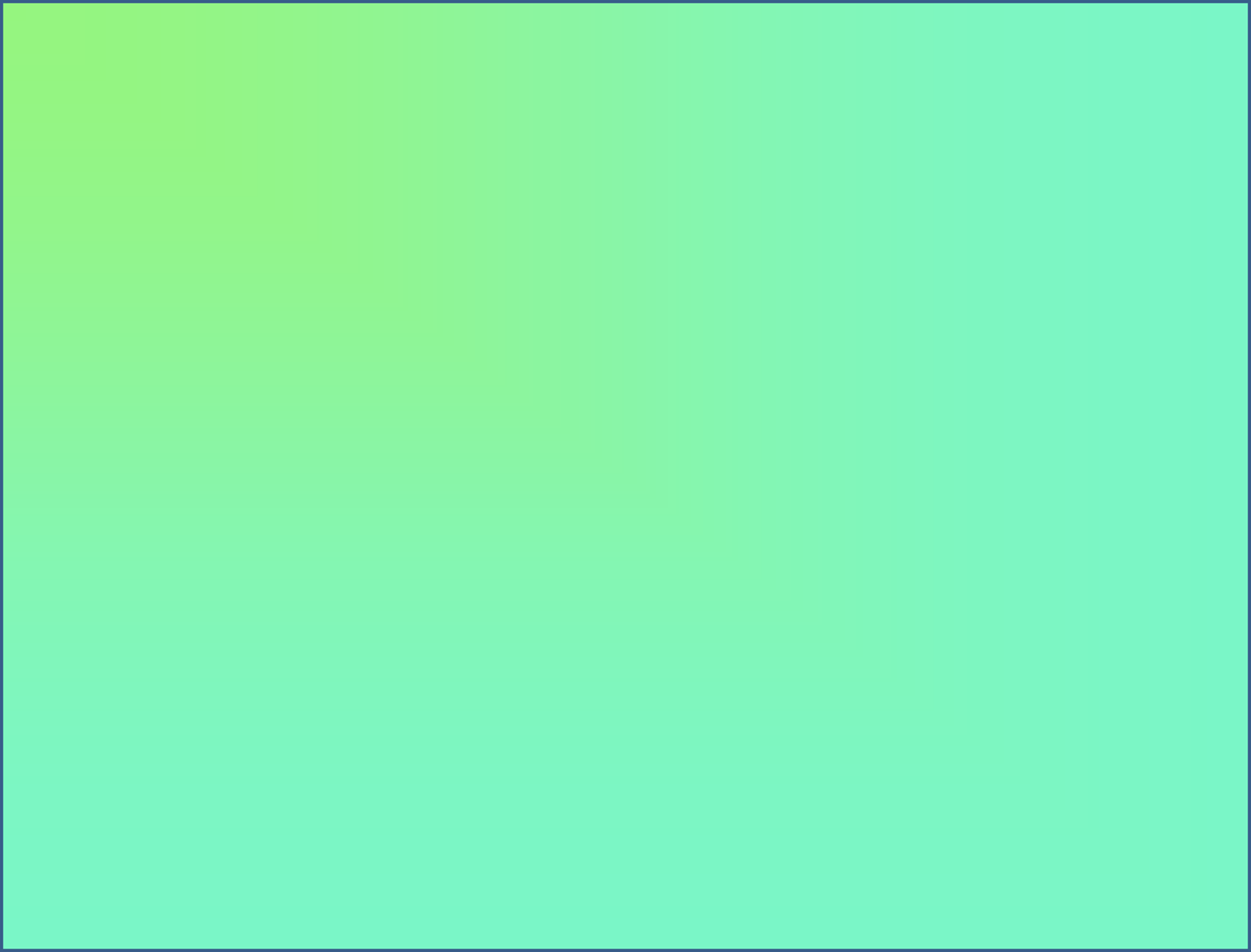 Задача.
 Группа учащихся из 30 человек, в сопровождении 2–х взрослых отправляется на экскурсию по Алехинскому заповеднику. Стоимость детского билета 200 руб., а взрослого – 300 руб. Группам предоставляется скидка: от 5 - 30 человек – 5%, от 30 – 40 человек - 10%.Сколько рублей нужно заплатить за экскурсию?
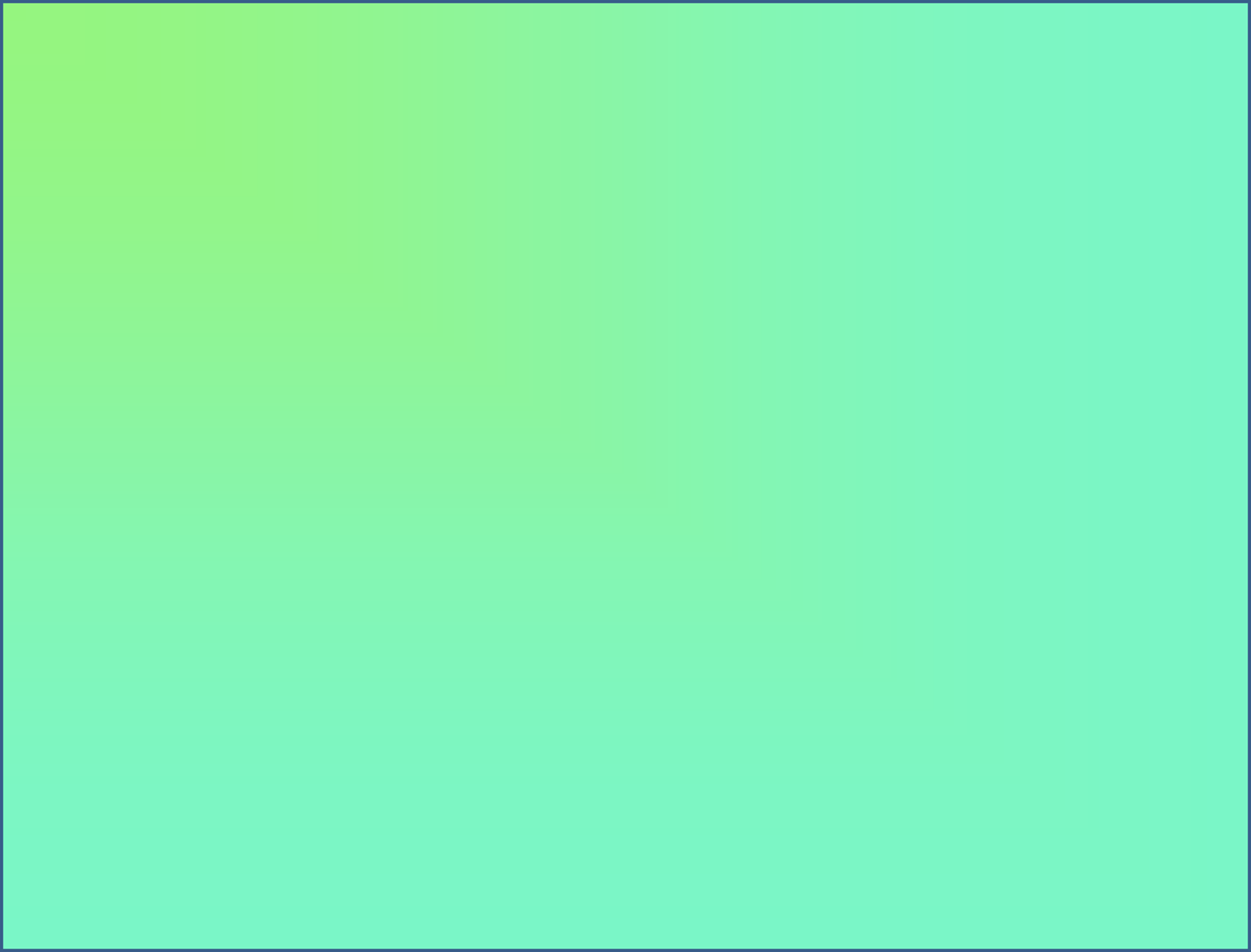 Ответ: 5940 рублей
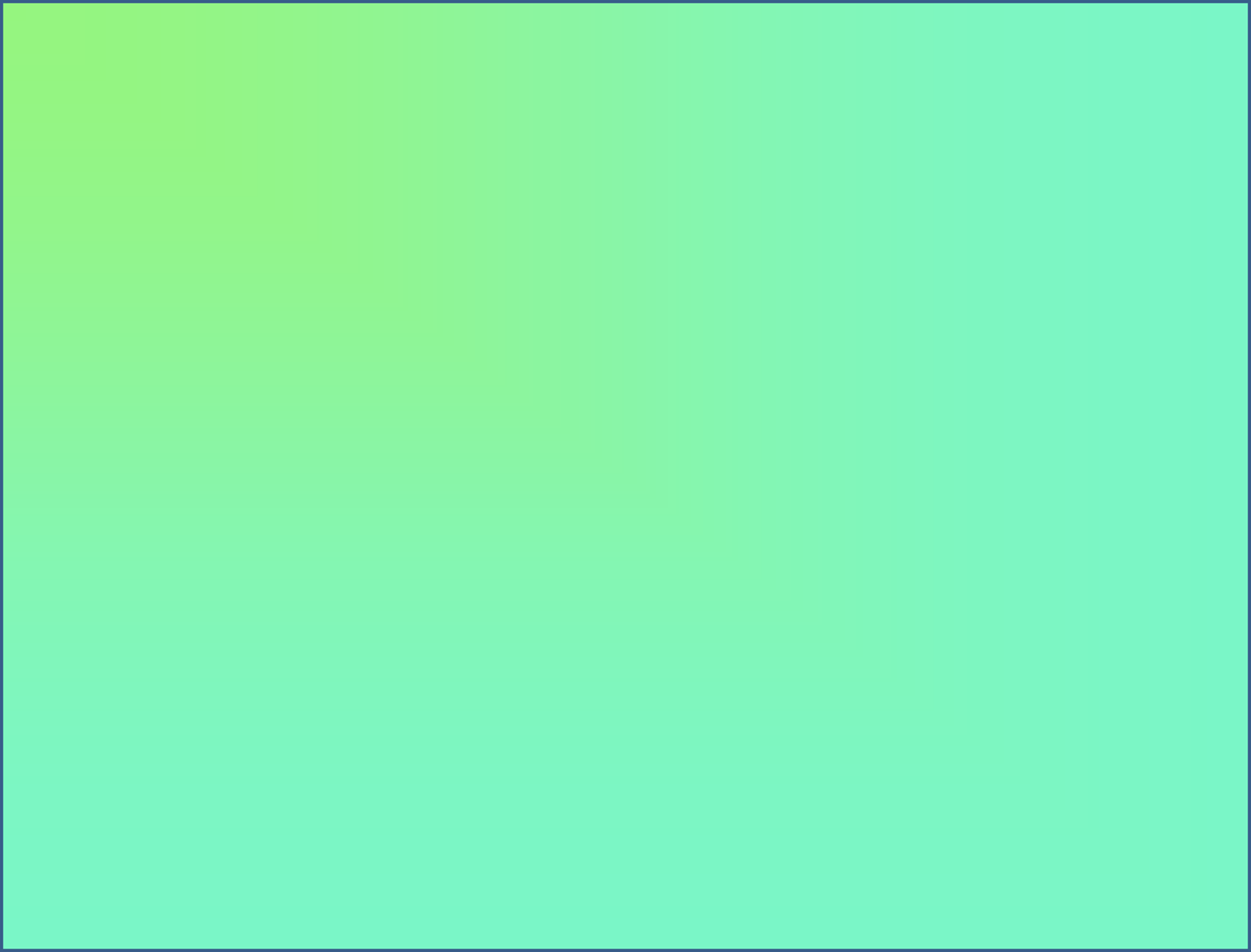 Линейные 
уравнения
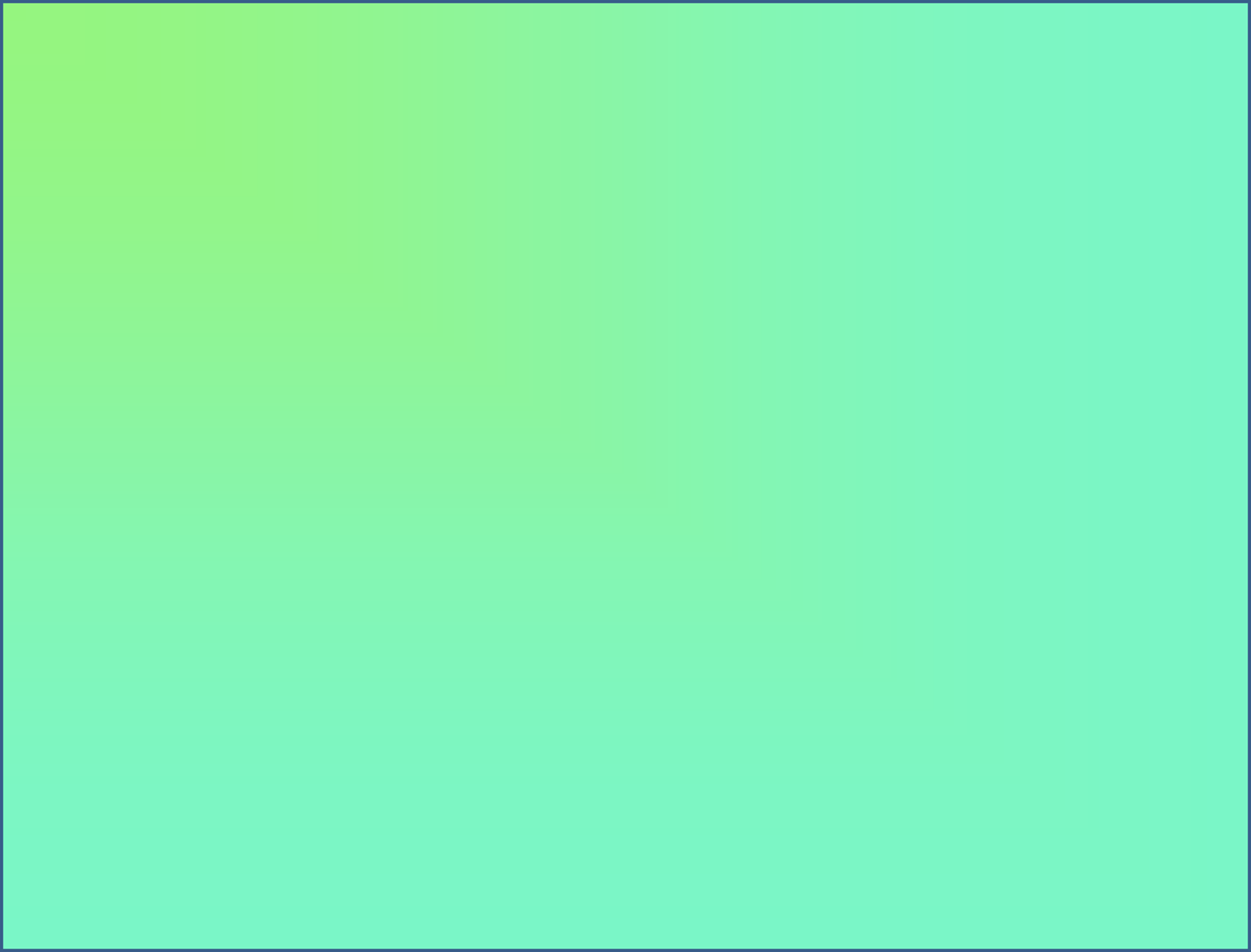 Прибайкальский национальный парк образован в 1986 году. Расположен на западном побережье озера Байкал.
По охраняемой площади (418 тысяч га.) он входит в пятерку крупнейших национальных парков России. В парке насчитывается 75 видов животных, некоторые из них занесены в "Красную книгу", 76 видов редких и находящихся под охраной растений.
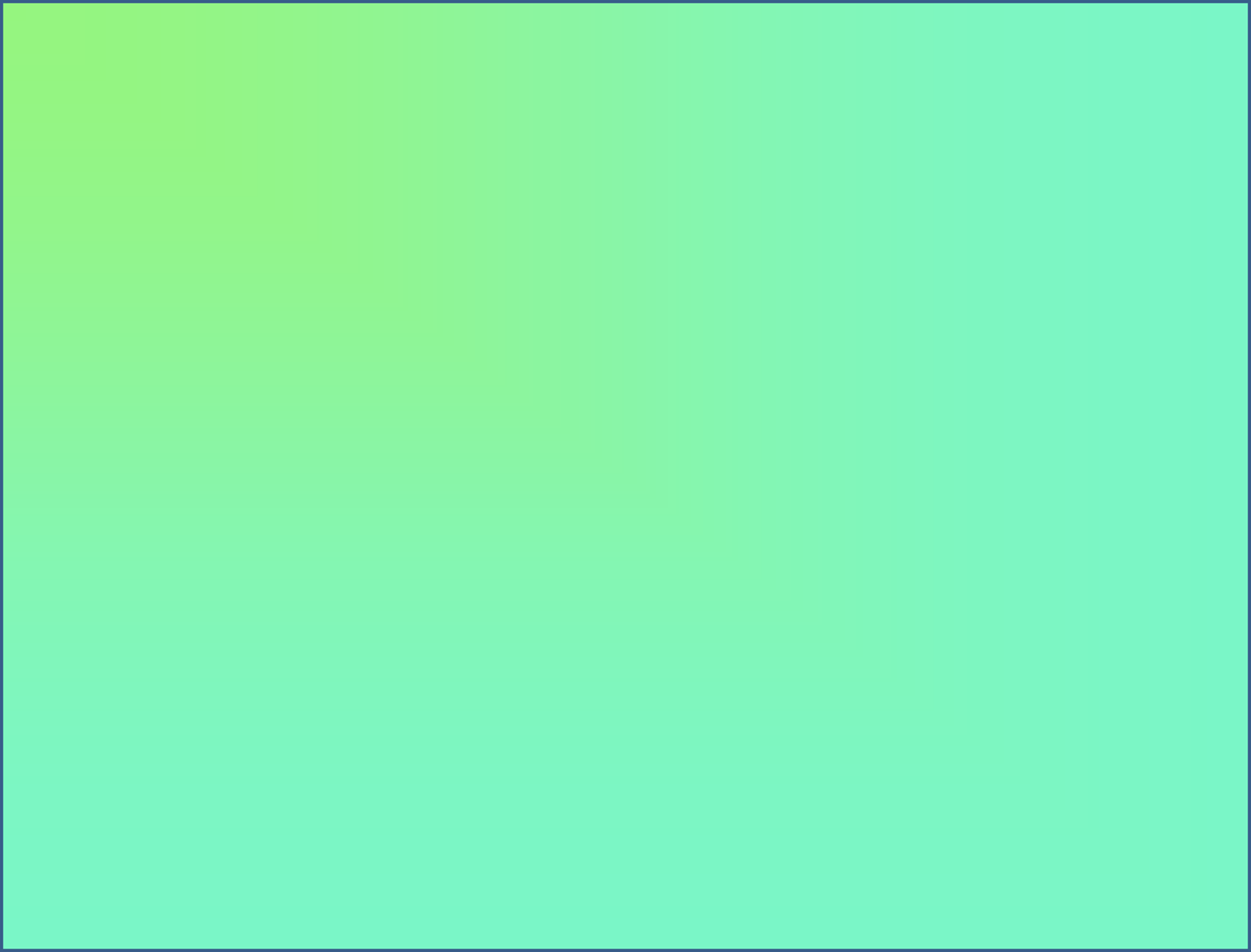 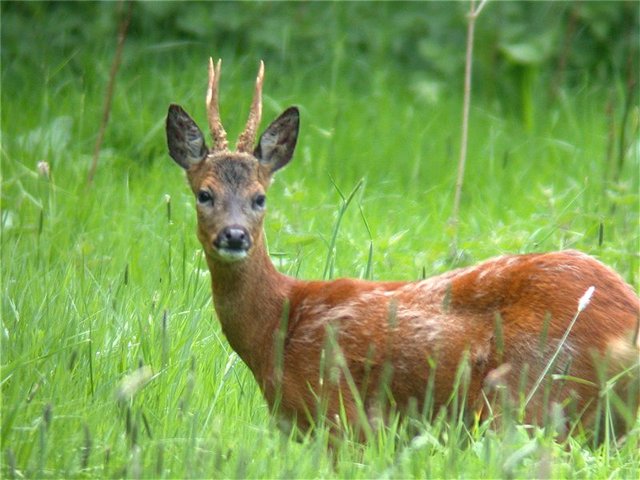 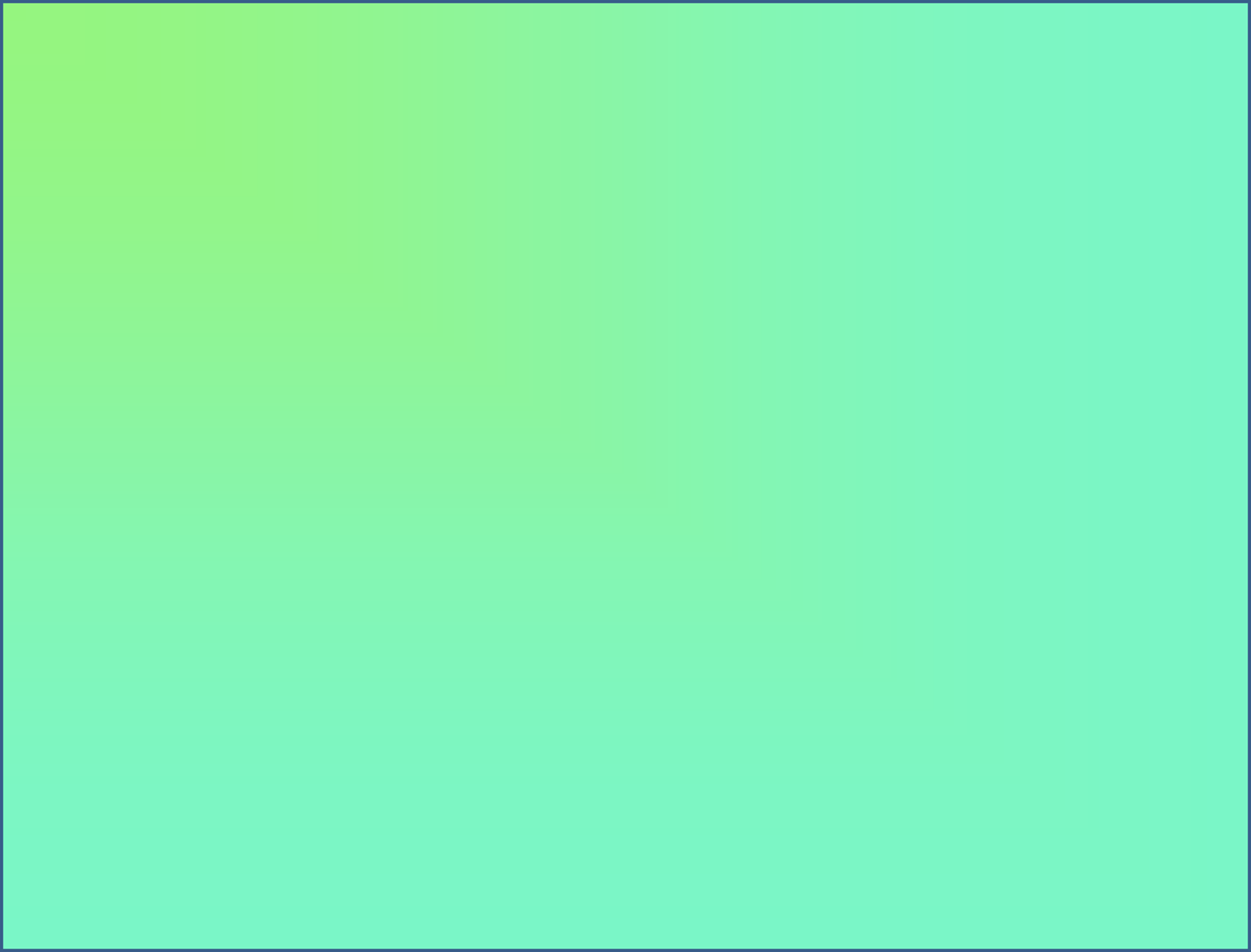 Задача.
      На  территории  Прибайкальского  национального
Парка всего насчитывается 861 особей лосей, косуль и кабанов. Сколько лосей, косуль и кабанов обитают на территории Парка, если известно, что лосей на 20 меньше, чем кабанов, а косуль на 640 больше , чем лосей?
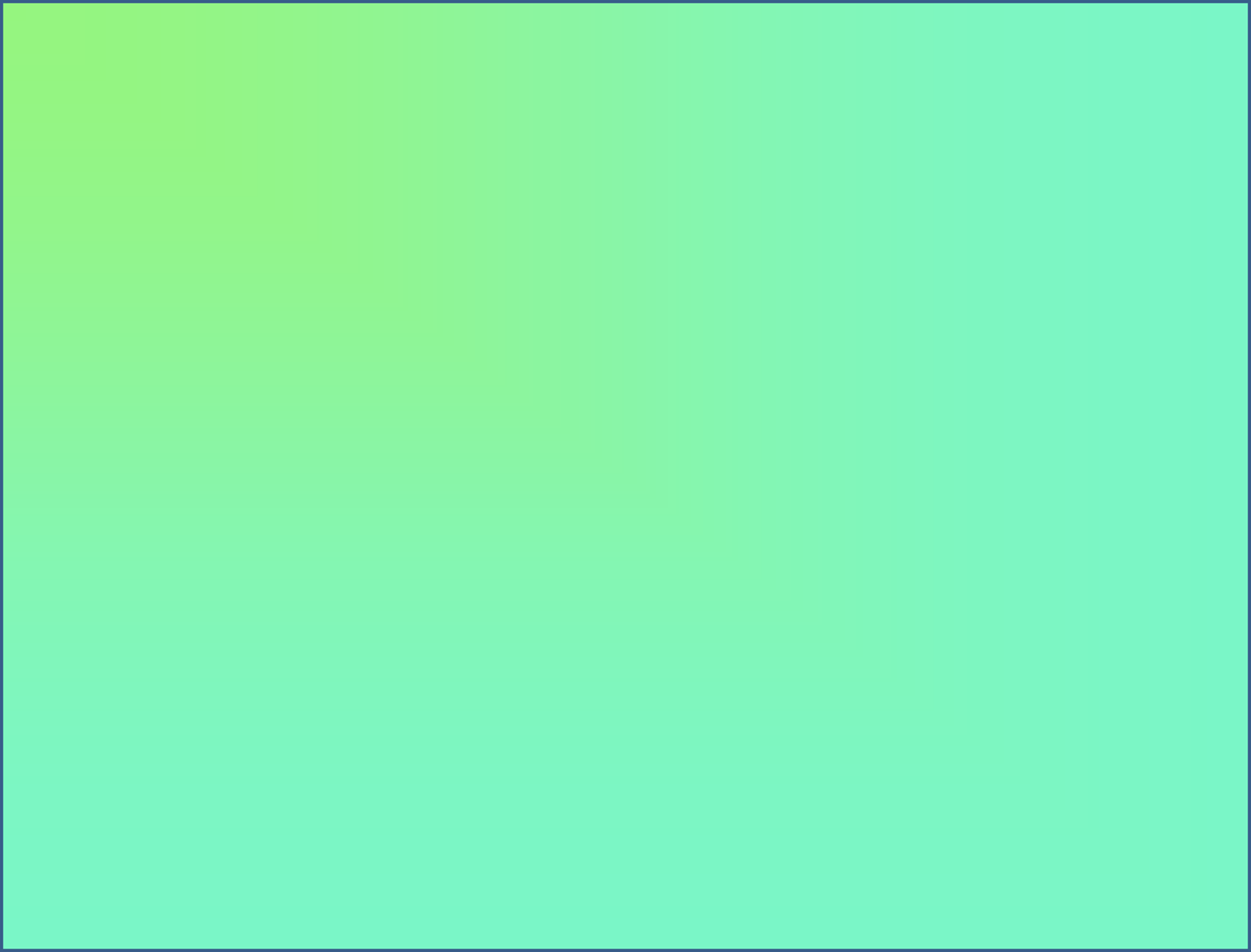 Ответ: 67;707;87.
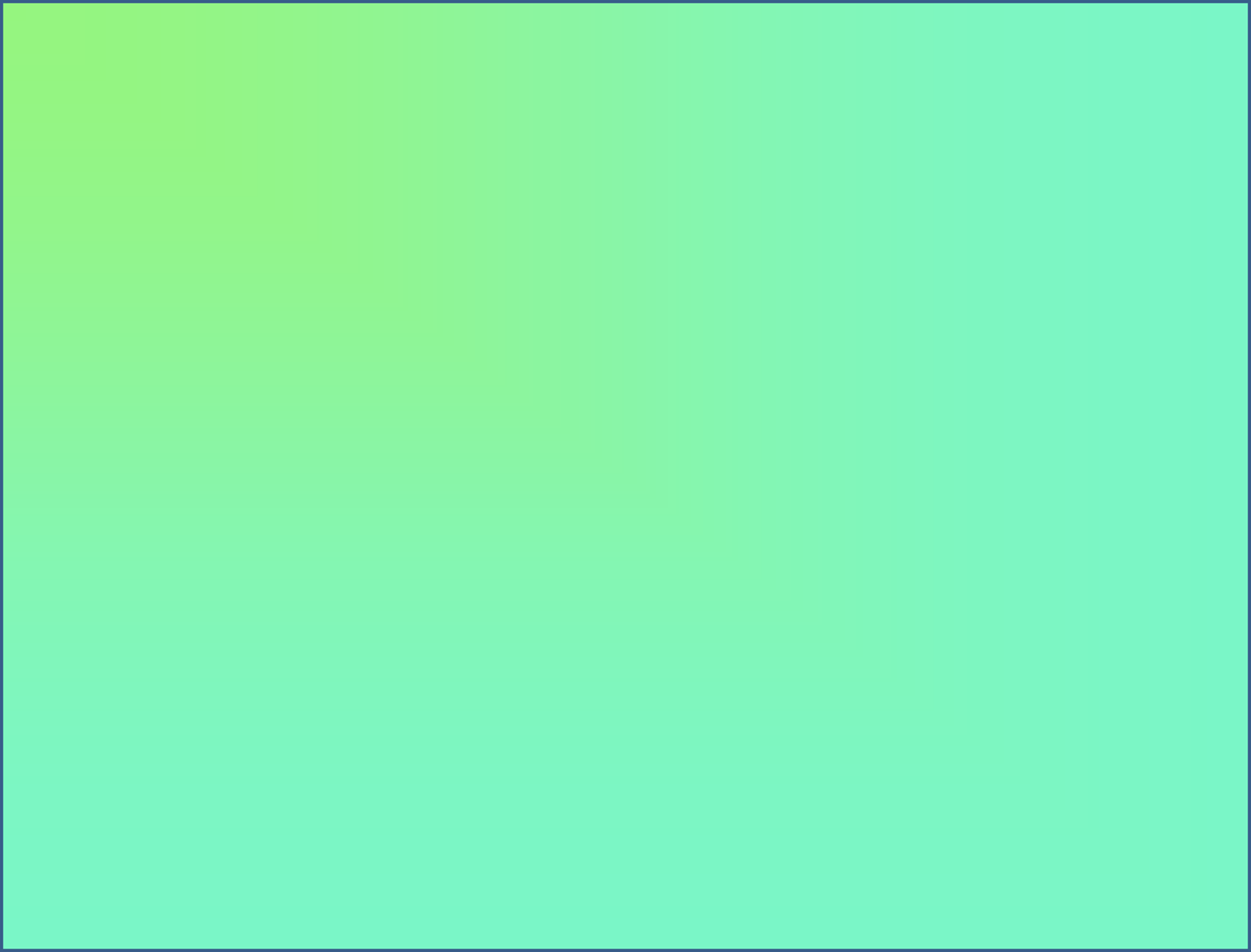 Свойства степени
с целым
 показателем
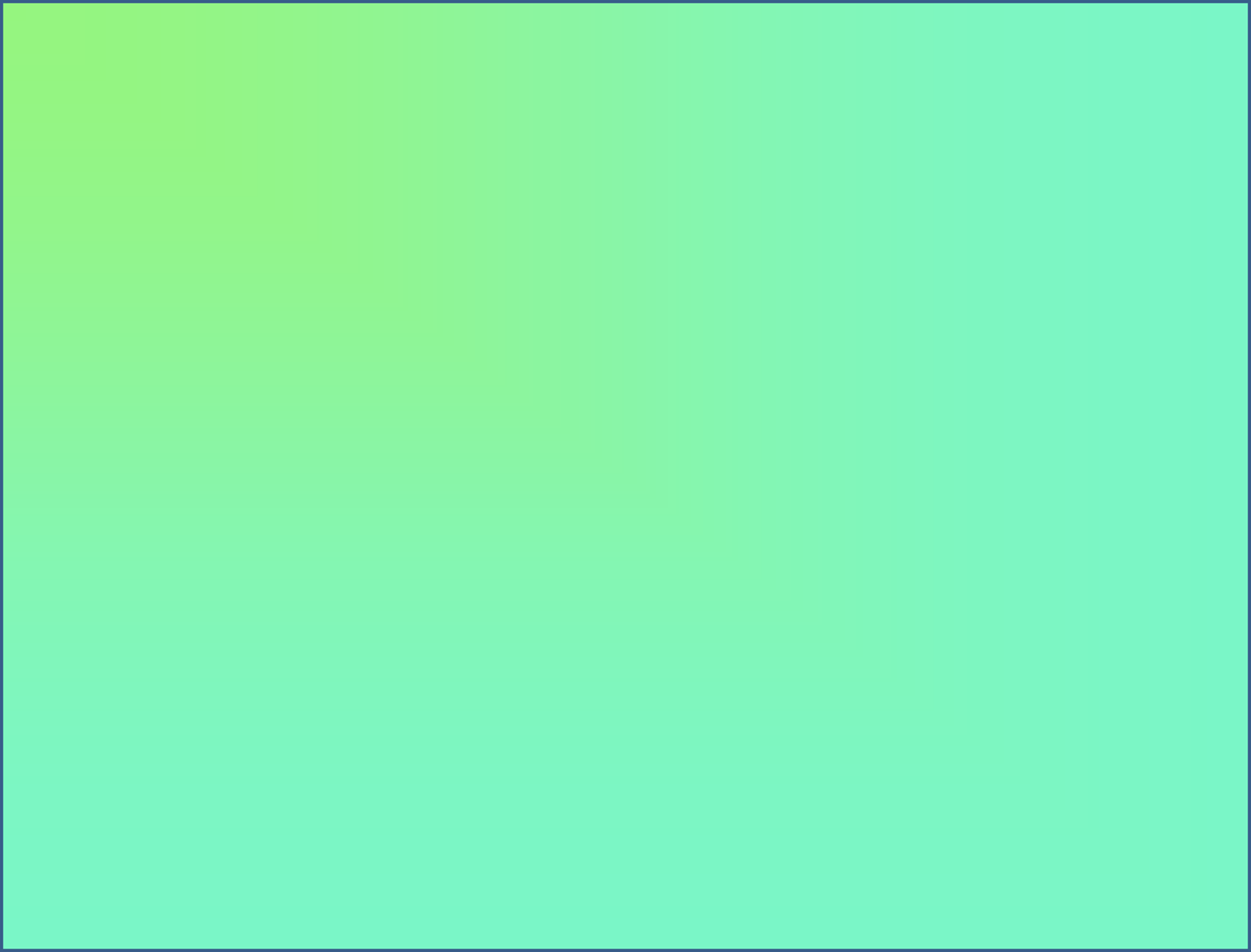 Баргузинский государственный природный биосферный заповедник является одним из старейших заповедников России, основан в 1916 году. Расположен Баргузинский заповедник на северо-восточном побережье Байкала, эти места называют - подлеморье. Возник здесь заповедник не случайно. Ведь именно в Подлеморье находится родина баргузинского соболя. Его темно-шоколадный, с голубоватой подпушью, мех с давних пор считался самым красивым, самым дорогим и самым лучшим в мире.
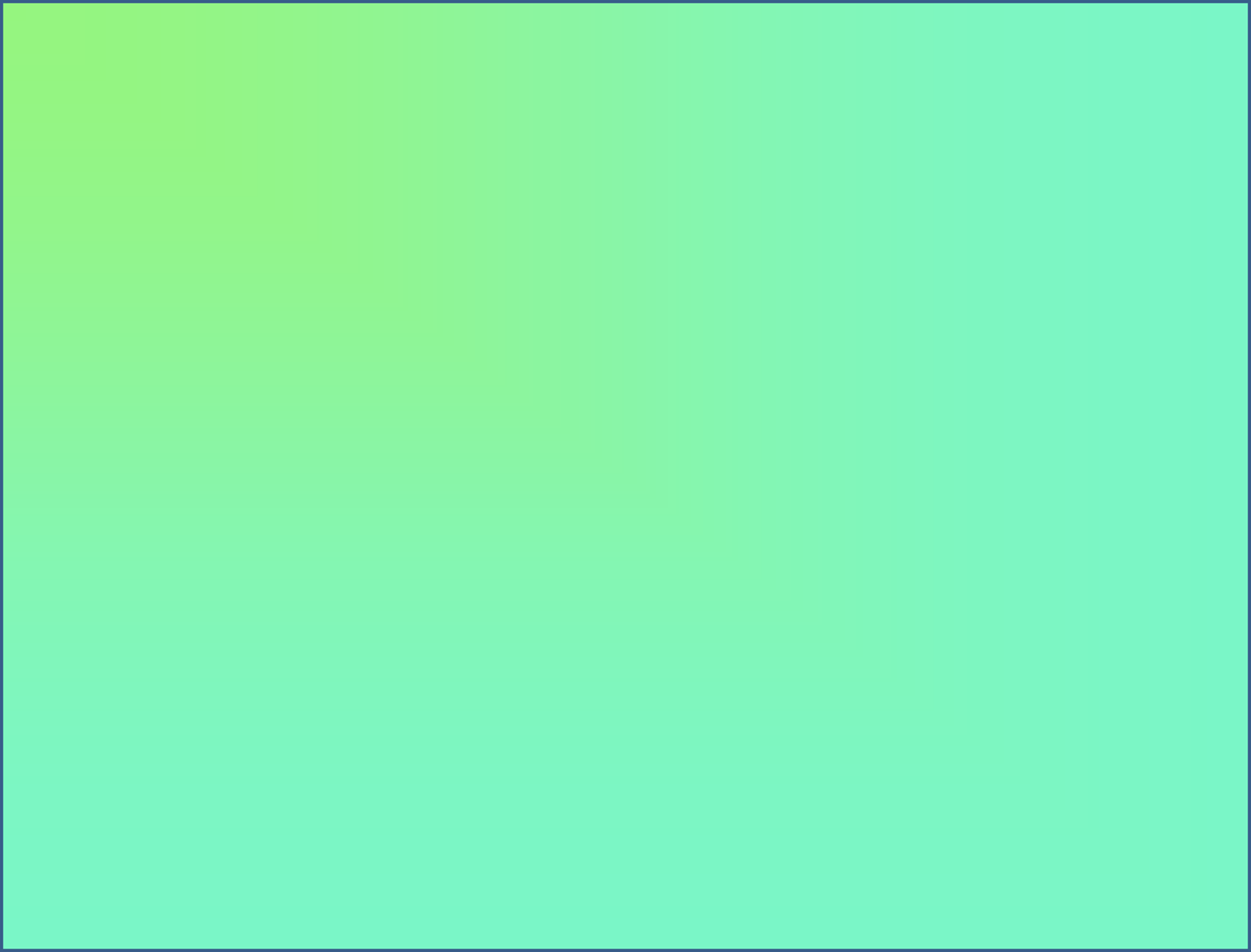 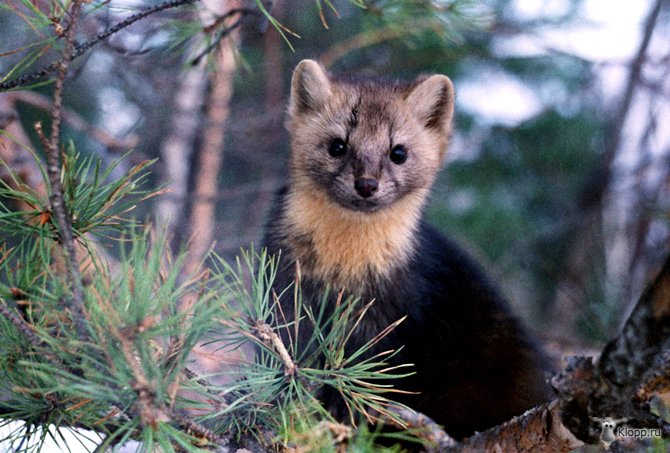 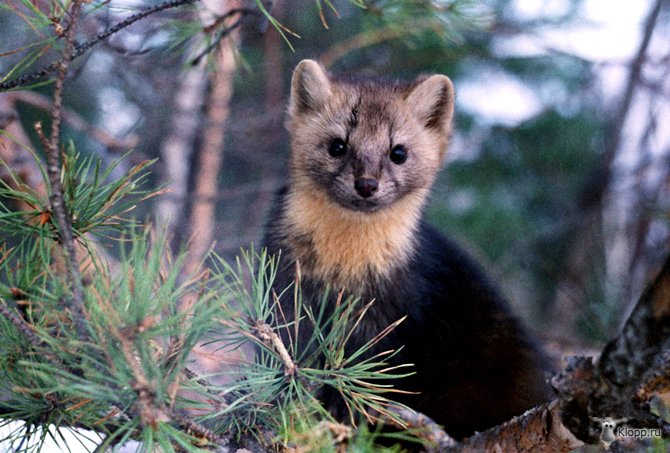 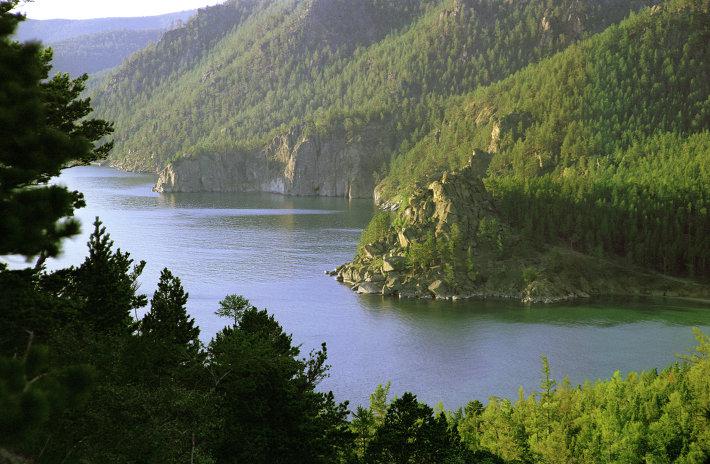 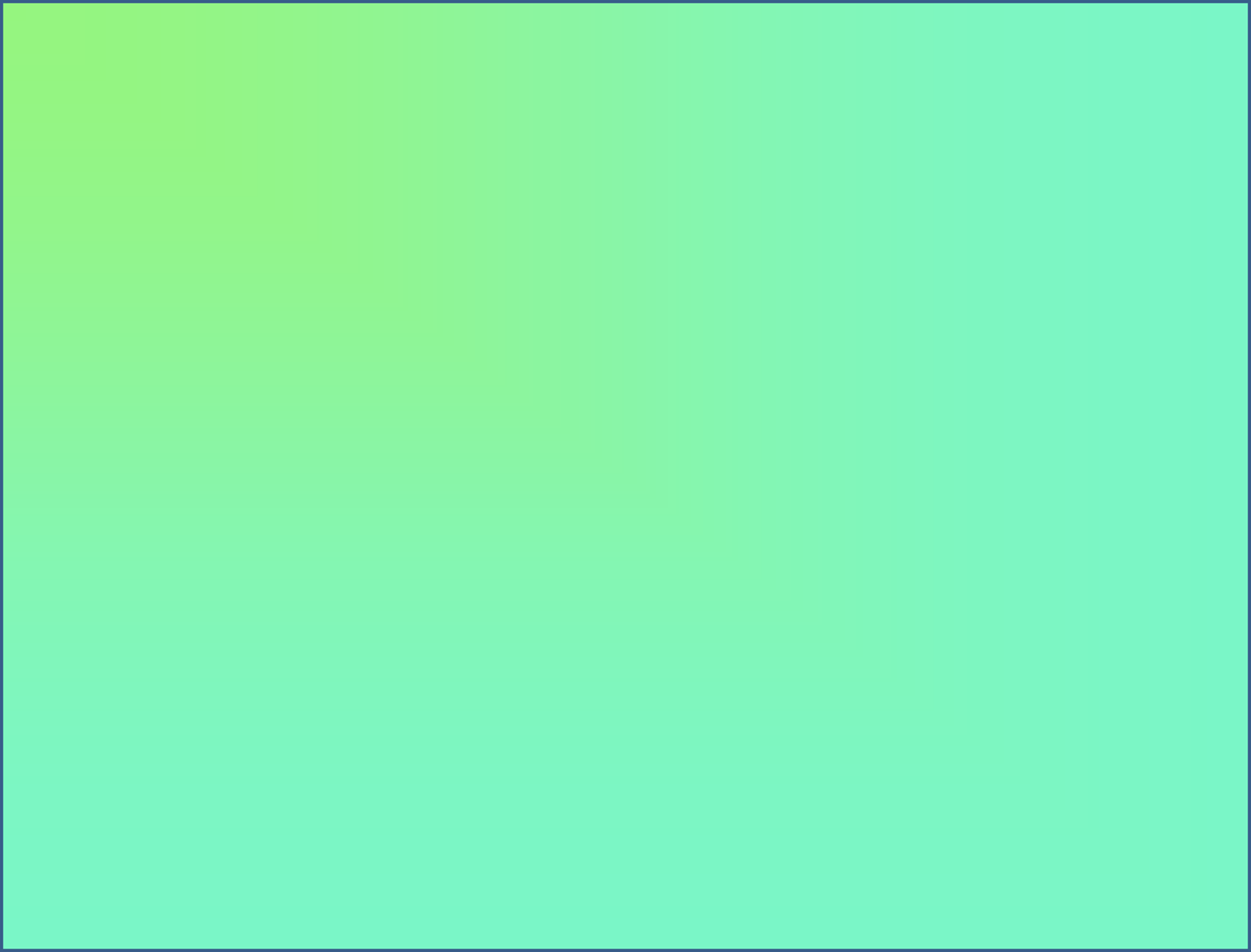 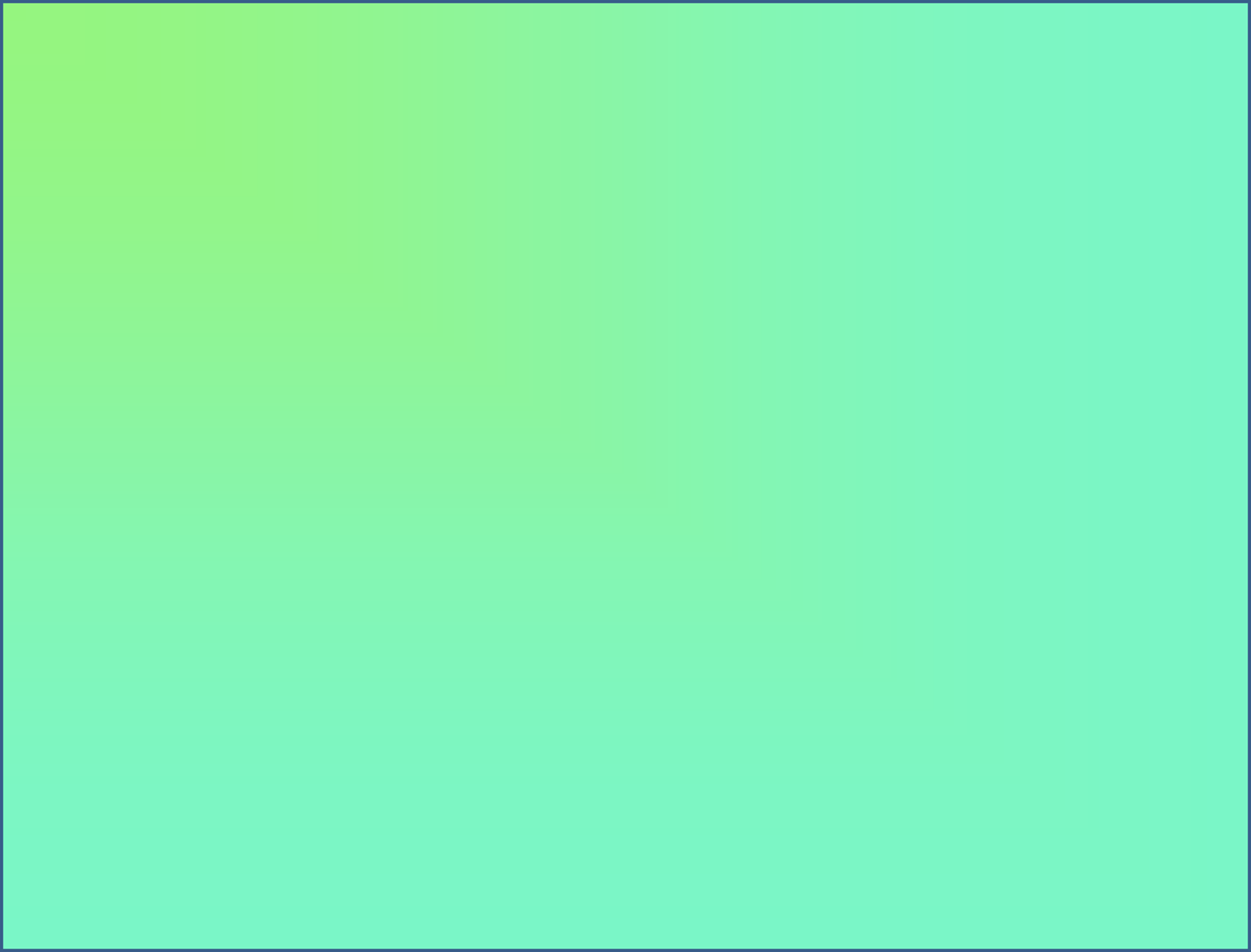 Ответ: 1916
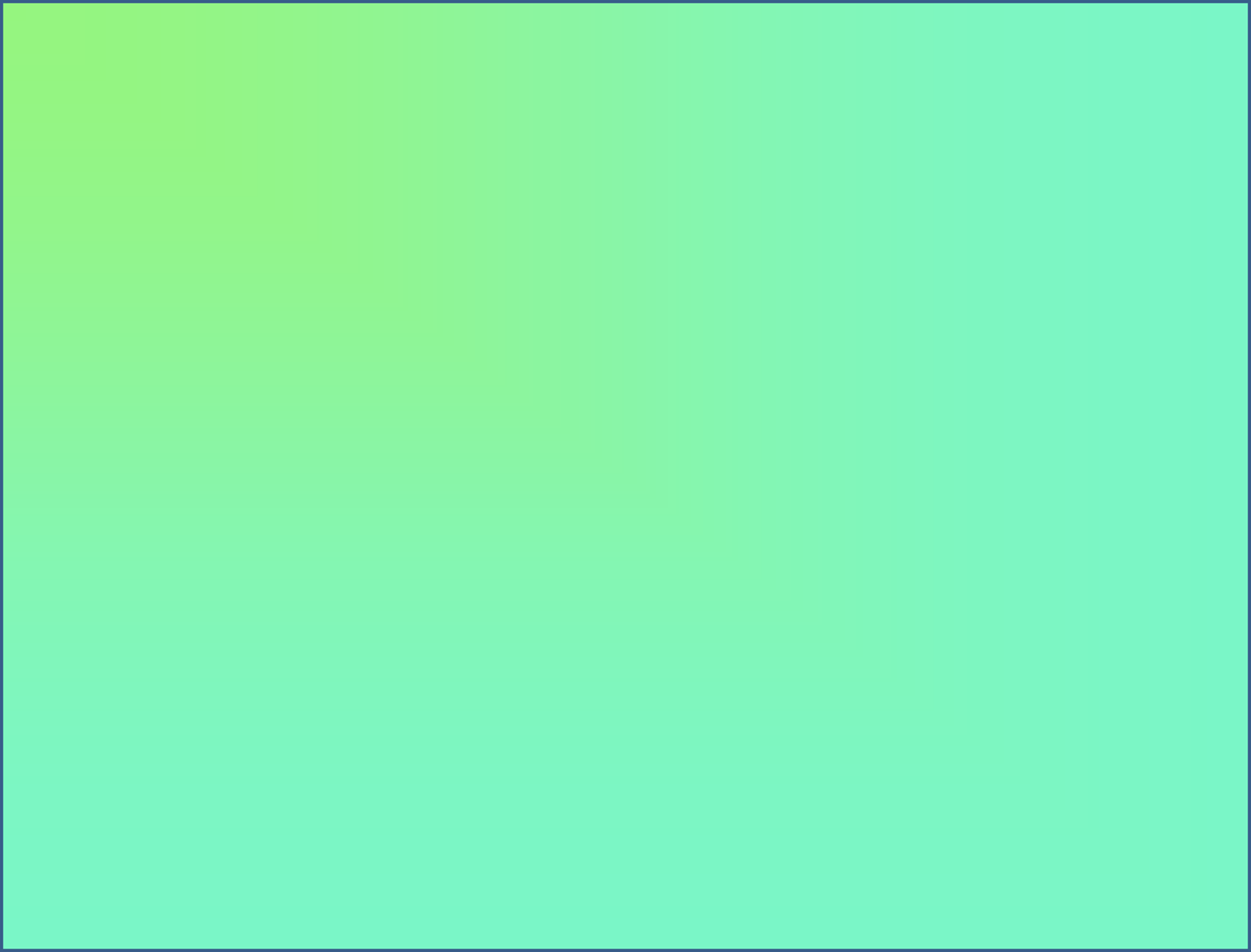 Решение линейных 
неравенств
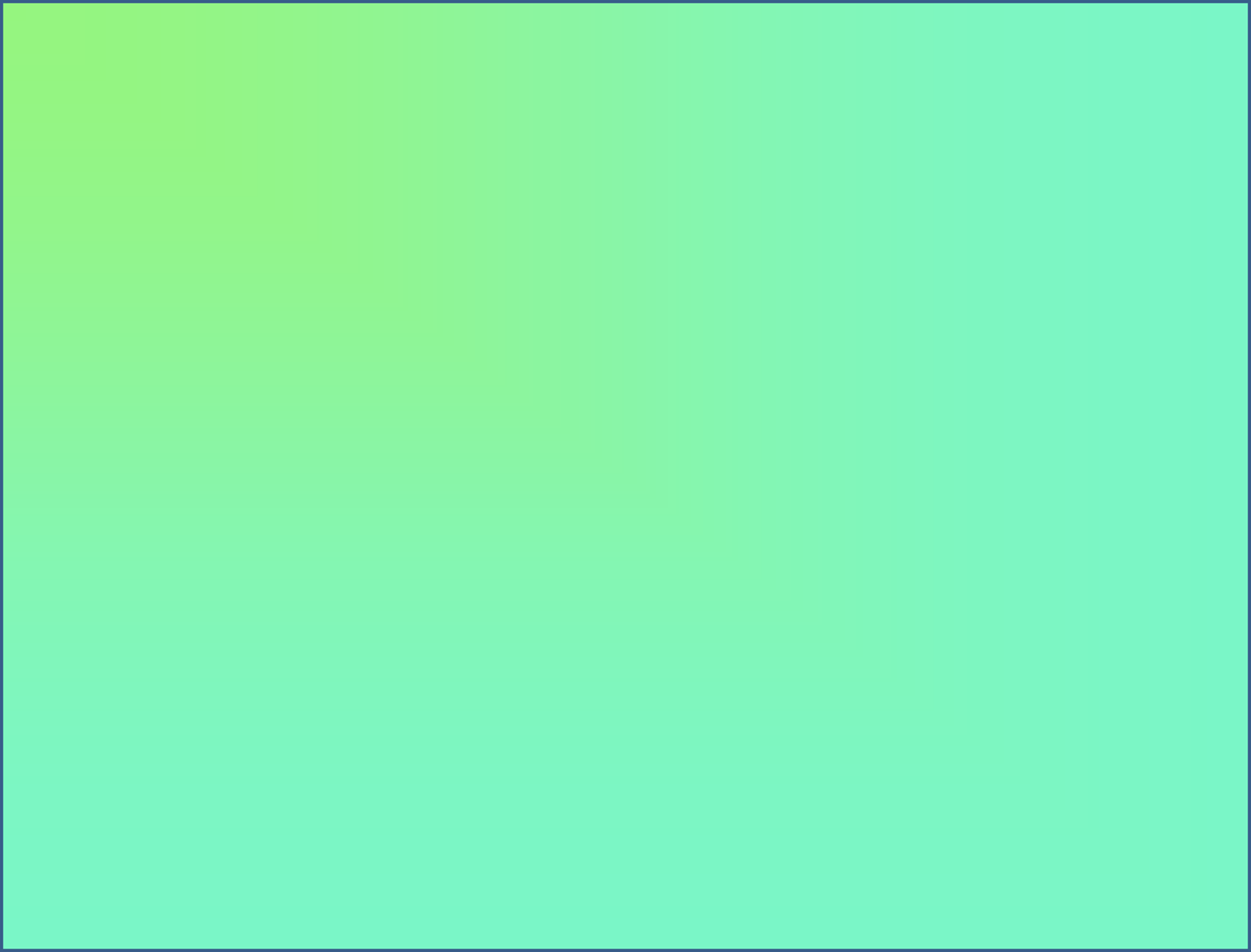 Для сохранения природы Горного Алтая в первозданной чистоте и неприкосновенности в 1932 году был создан Алтайский Государственный Природный Заповедник на правобережье Телецкого озера, реки Чулышман .Общая площадь 863,8 тыс. га . В северной части лето теплое и влажное, средняя температура июля + 16 °С, зимы снежные и мягкие ( средняя температура января - 8,7 °С), в то время как в юго-восточной части зимой температура опускается до - 50 °С, а летом – до 30 °С.
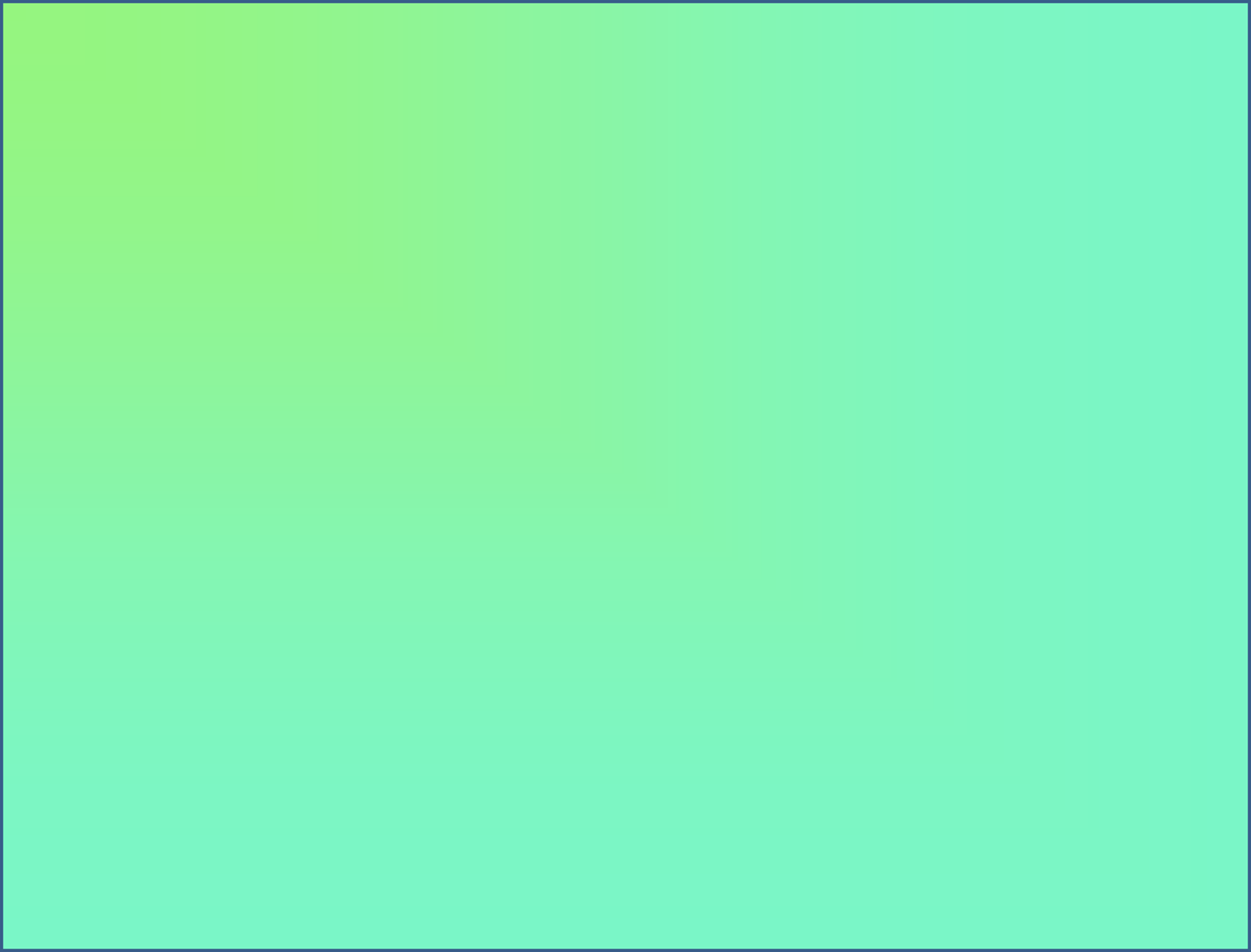 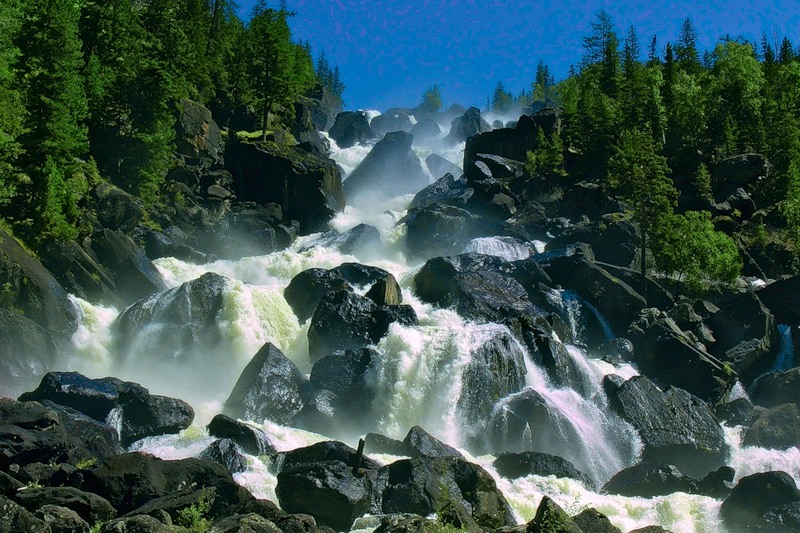 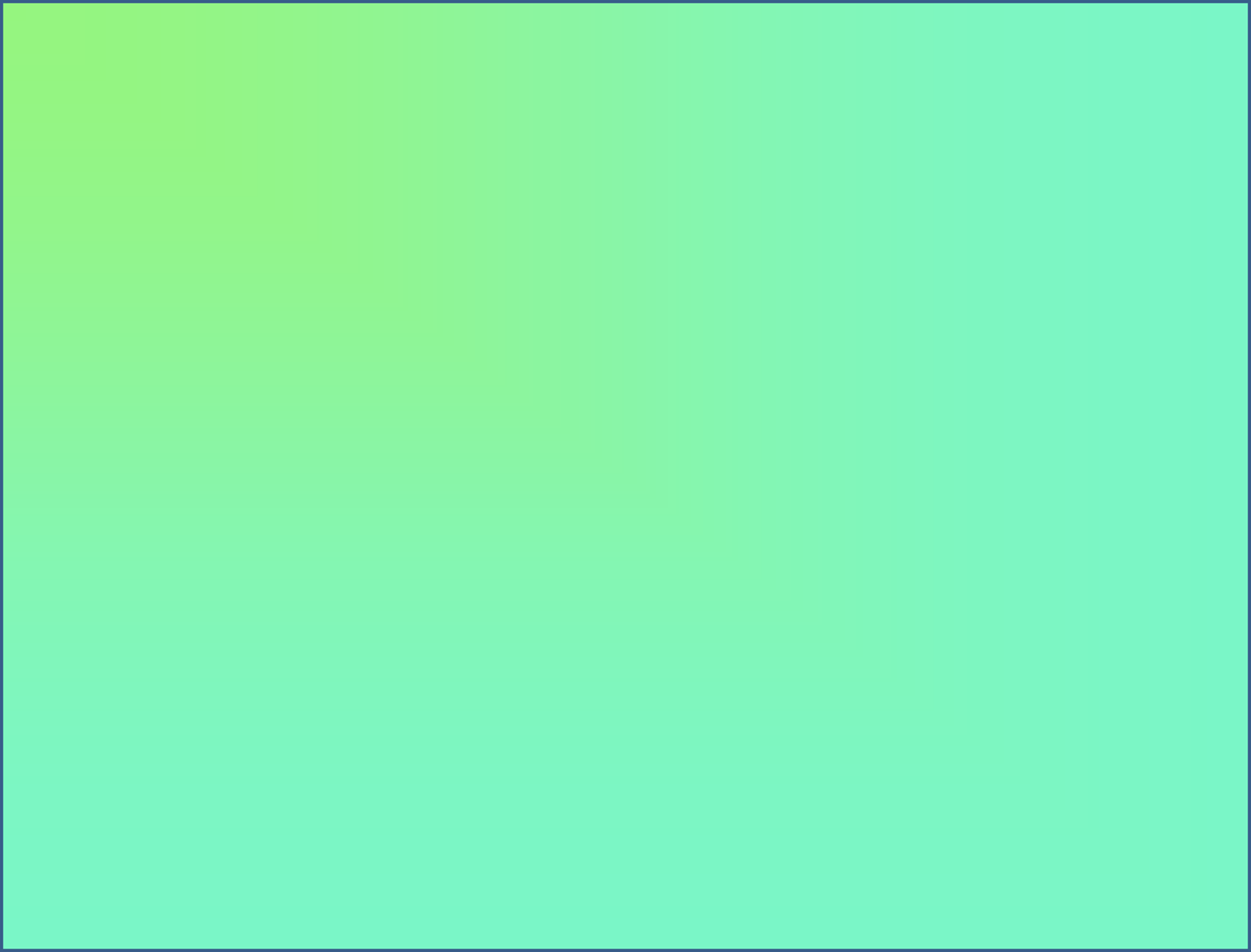 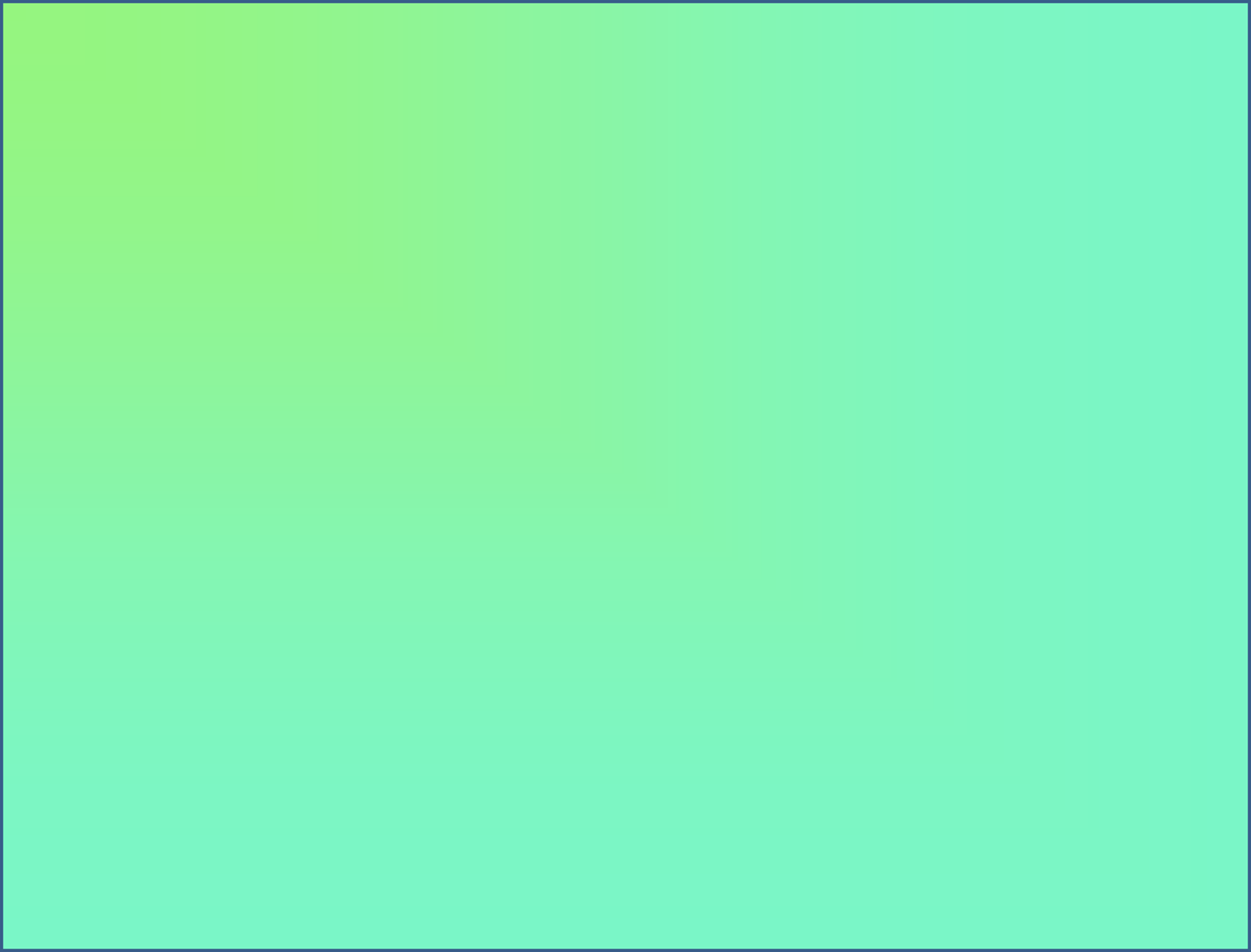 Ответ: 150
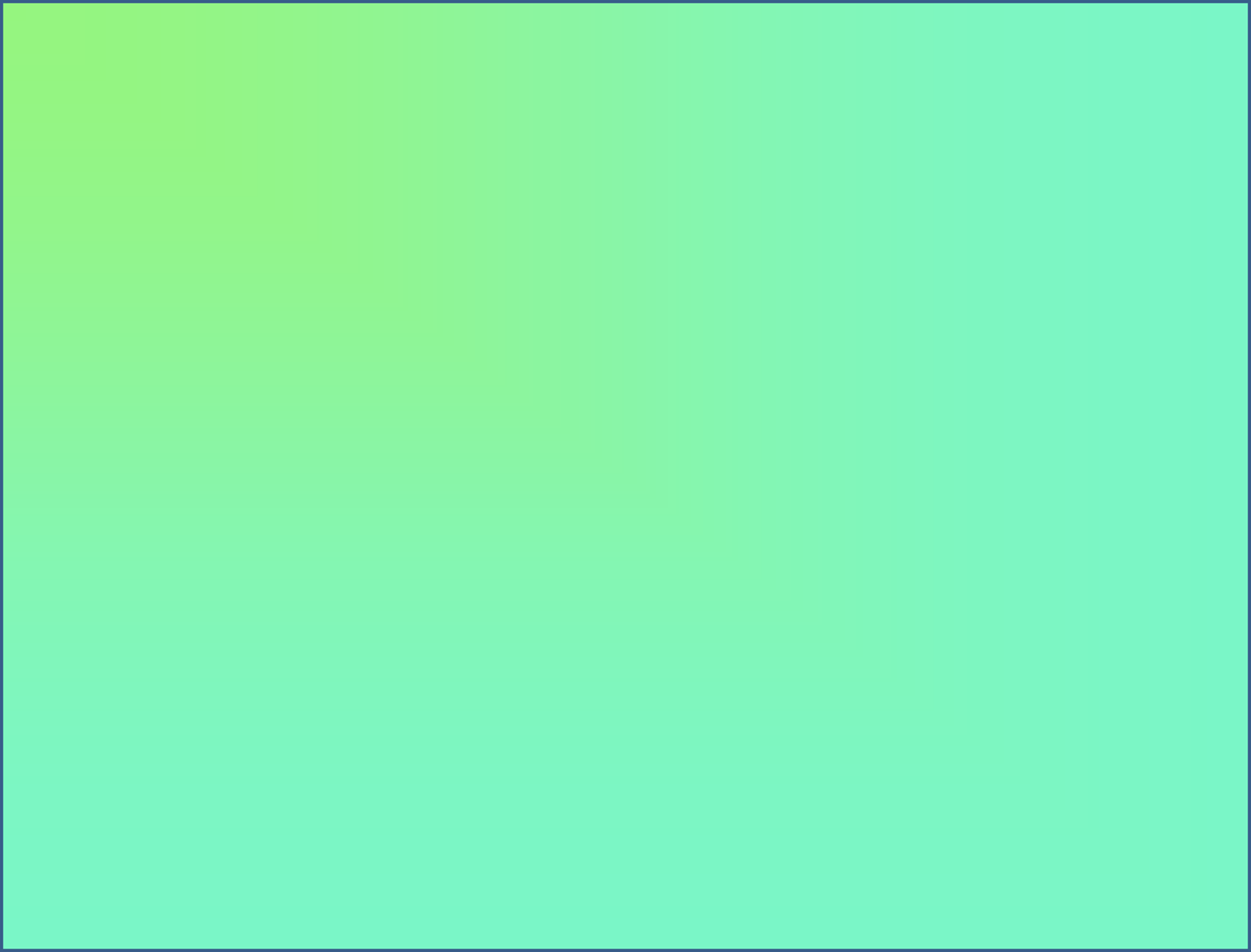 Задачи на части
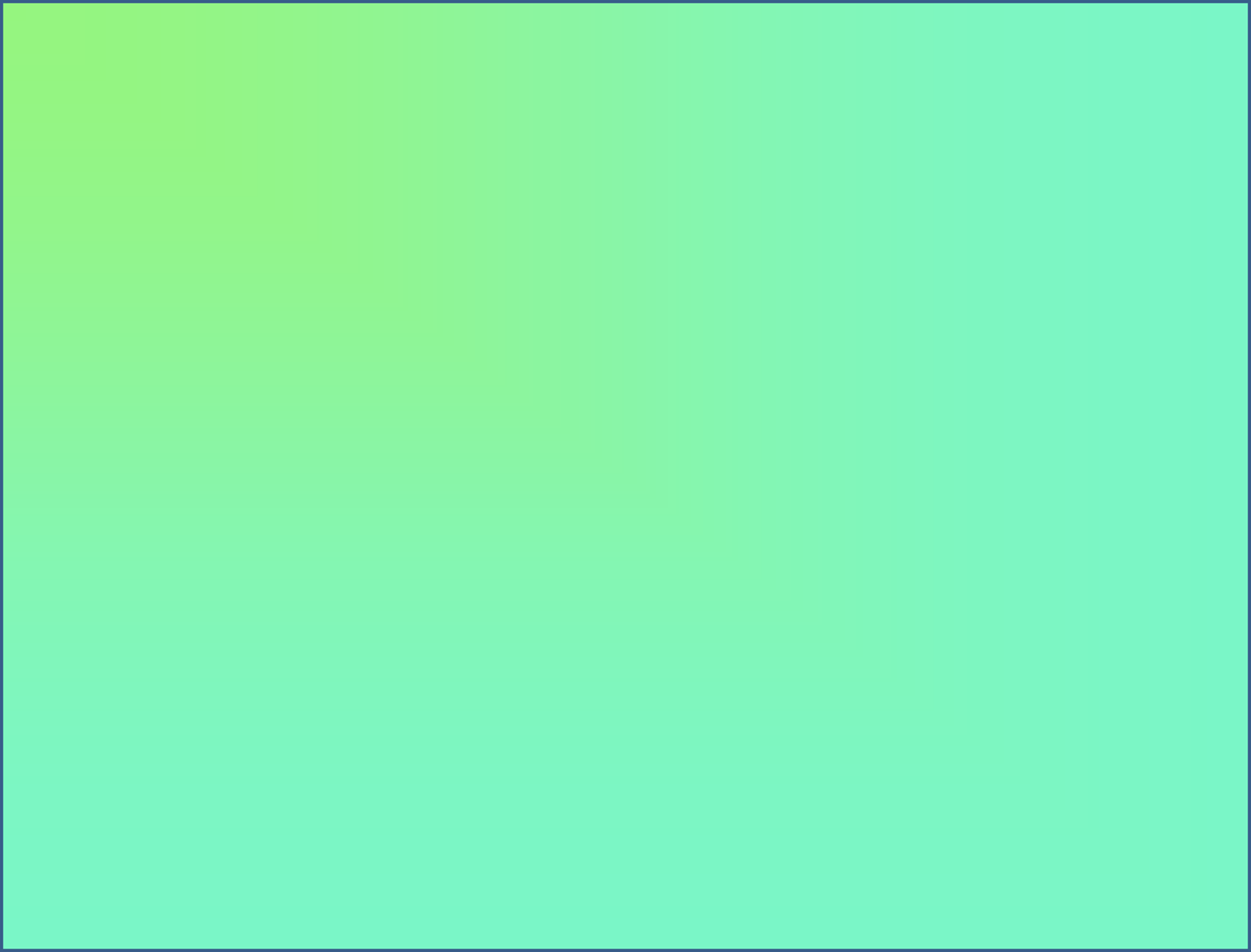 В самом центре Липецкой области, на правом берегу Дона расположена знаменитая Галичья гора, уникальная природная достопримечательность Центральной России. Один из самых маленьких заповедников мира. Создан в 1925 году.  Издавна известно это урочище богатством и разнообразием своей флоры и фауны, загадочностью нахождения многих видов растений. Ныне это центр заповедника "Галичья гора", объединяющего наиболее ценные природные объекты Верхнего Дона.
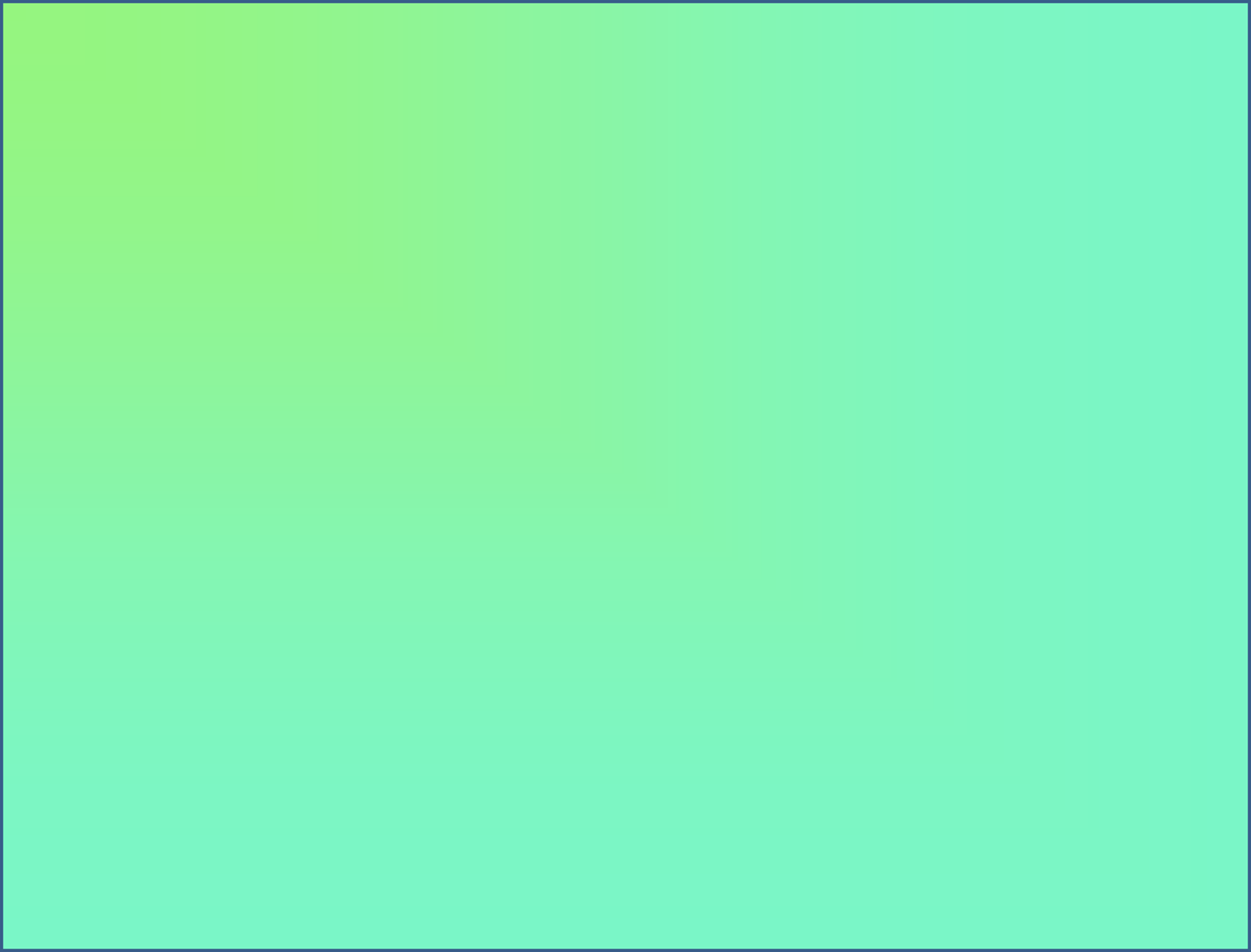 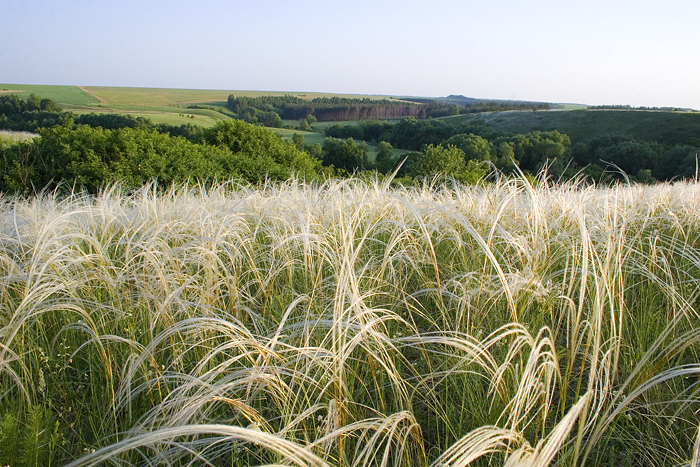 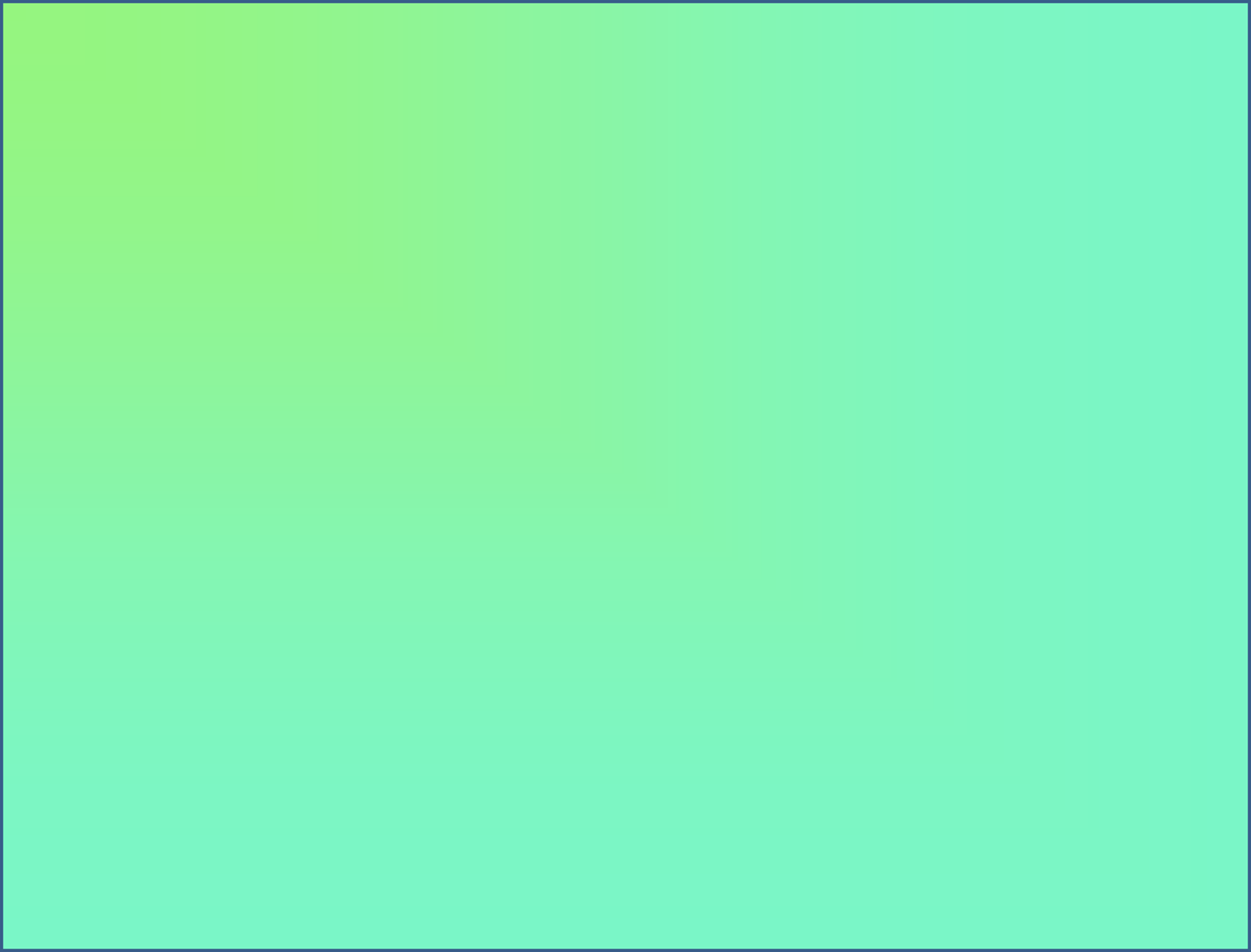 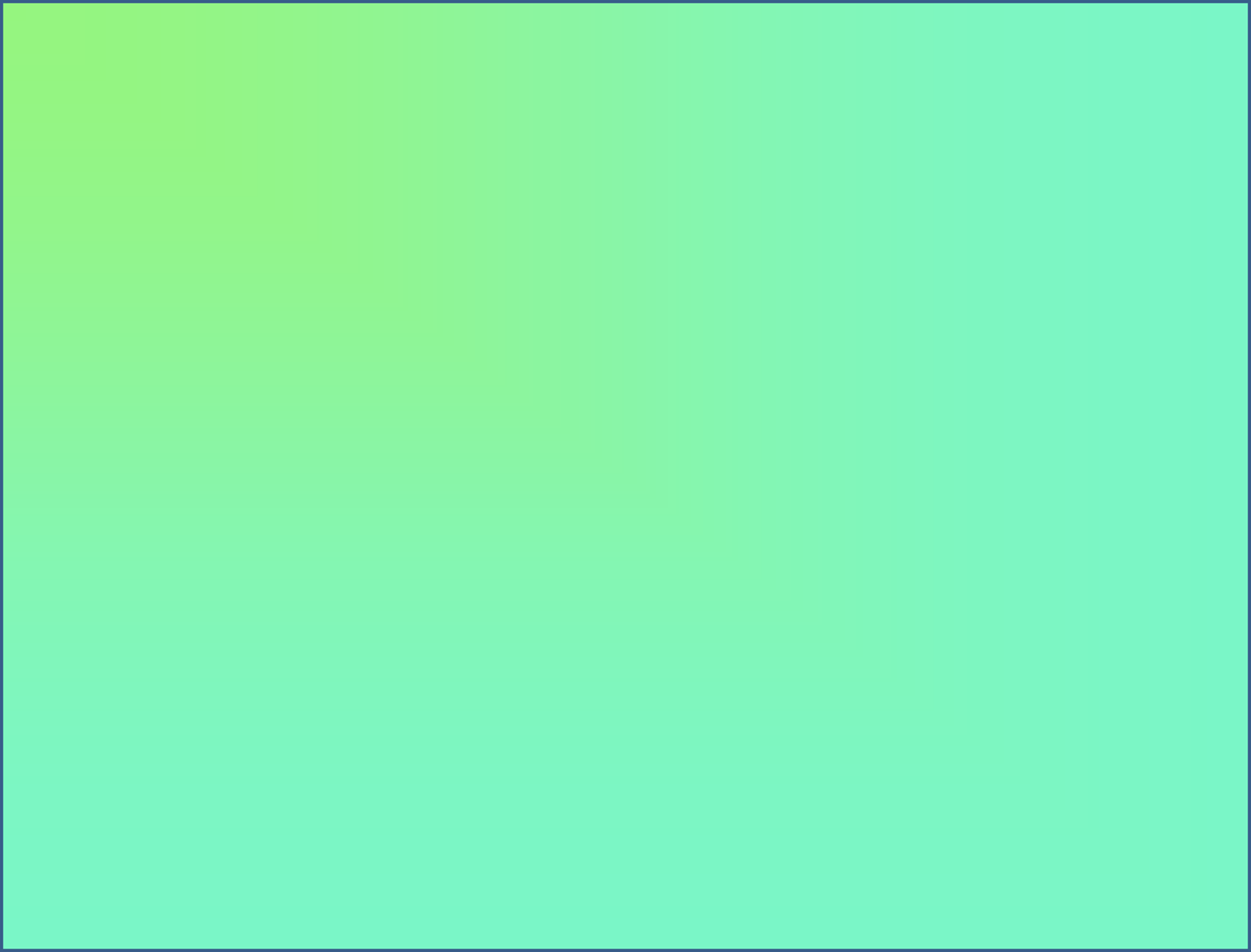 Ответ: 7 га
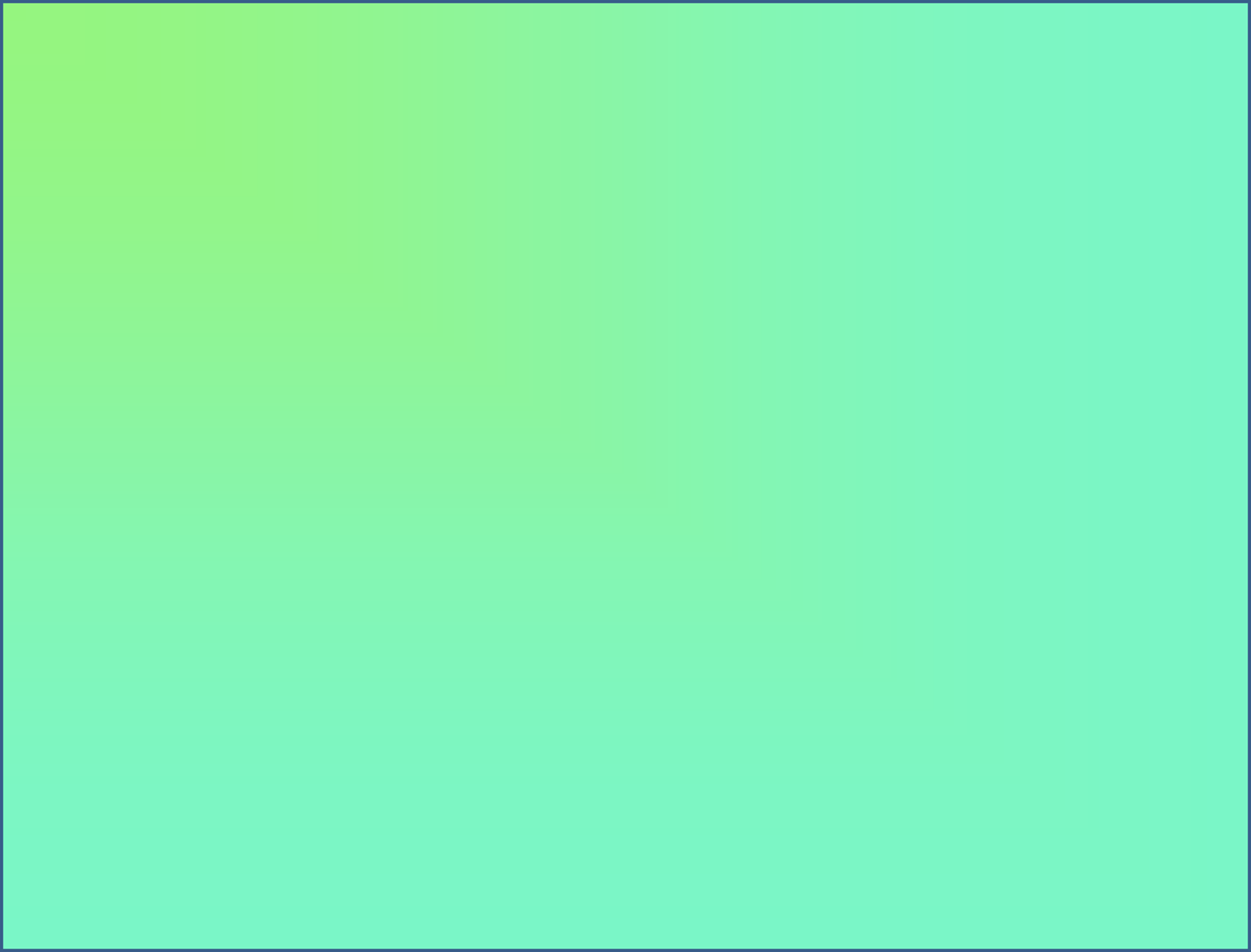 Сложение и вычитание дробей
 с одинаковыми знаменателями
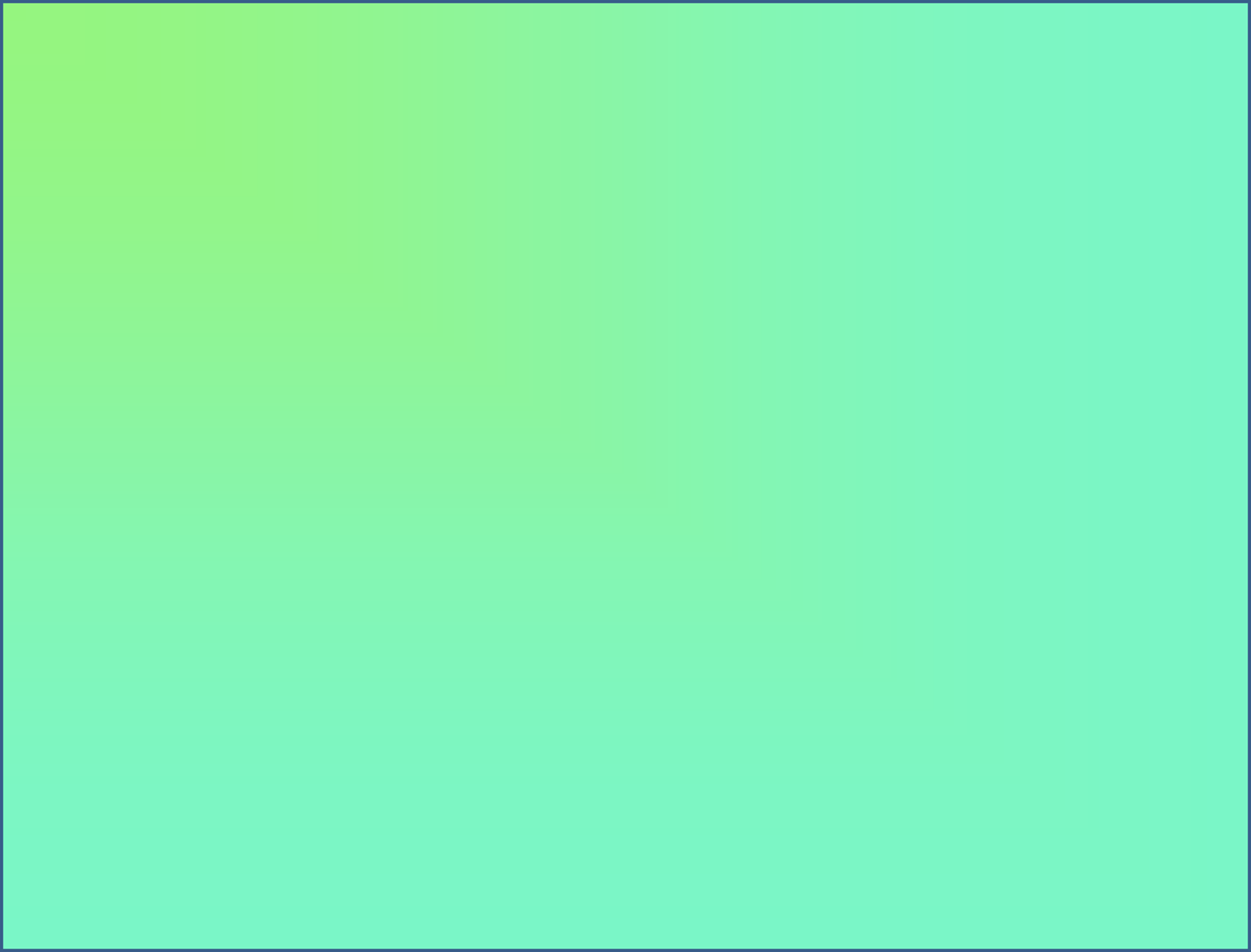 Дарвинский государственный природный заповедник был создан в 1945 г. Современная площадь заповедника 112673 га, площадь охранной зоны 27028 га. Дарвинский заповедник расположен на побережье Рыбинского водохранилища, на стыке Вологодской, Ярославской и Тверской областей. Рельеф заповедника однообразен. Это плоская, слабо расчлененная низменная равнина (102-107 м над уровнем Балтийского моря), с небольшими возвышениями - гривами. Большие площади занимают массивы нетронутых болот.  Заповедник стал очагом сохранения редких, внесенных в Красную книгу РФ видов  птиц:  чернозобой  гагары,  орлана - белохвоста,
беркута, большого подорлика, филина, белой куропатки.
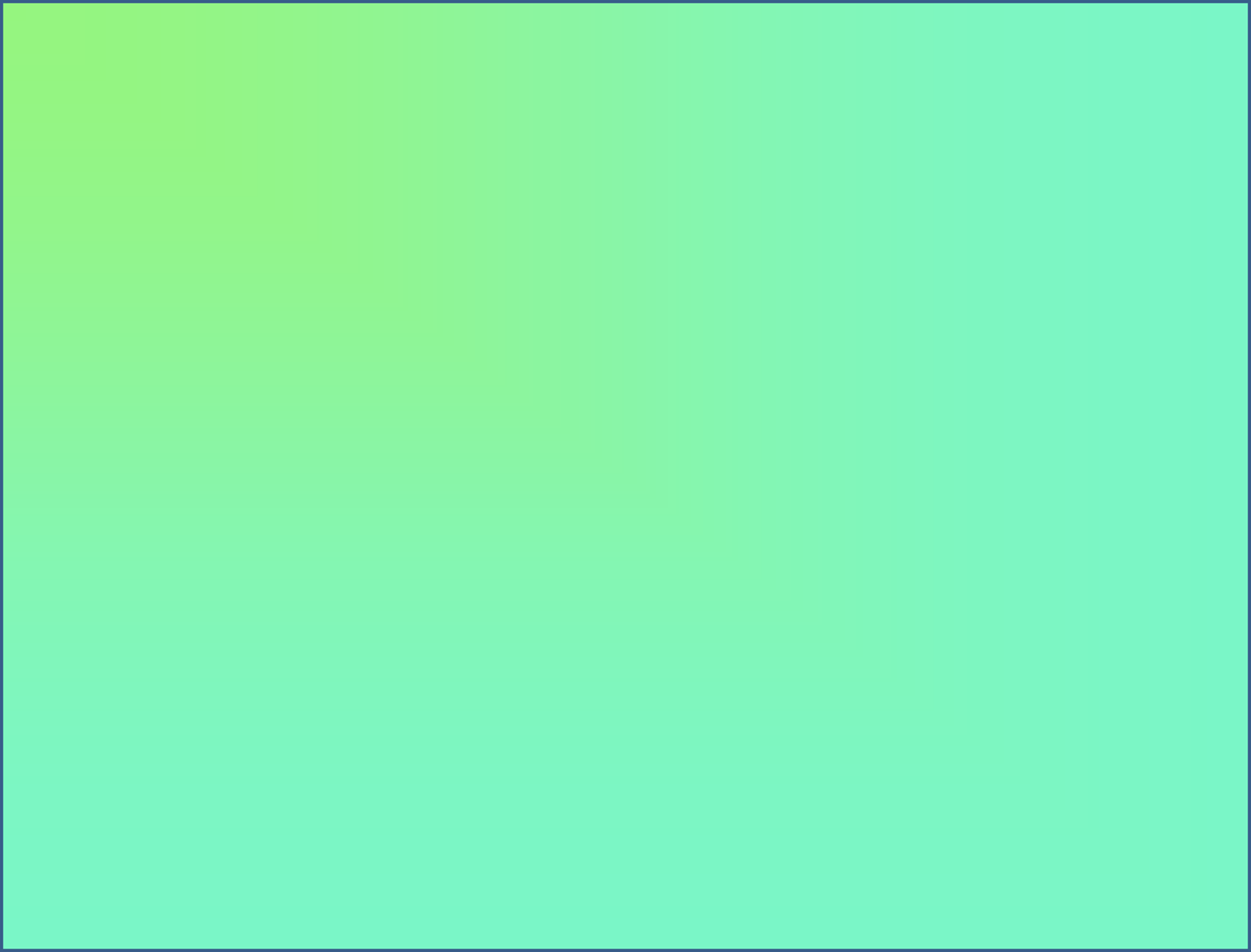 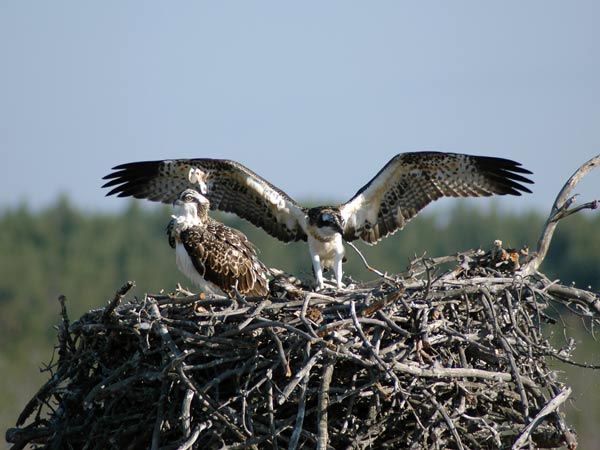 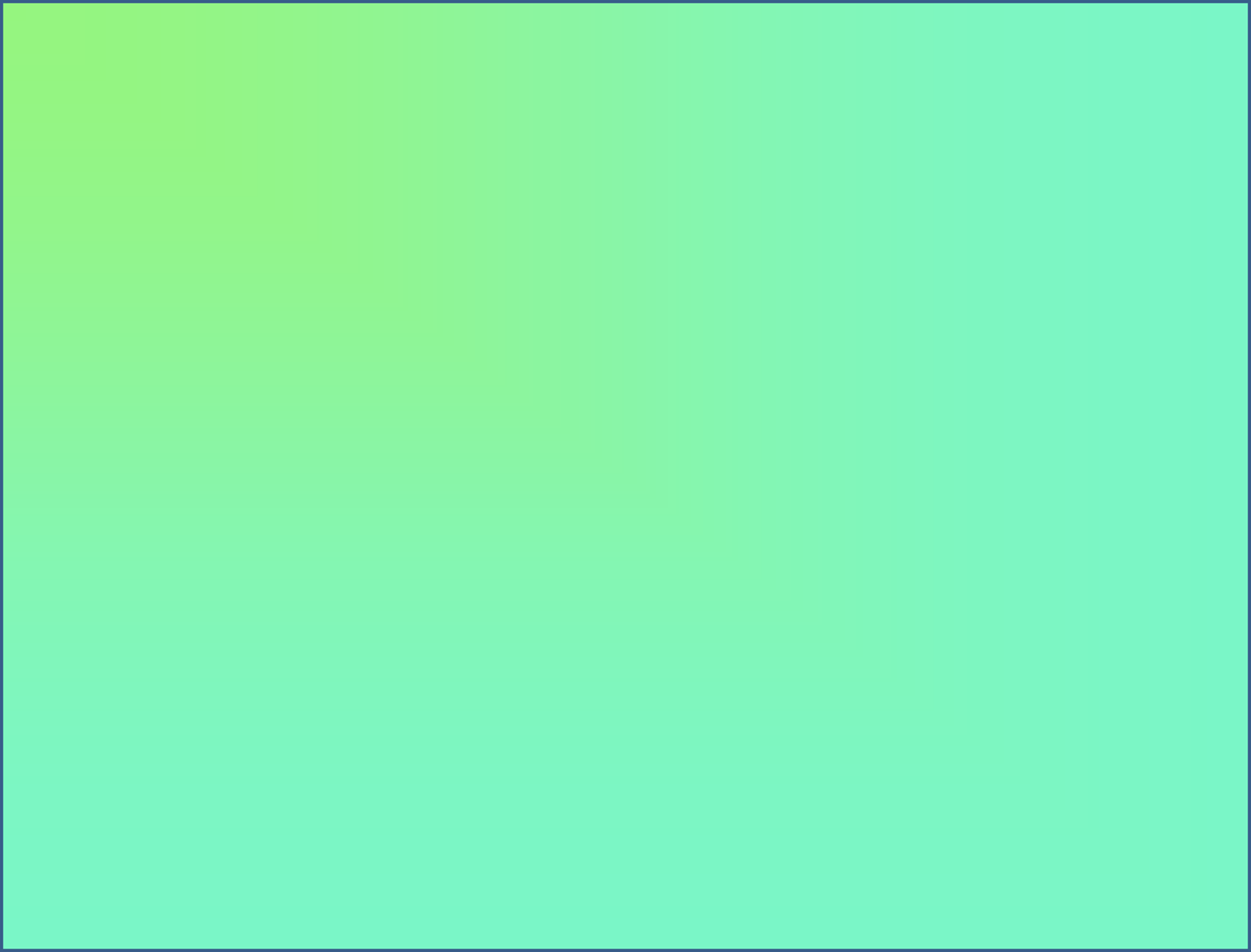 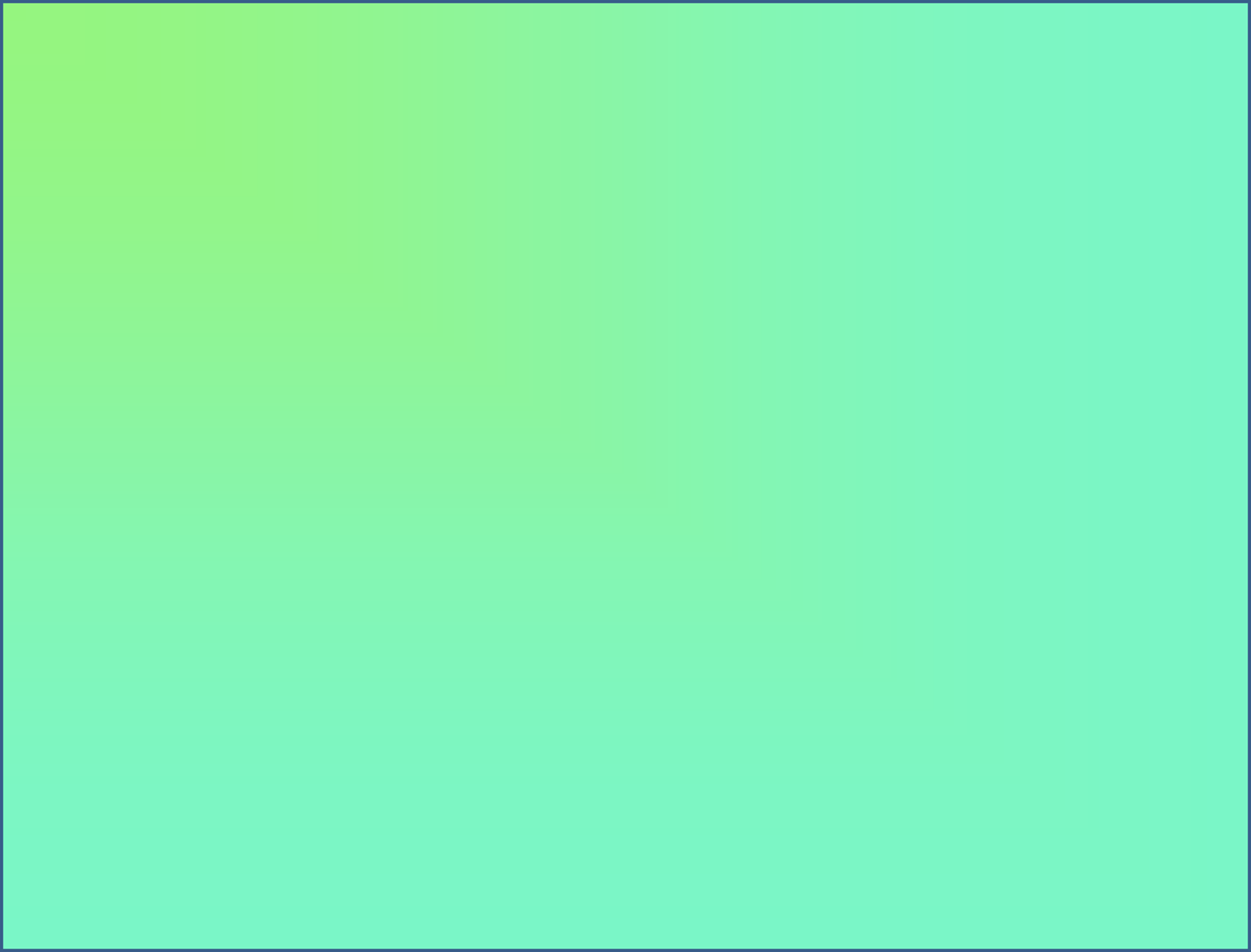 Ответ: скопа
Используемые  ресурсы:
1.www.zapoved.ru  
2. http://yandex.ru/images.картинки
3. http://ru.wikipedia.org/wik
4. http://kurskcity.ru/news/social/104105 
5. http://autotravel.ru/phalbum.php/area/27/0 
6. http://tent-palatka.ru/news.htm-id=891.htm 
7. http://gnezdo-aistov.ru/viewtopic.php?f=66&t=561
8. http://giti.ru/blog.php?cjwym=////polnoe/10559-referat-na-temu-babochka-pavliniy-glaz/
9. http://www.ru-regions.ru/?cat=21&paged=4
10. http://oopt.info/index.php?page=136
11. http://irkipedia.ru/gallery/lagunnye_ozera_fotoalbom_mihaila_stepancova 
12. http://eco-turizm.net/tag/zhivotnye/page/10  
13. http://www.asia-centre.com/2014/05/ 
14. http://top.esosedi.org/objectphoto/?page=30 
15. http://www.cherra.ru/puteshestviya-i-otdyh.html